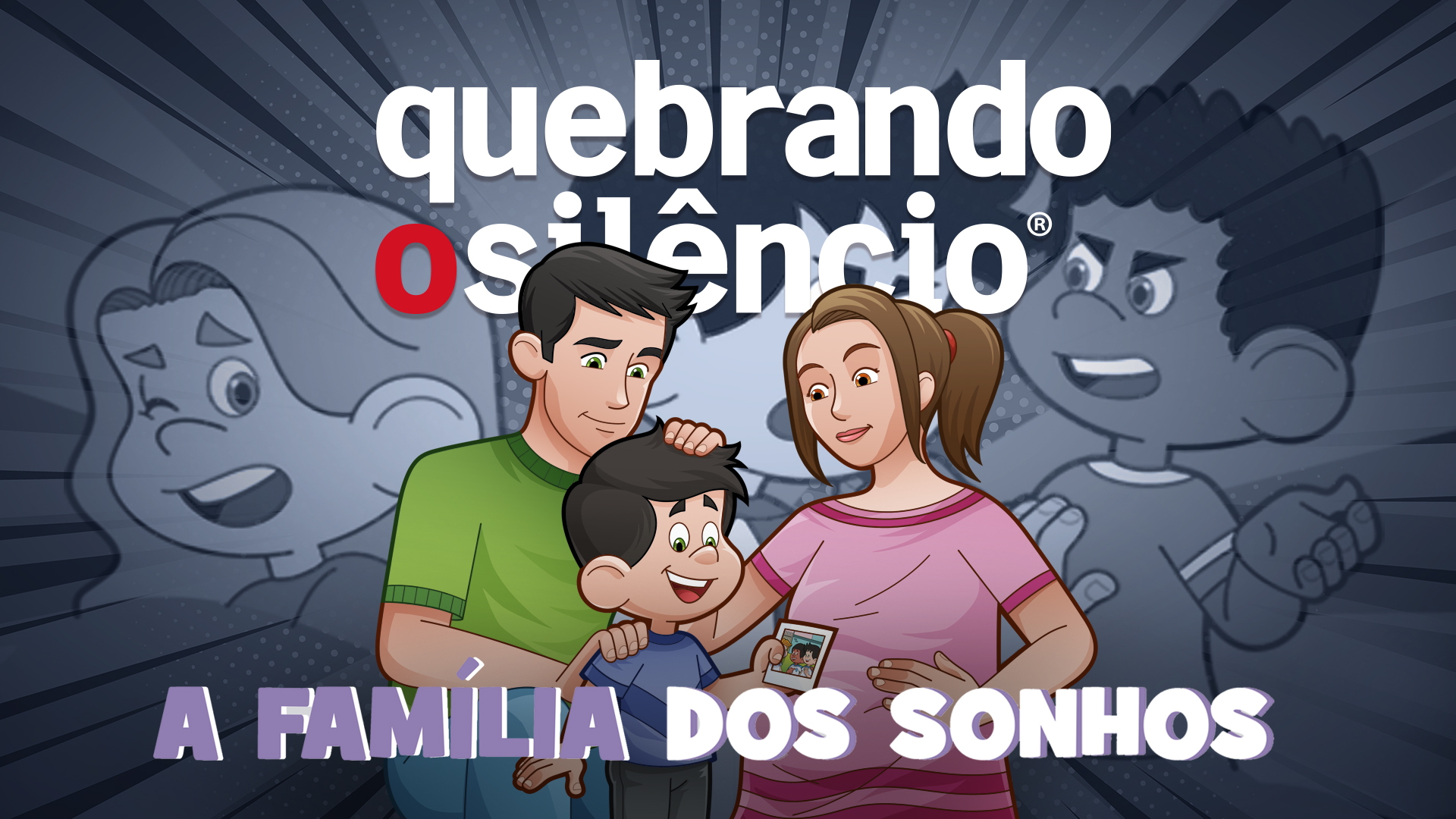 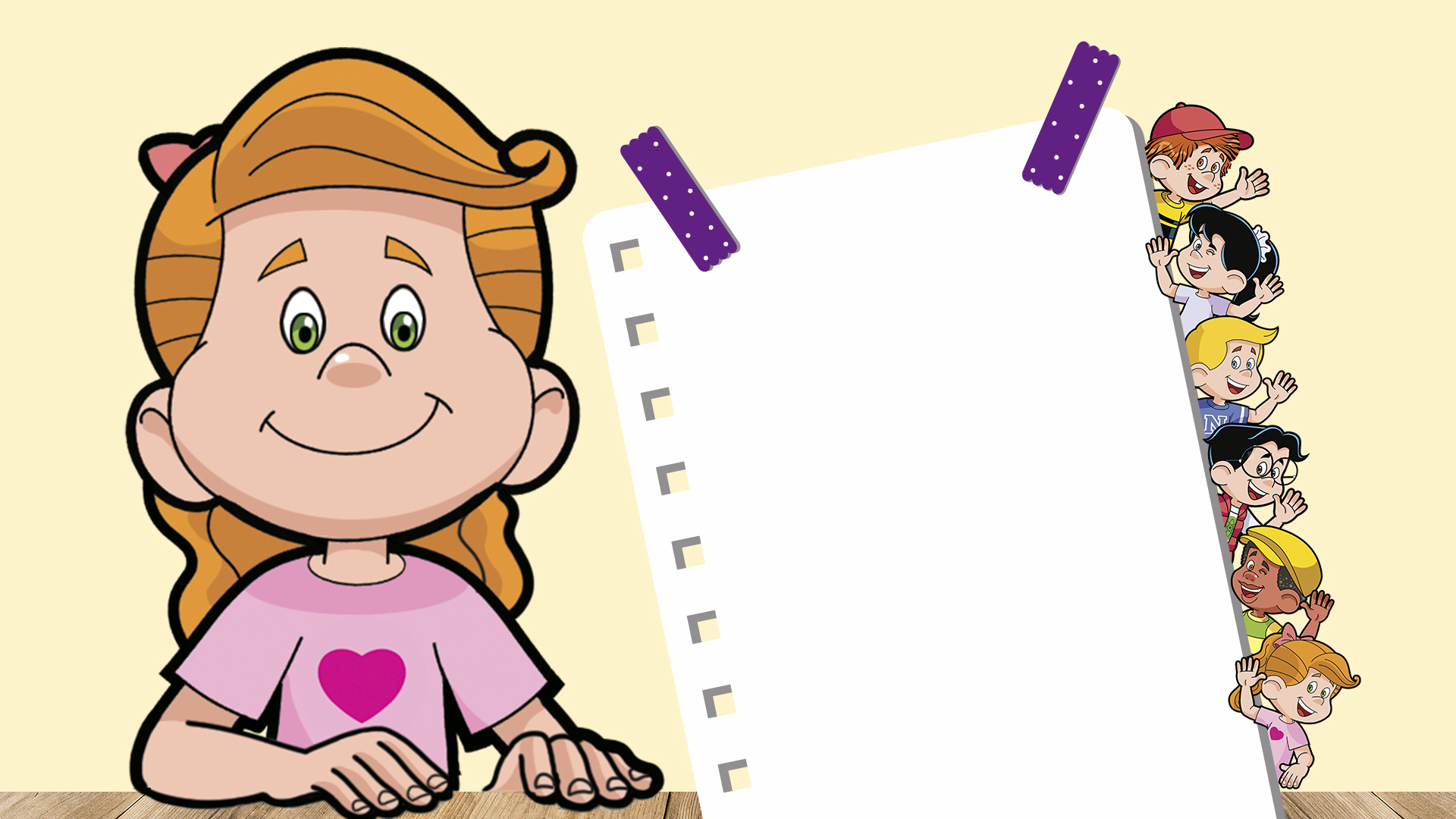 Imagine um lugar tranquilo, com pessoas sorridentes e carinhosas, que se preocupam com quem está perto e se esforçam para que todos sejam felizes. É assim que deveria ser o nosso lar. Mas será que é possível transformar um lar cheio de brigas e tristeza em um lugar de paz? 
A resposta é sim!!
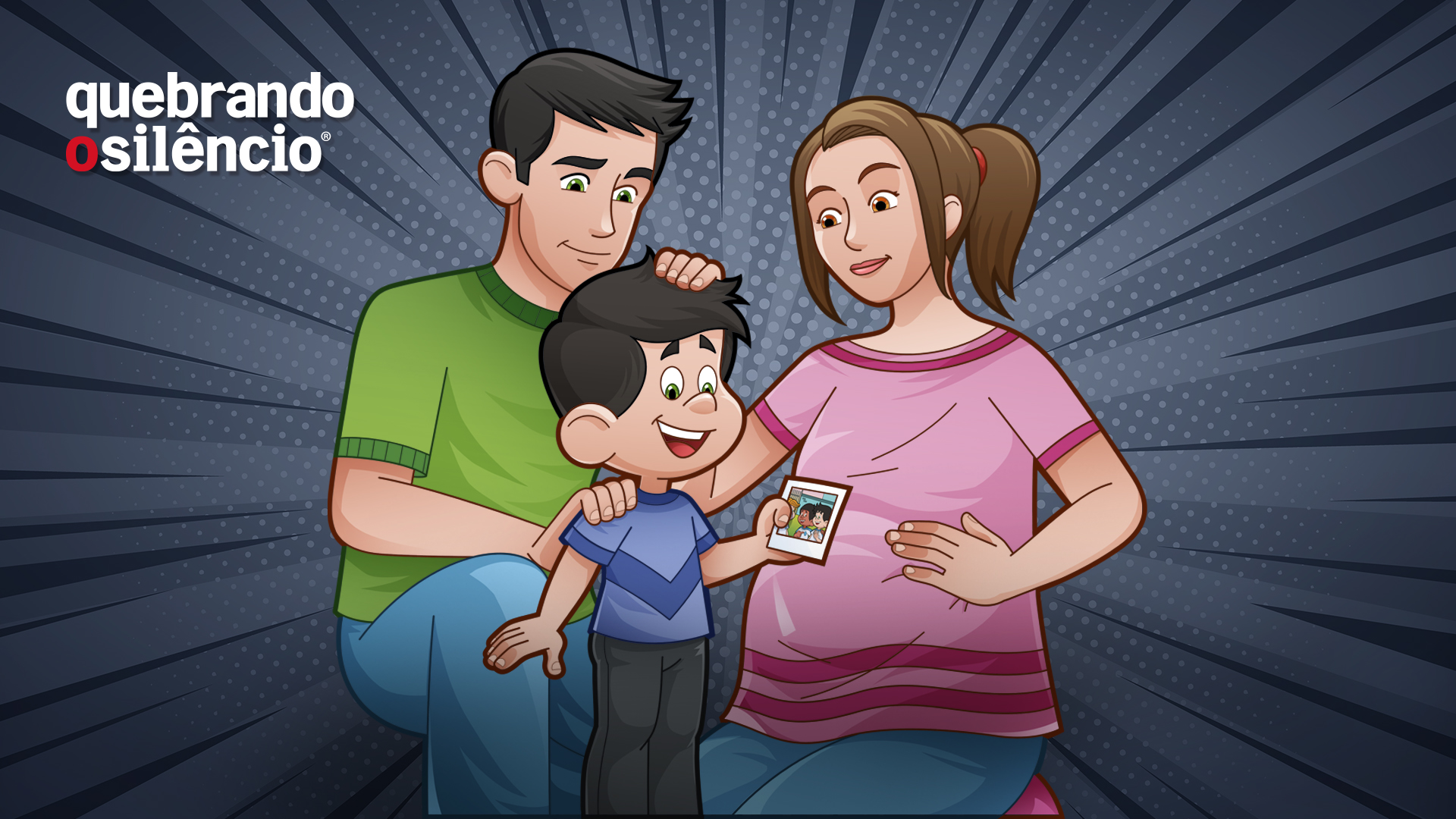 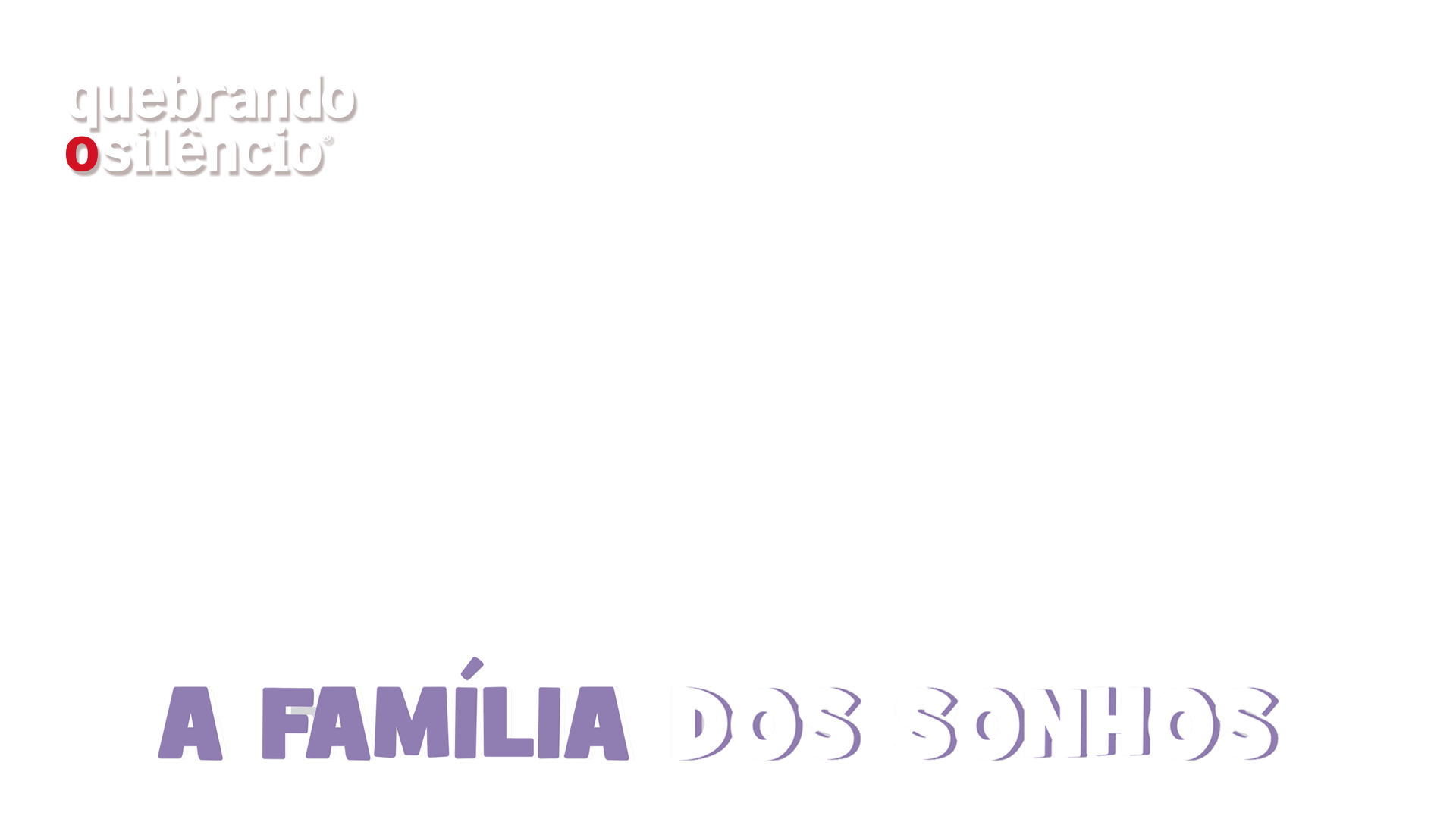 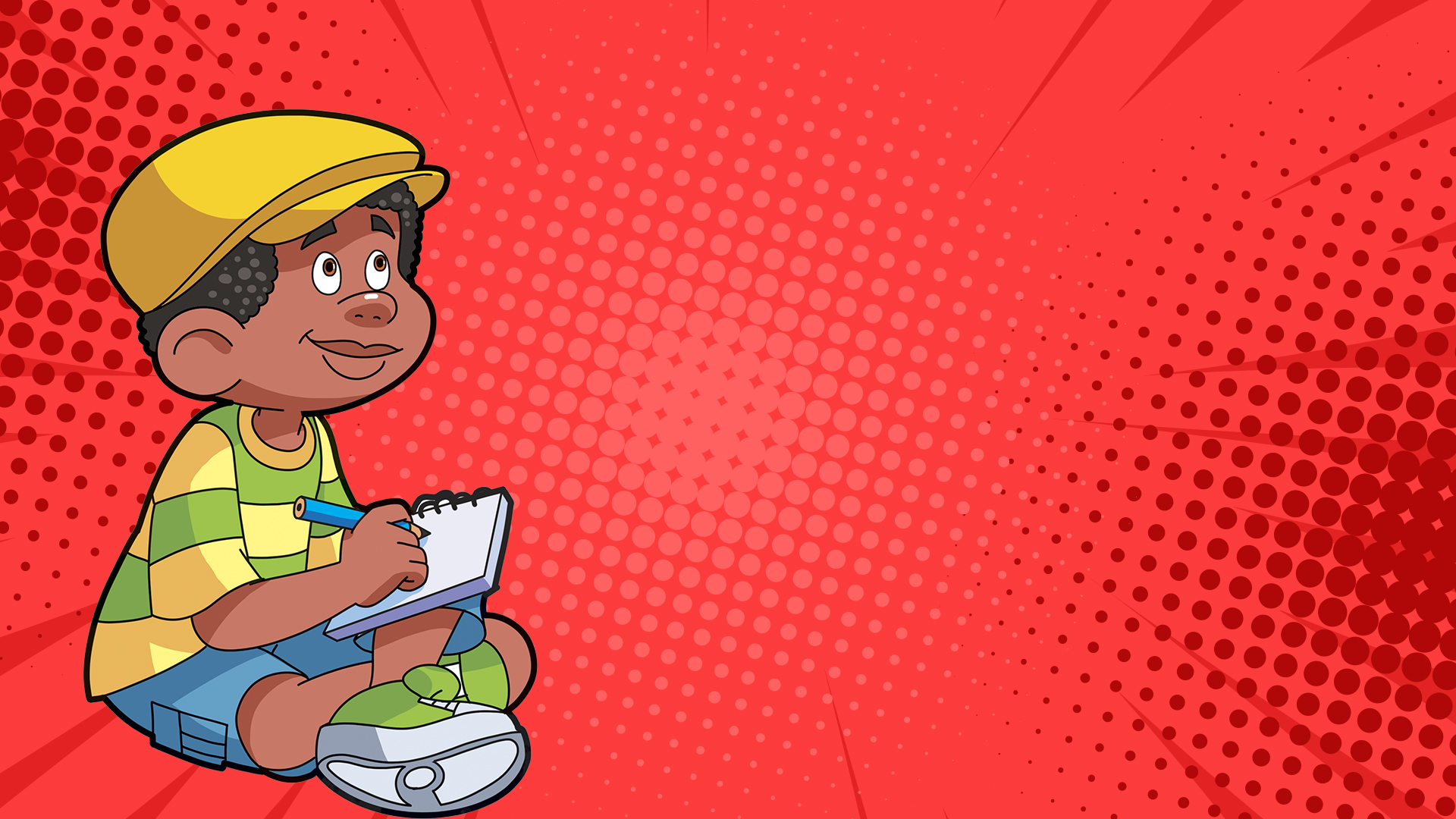 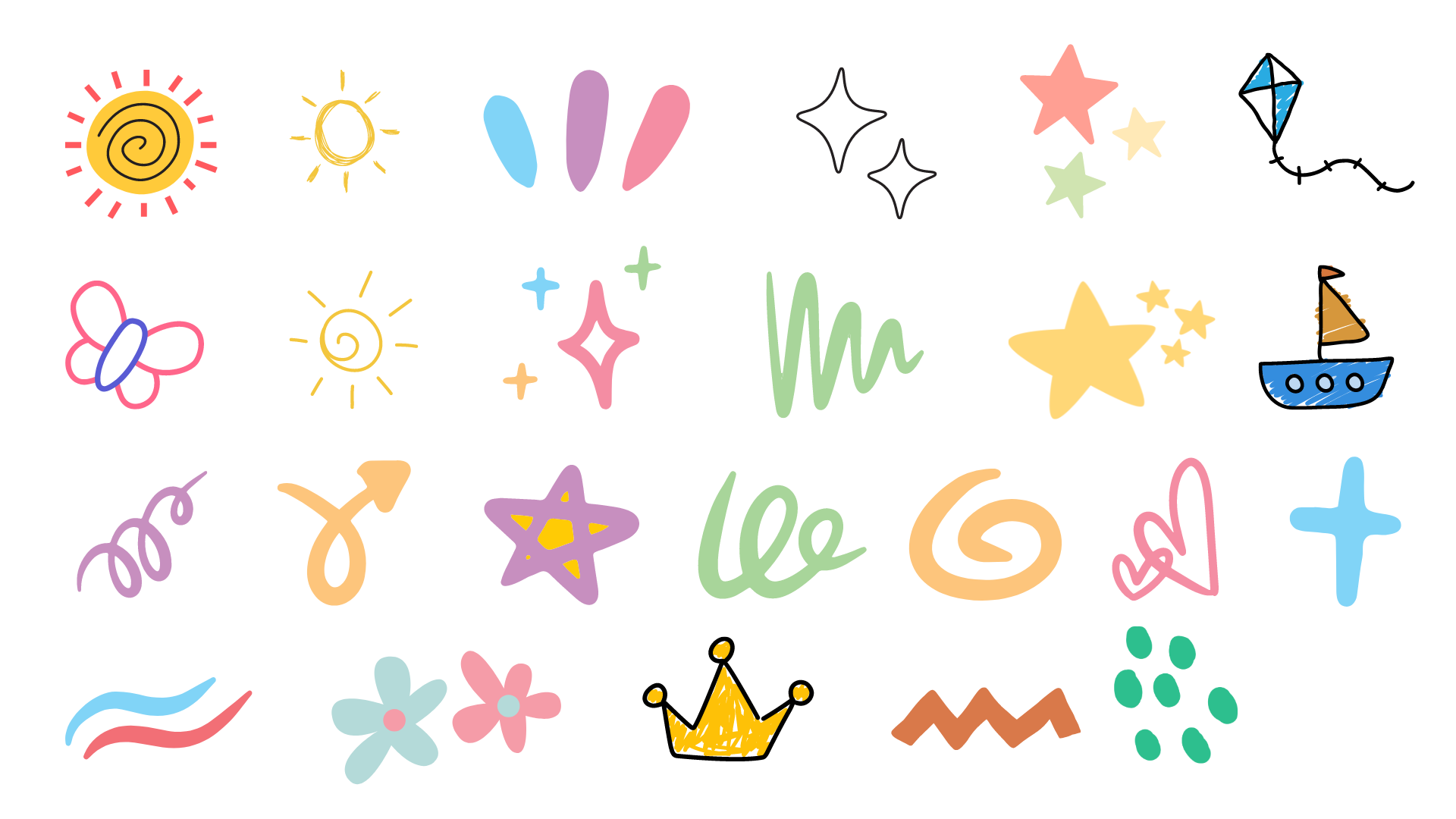 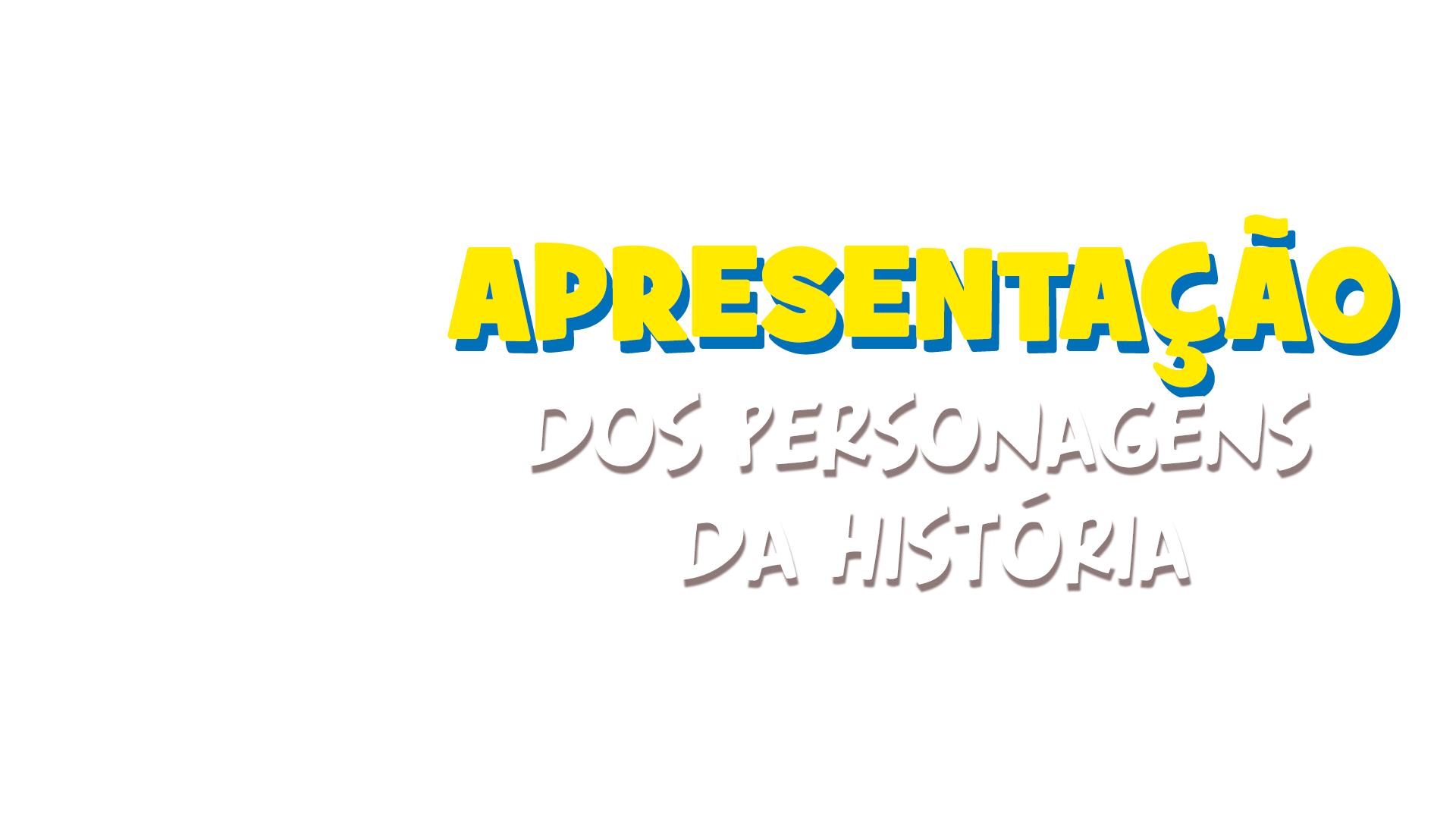 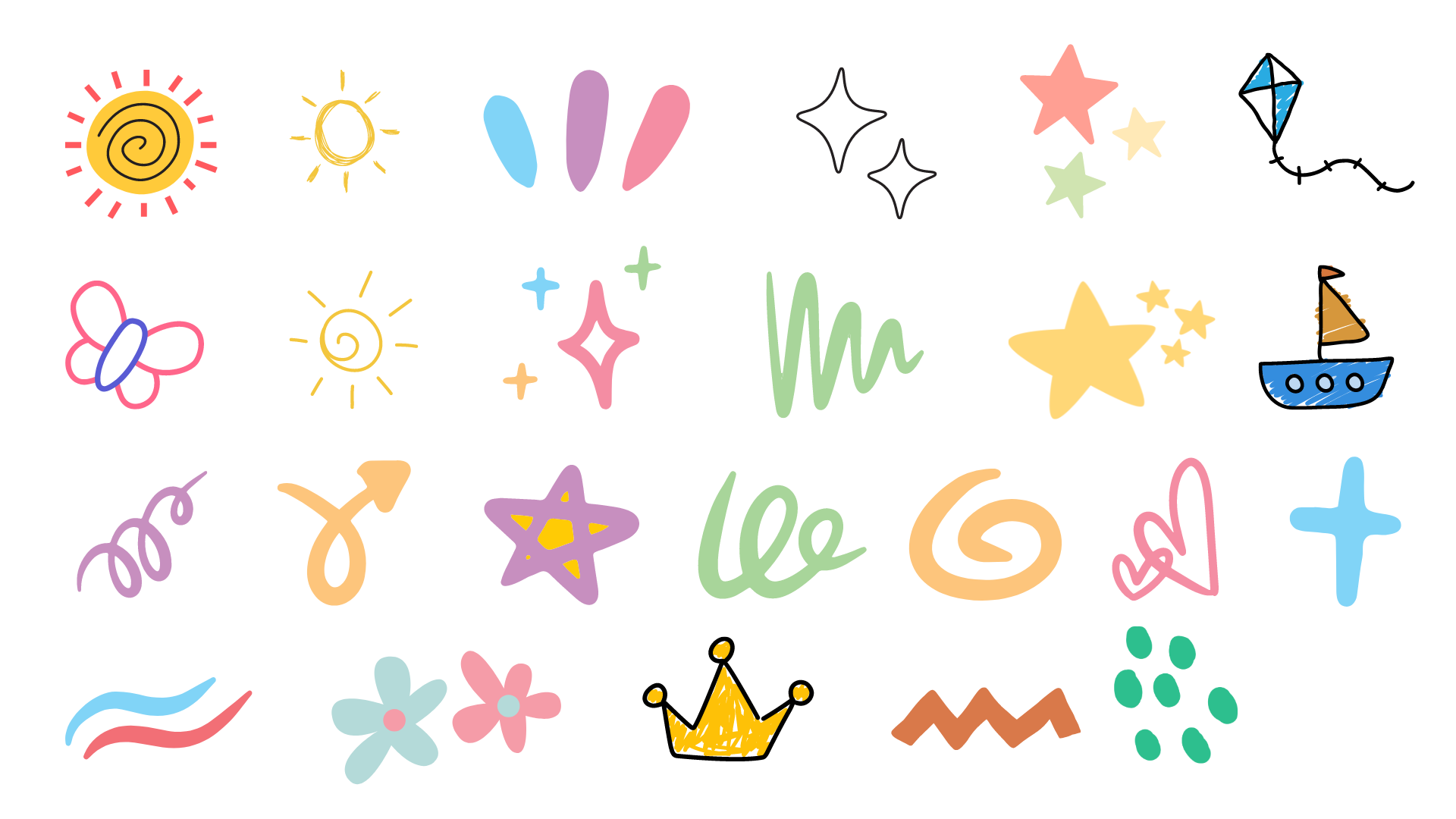 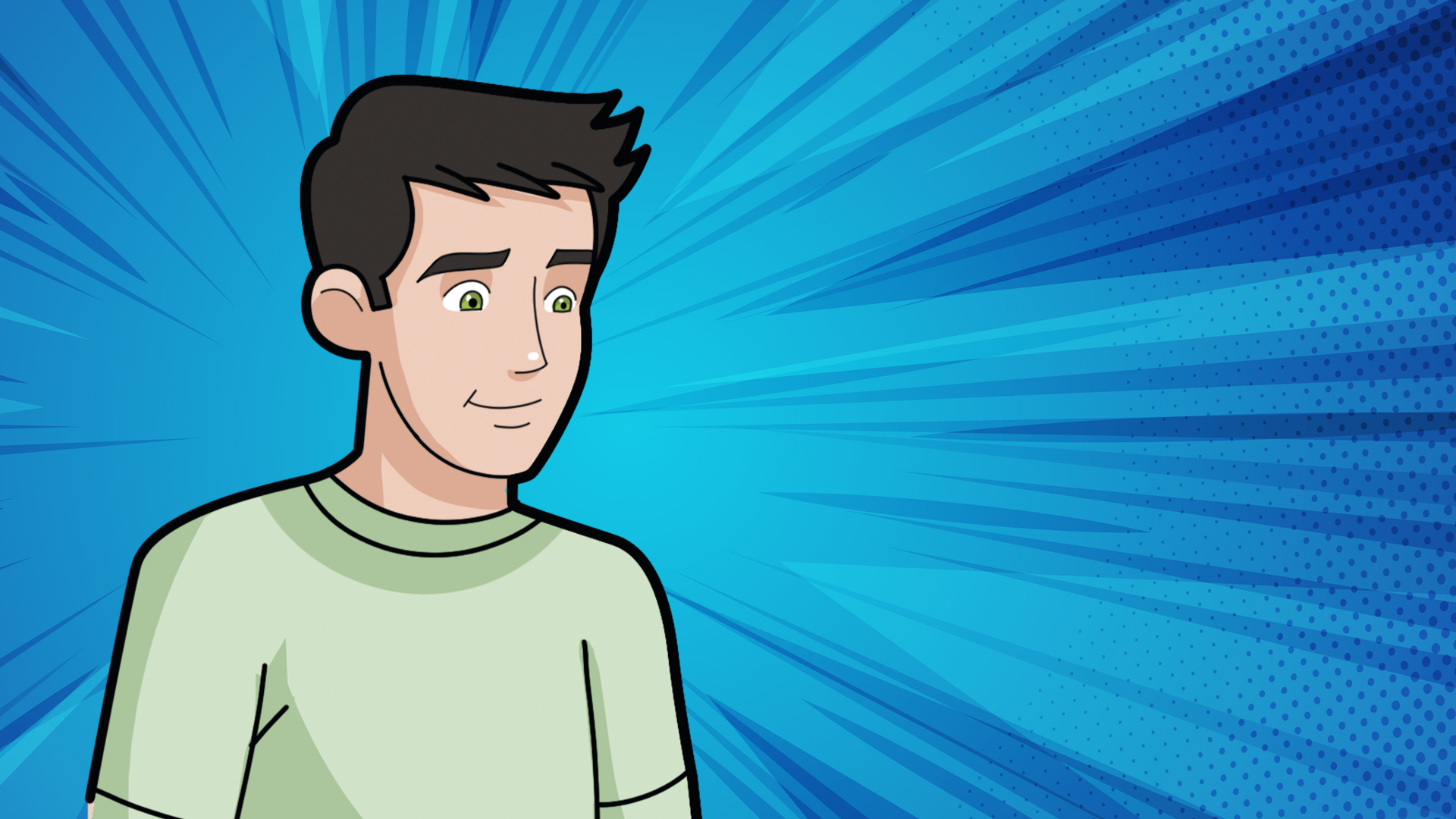 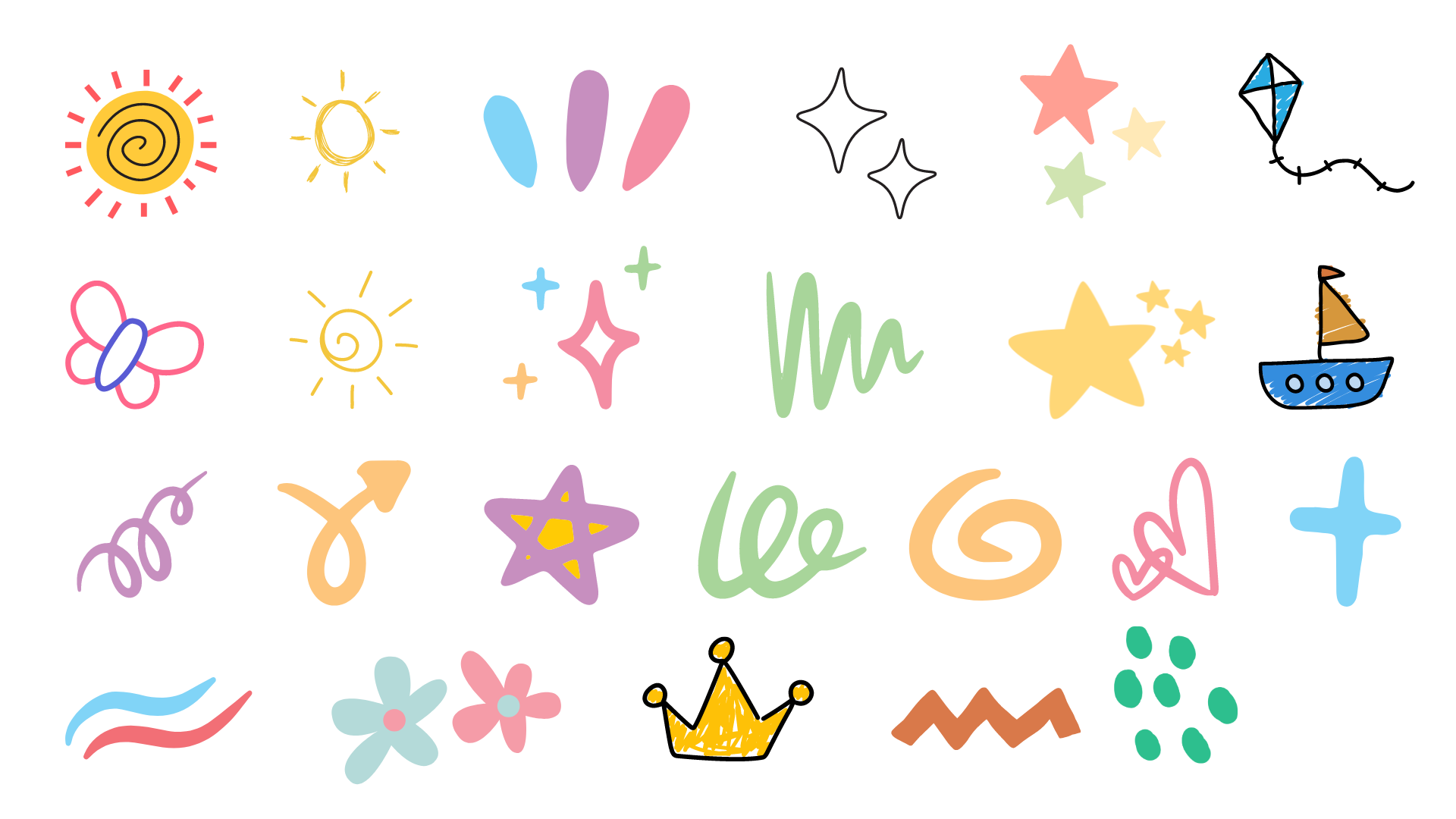 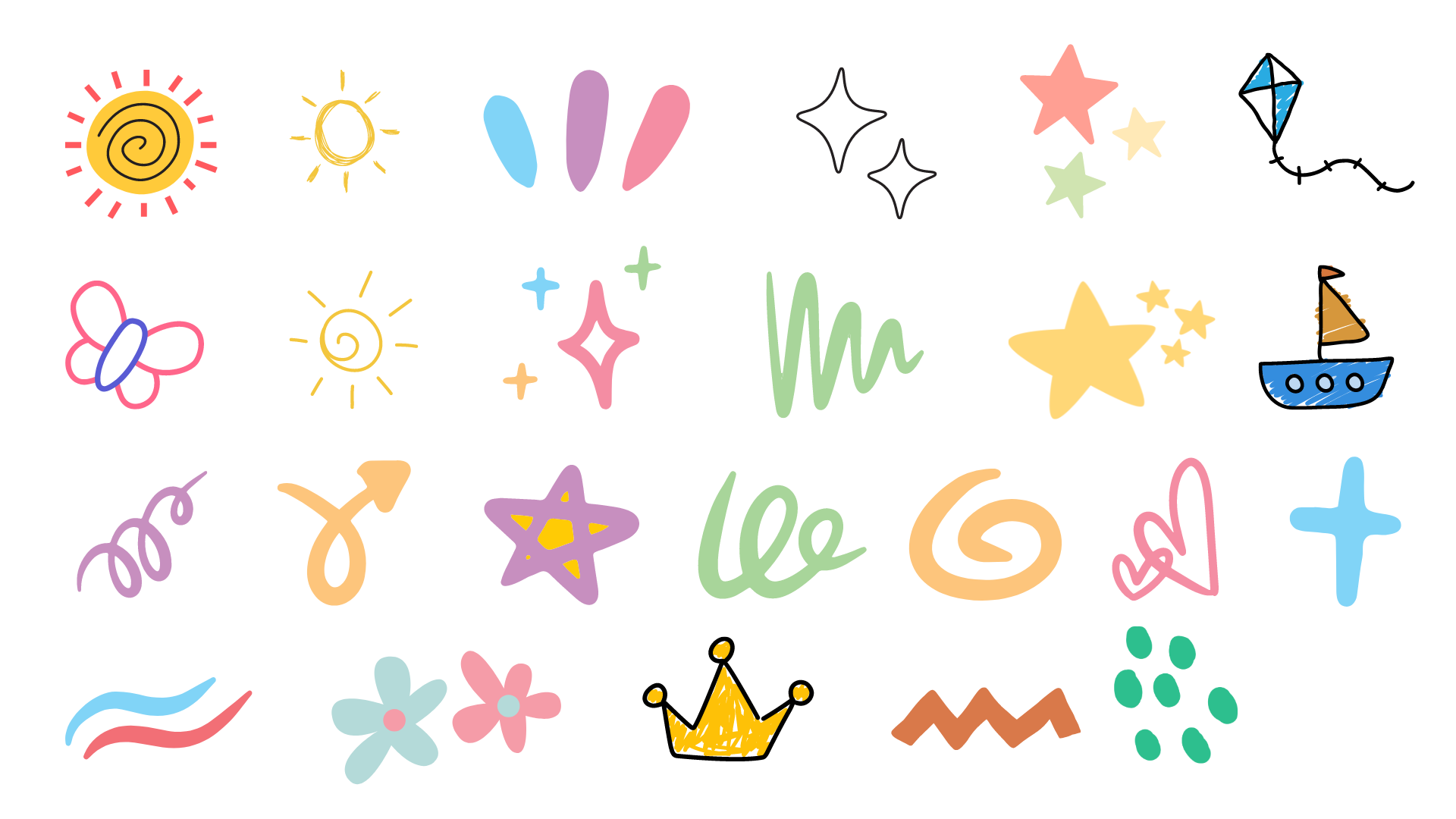 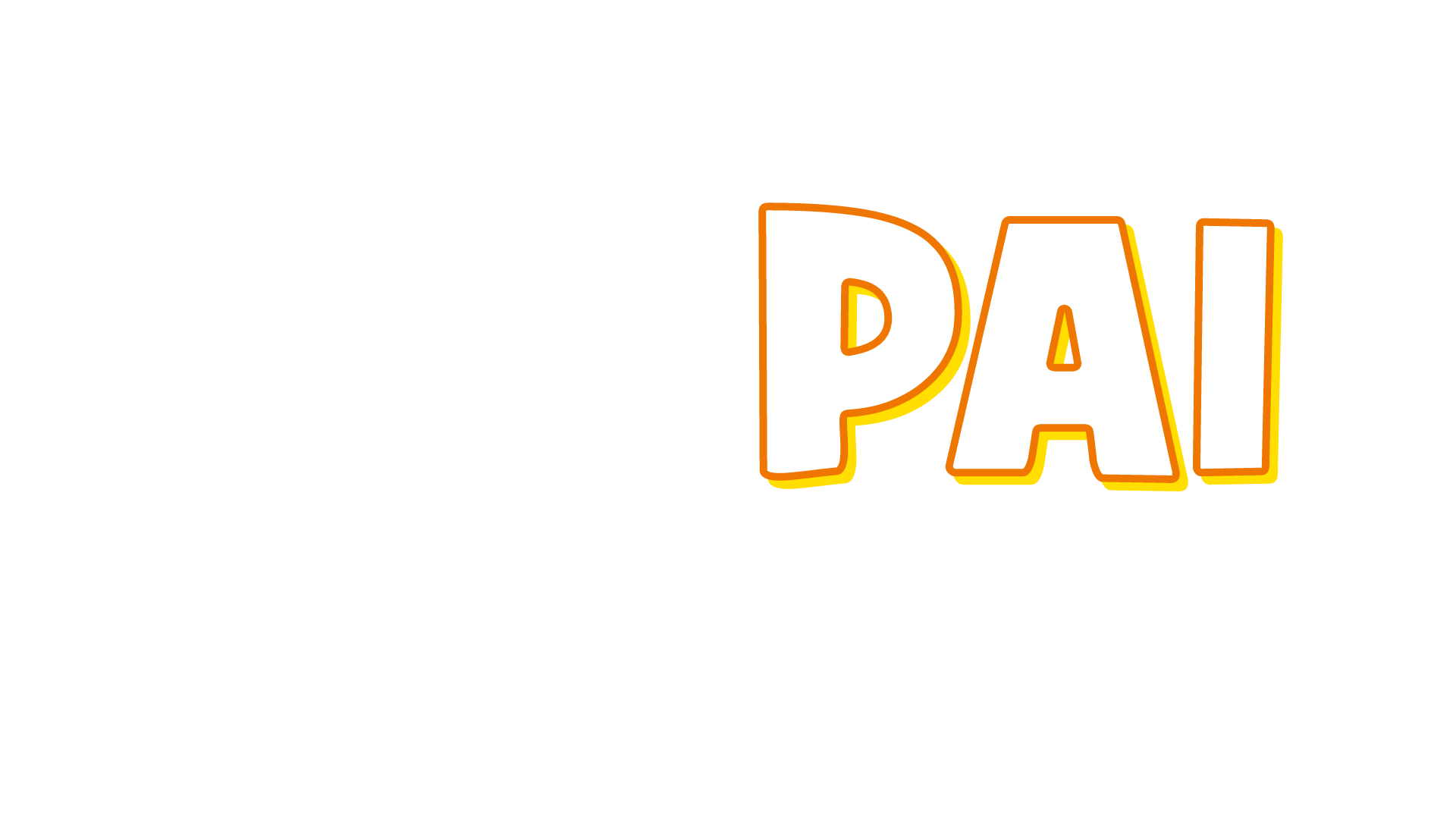 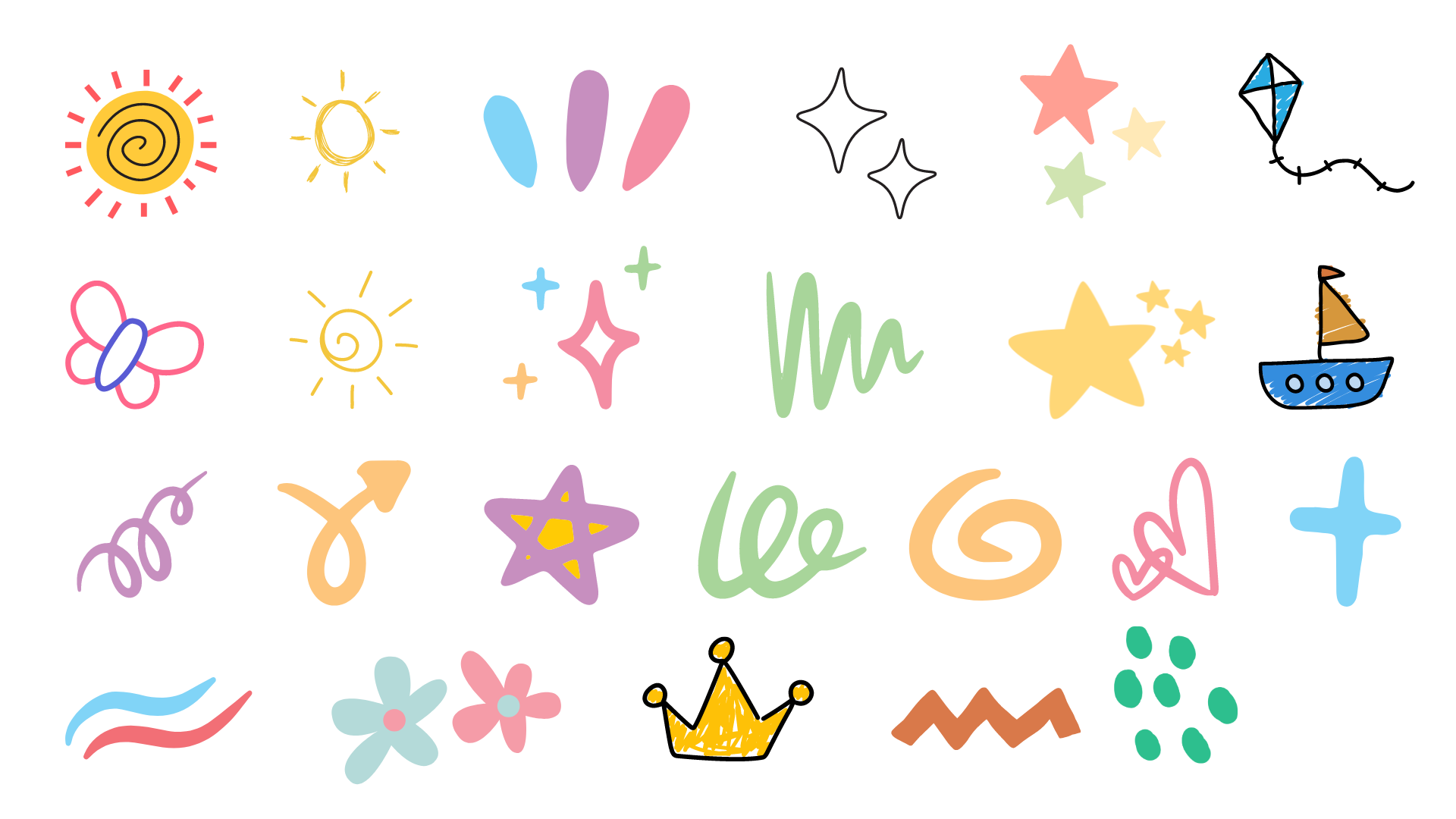 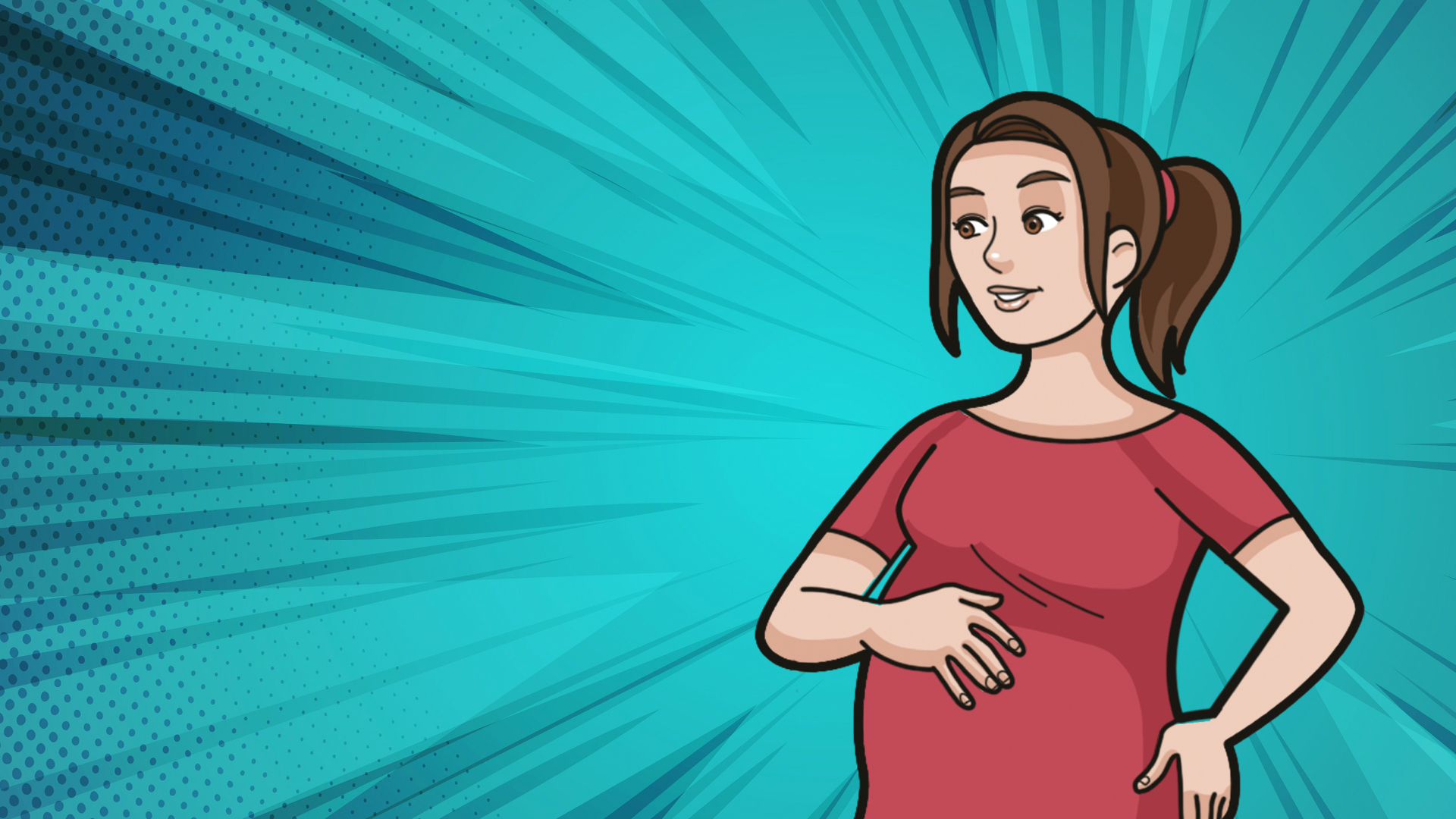 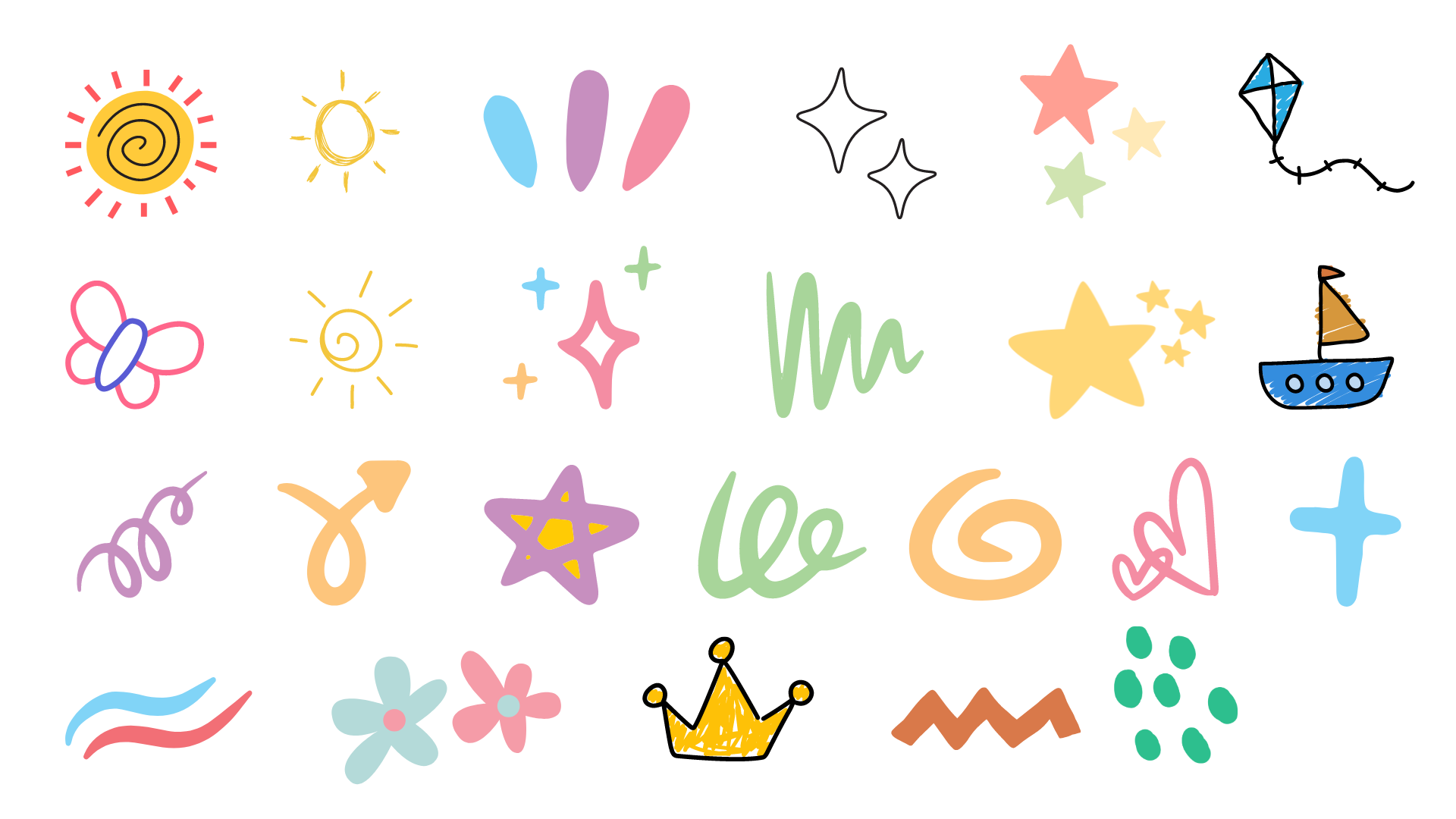 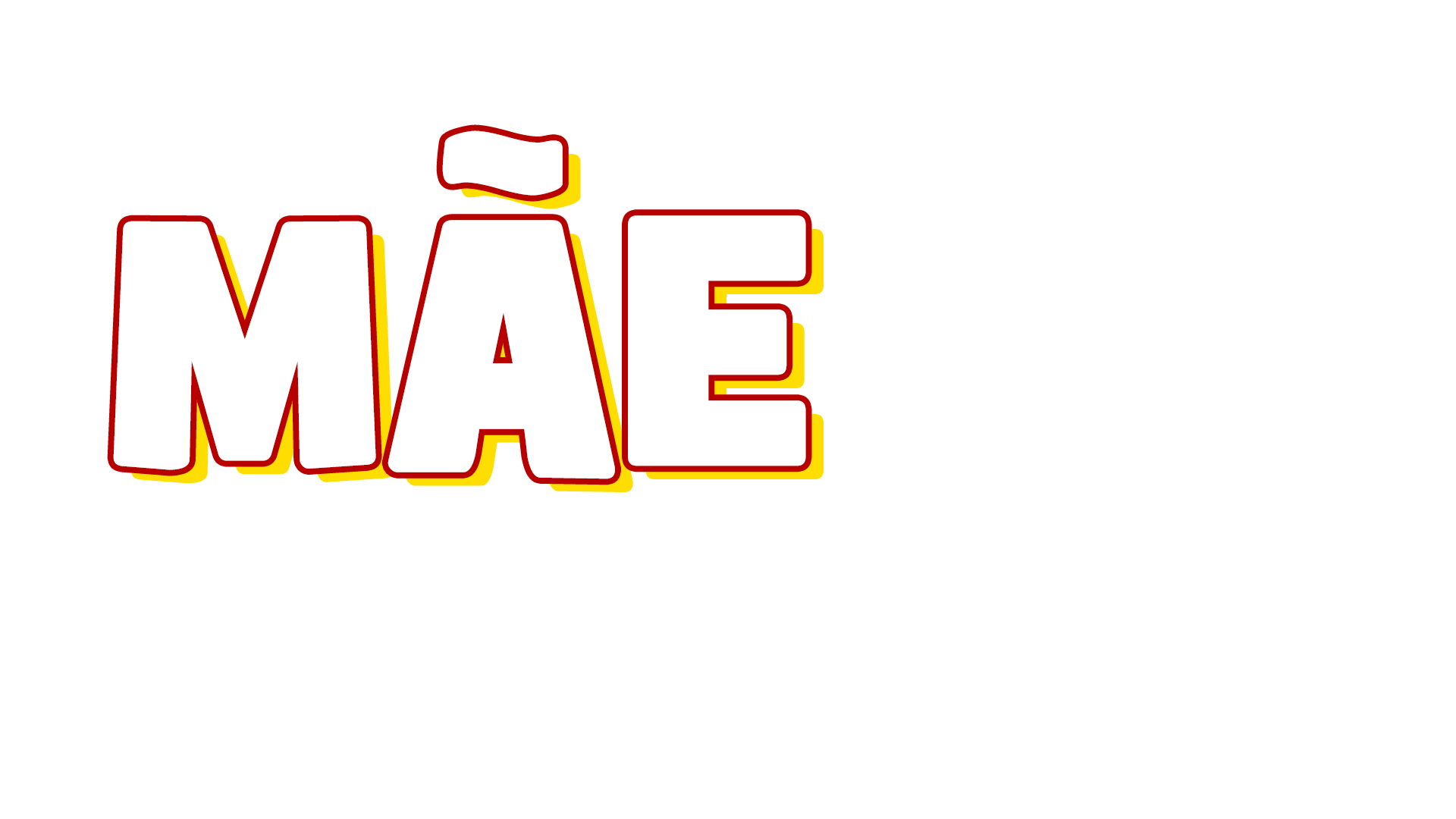 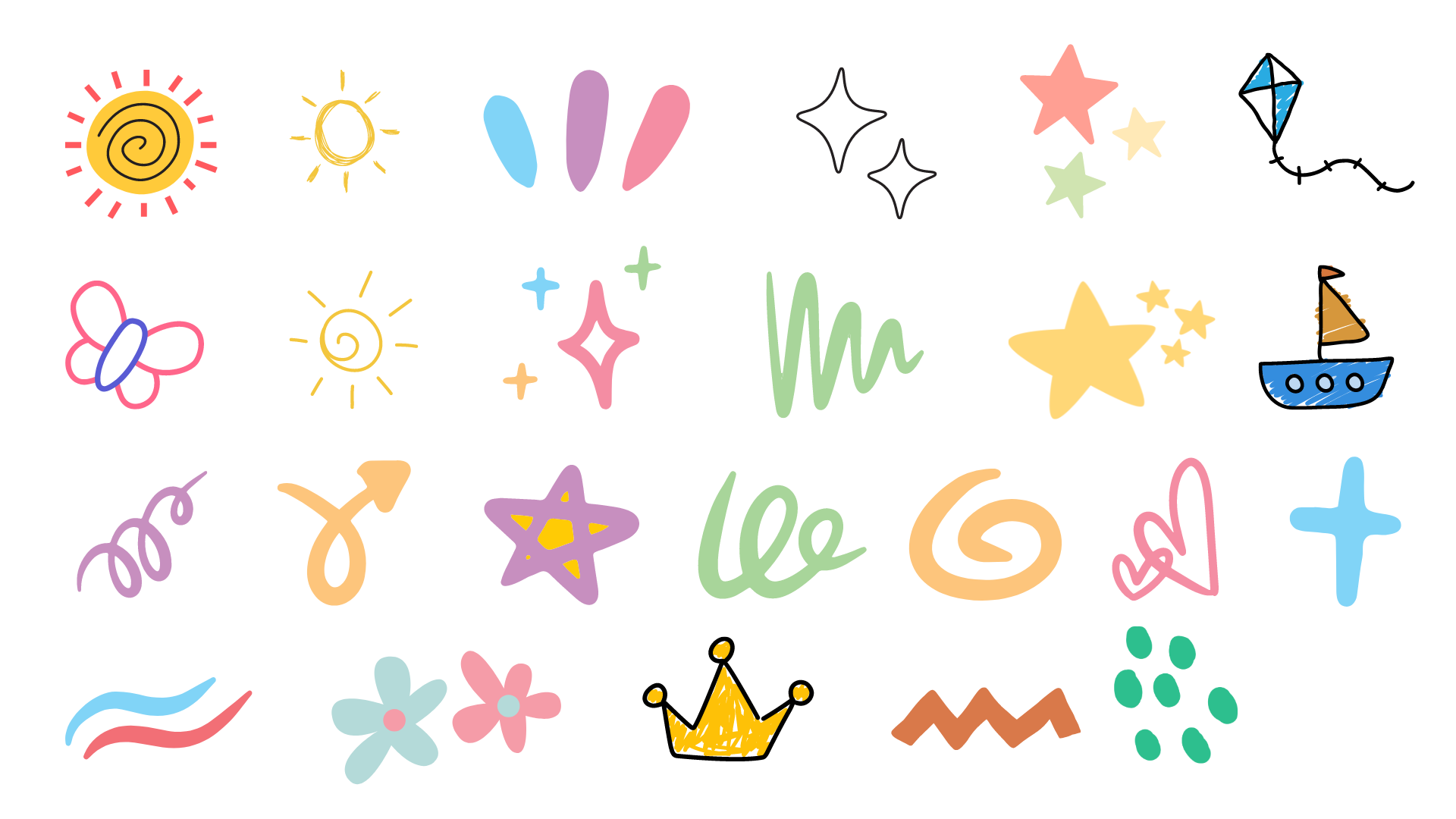 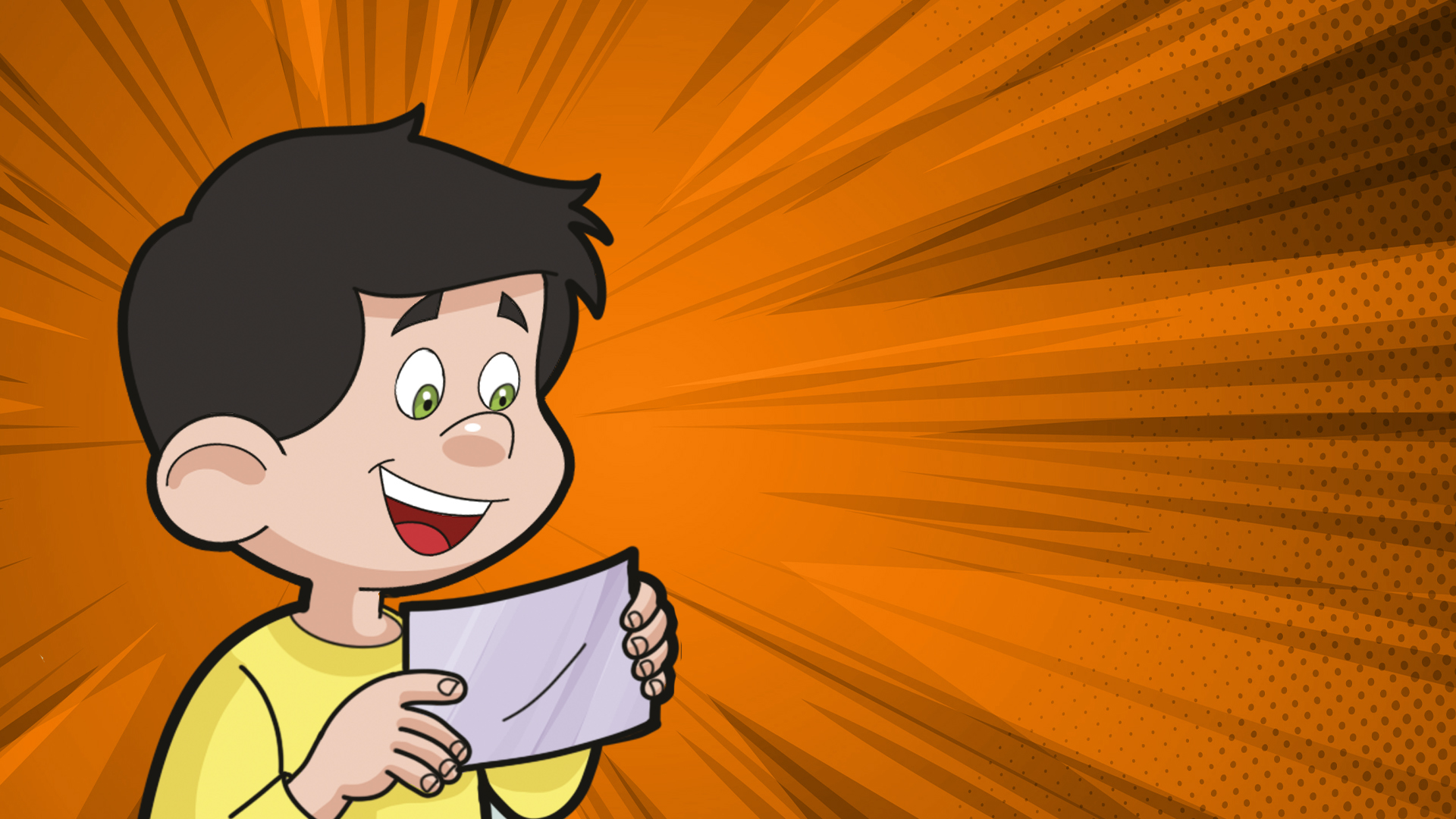 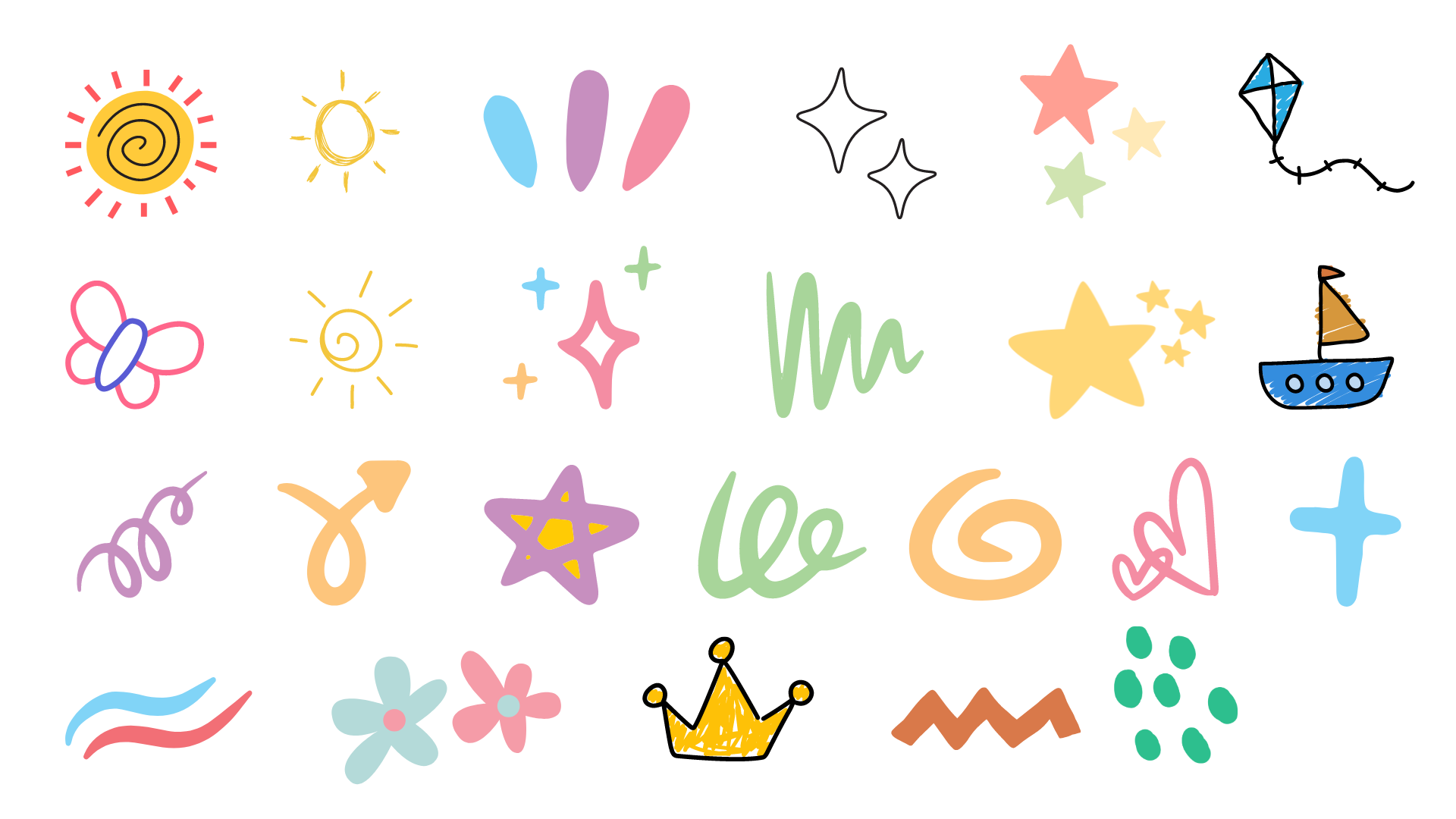 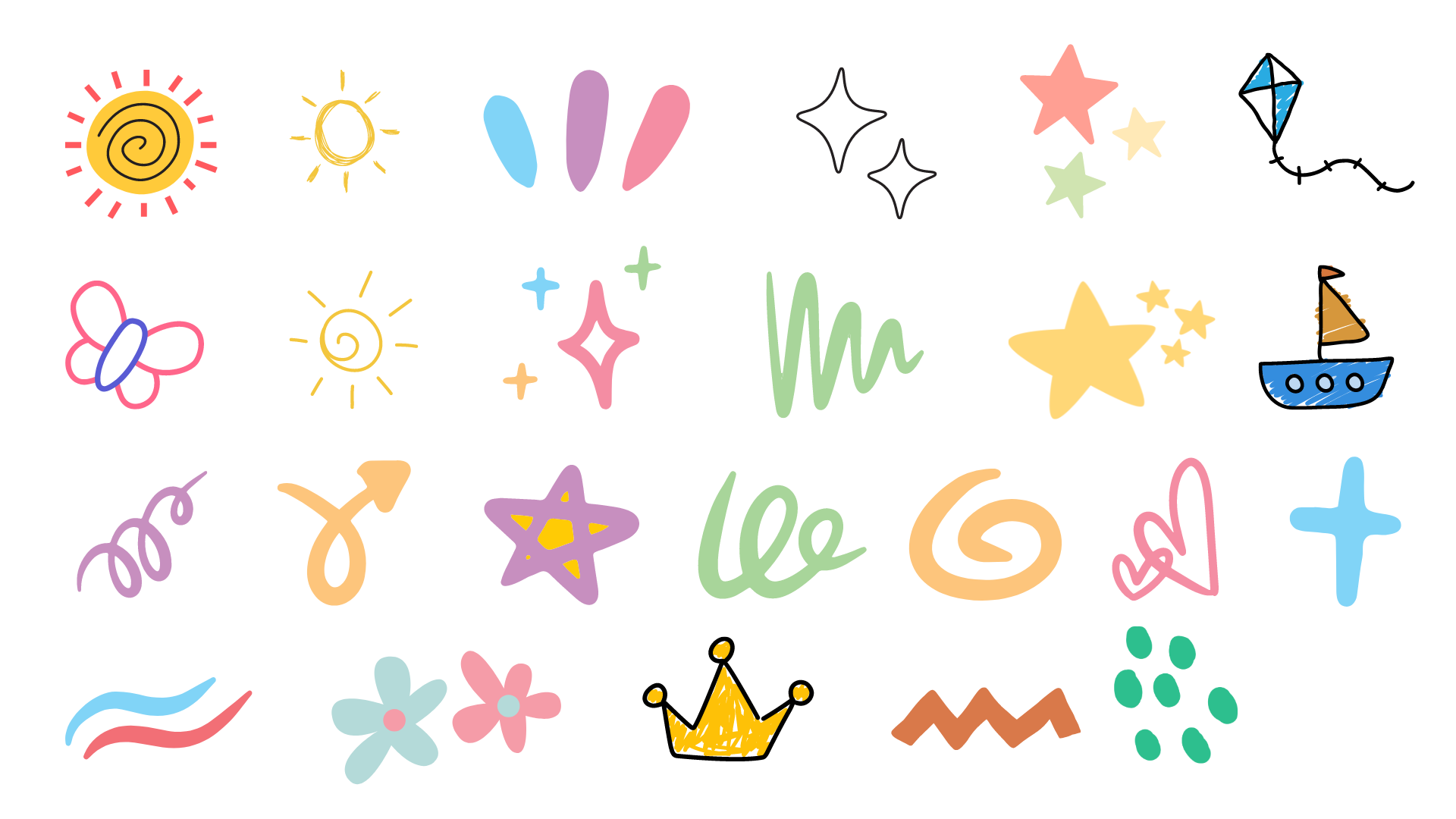 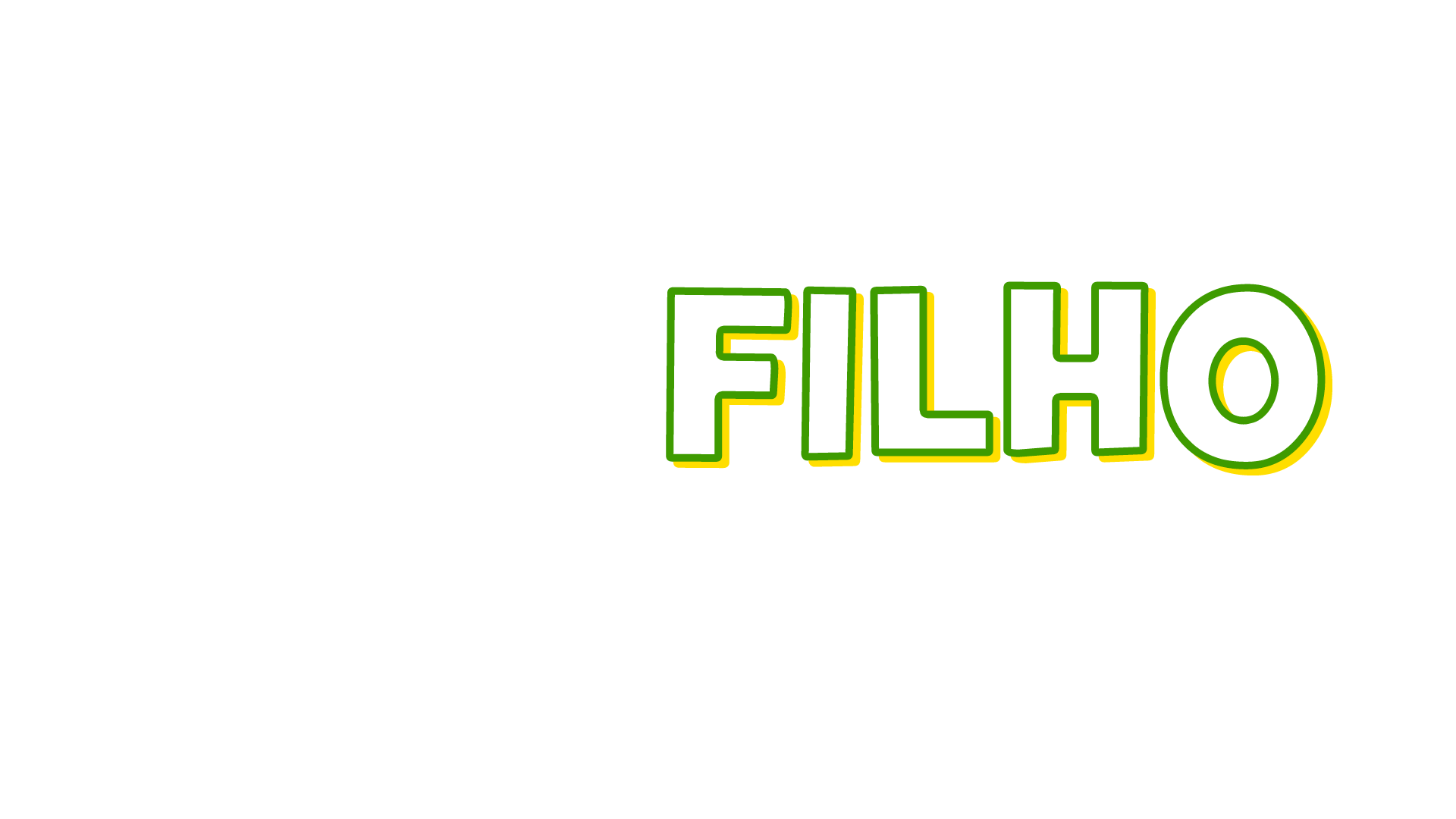 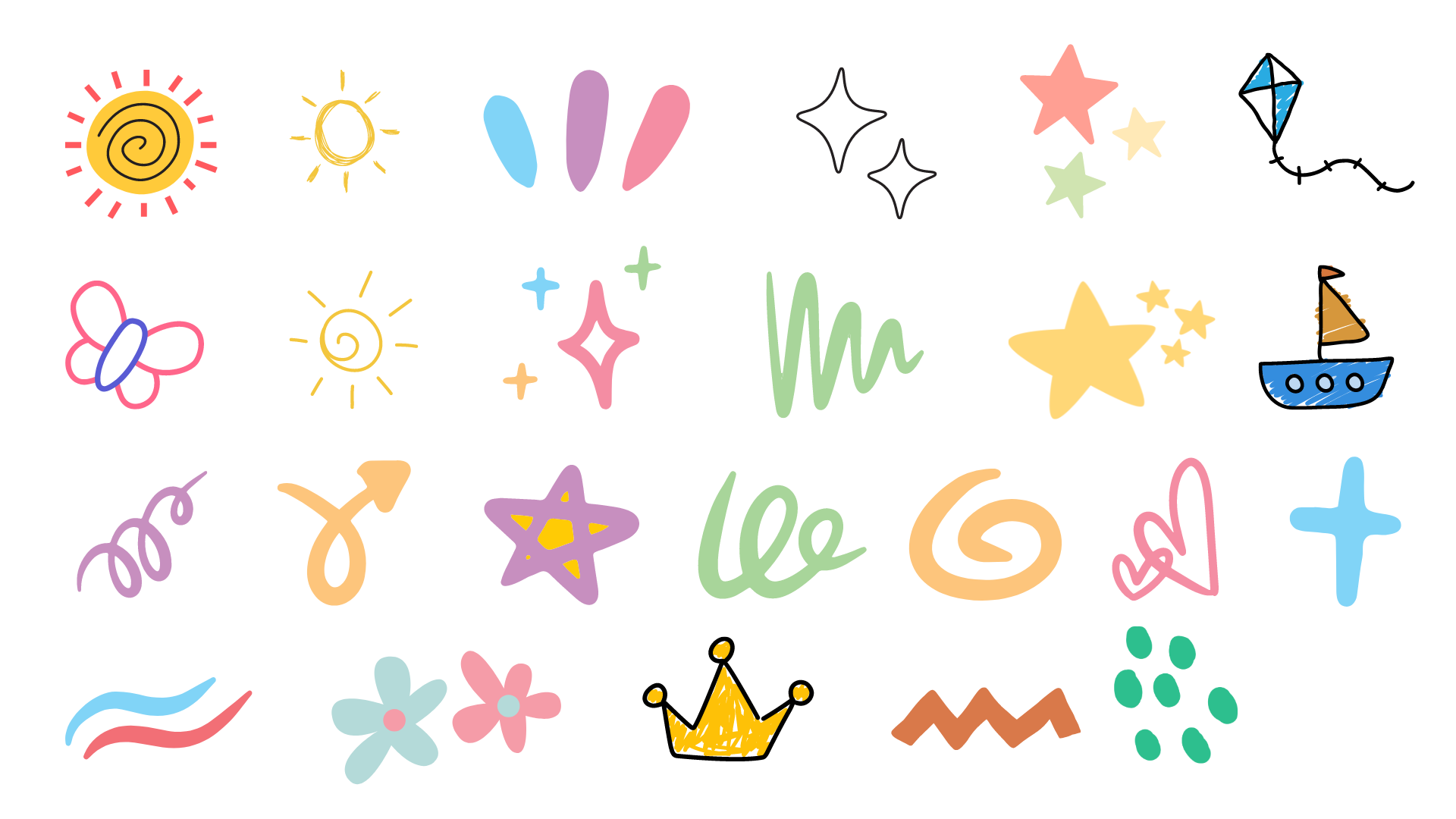 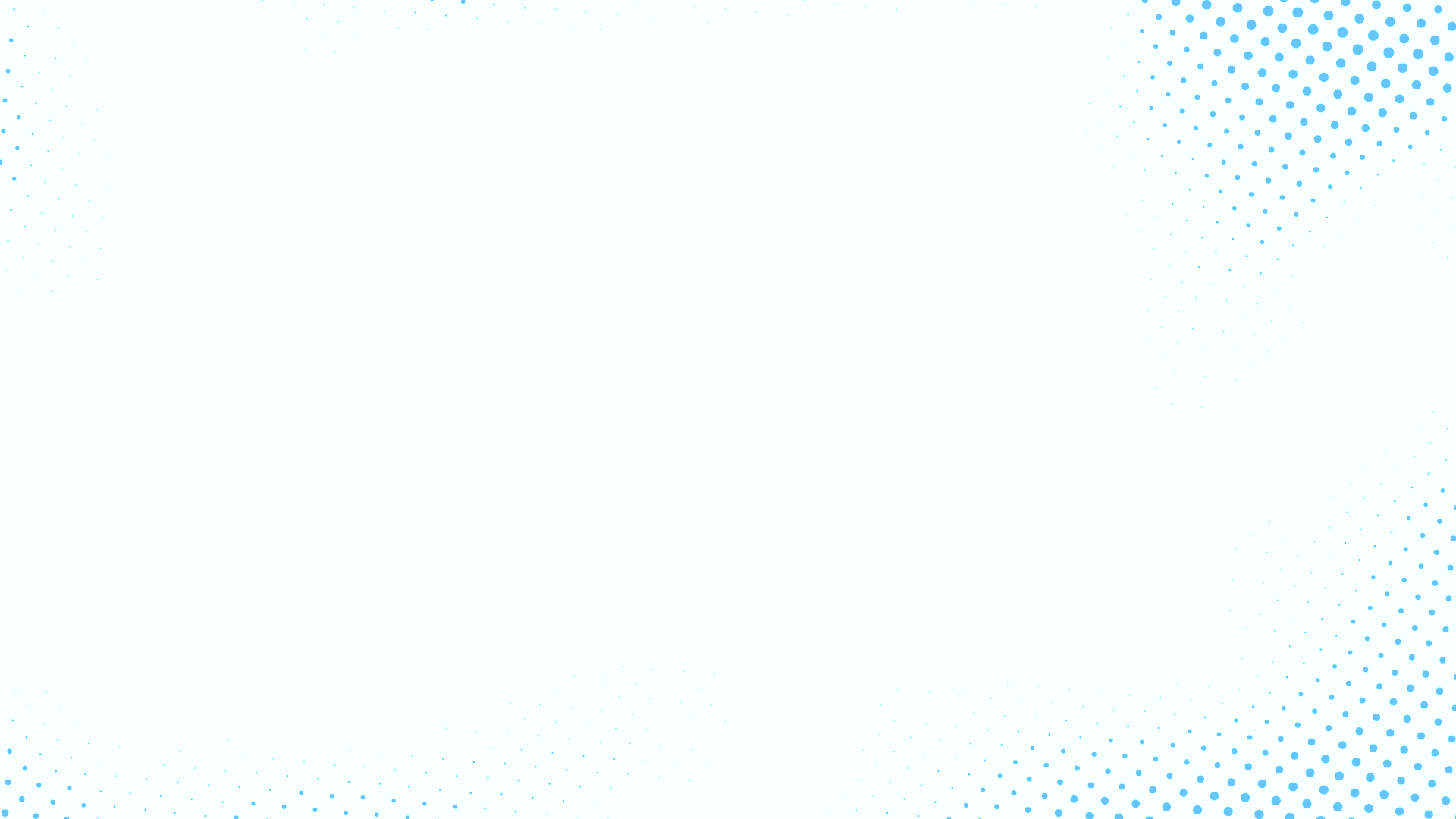 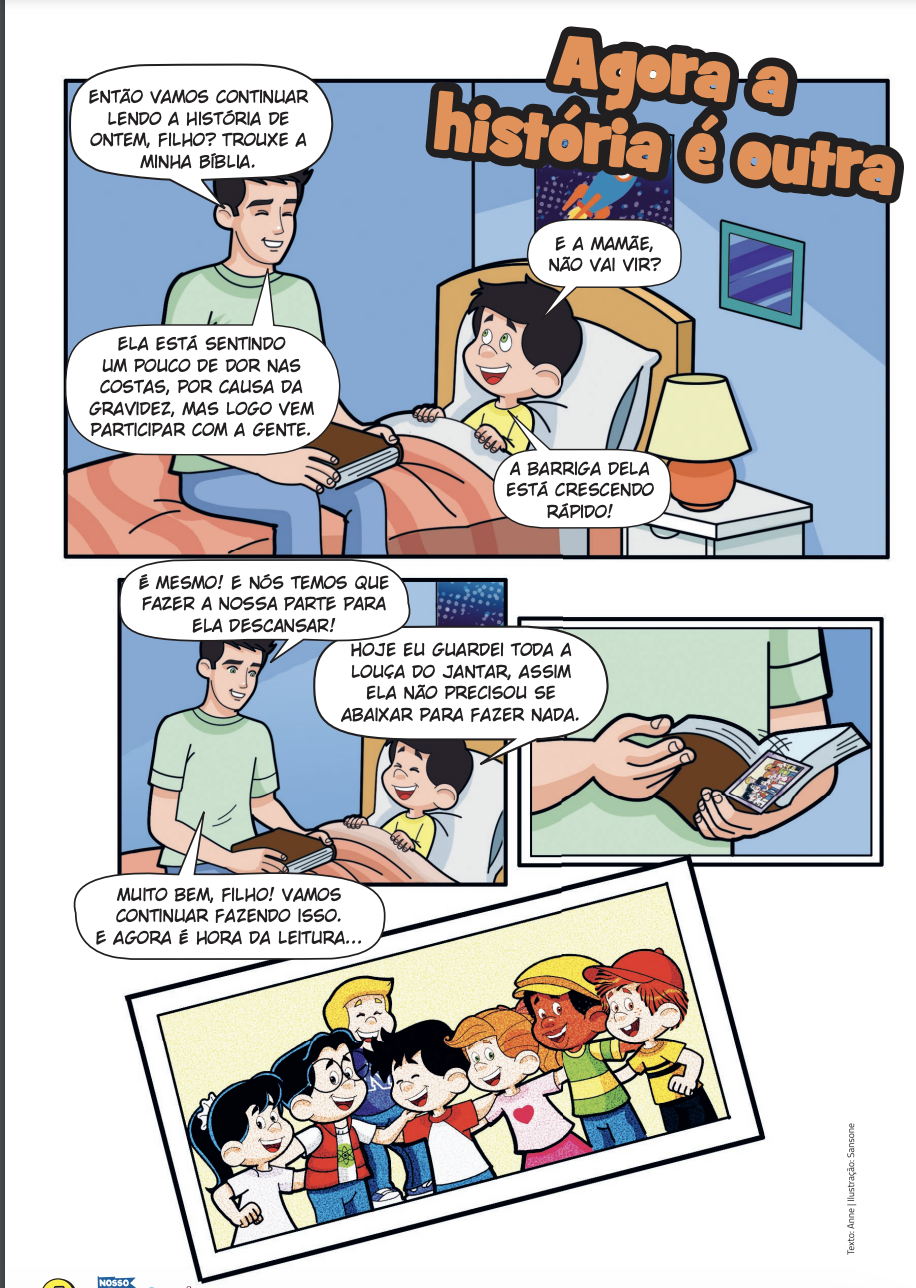 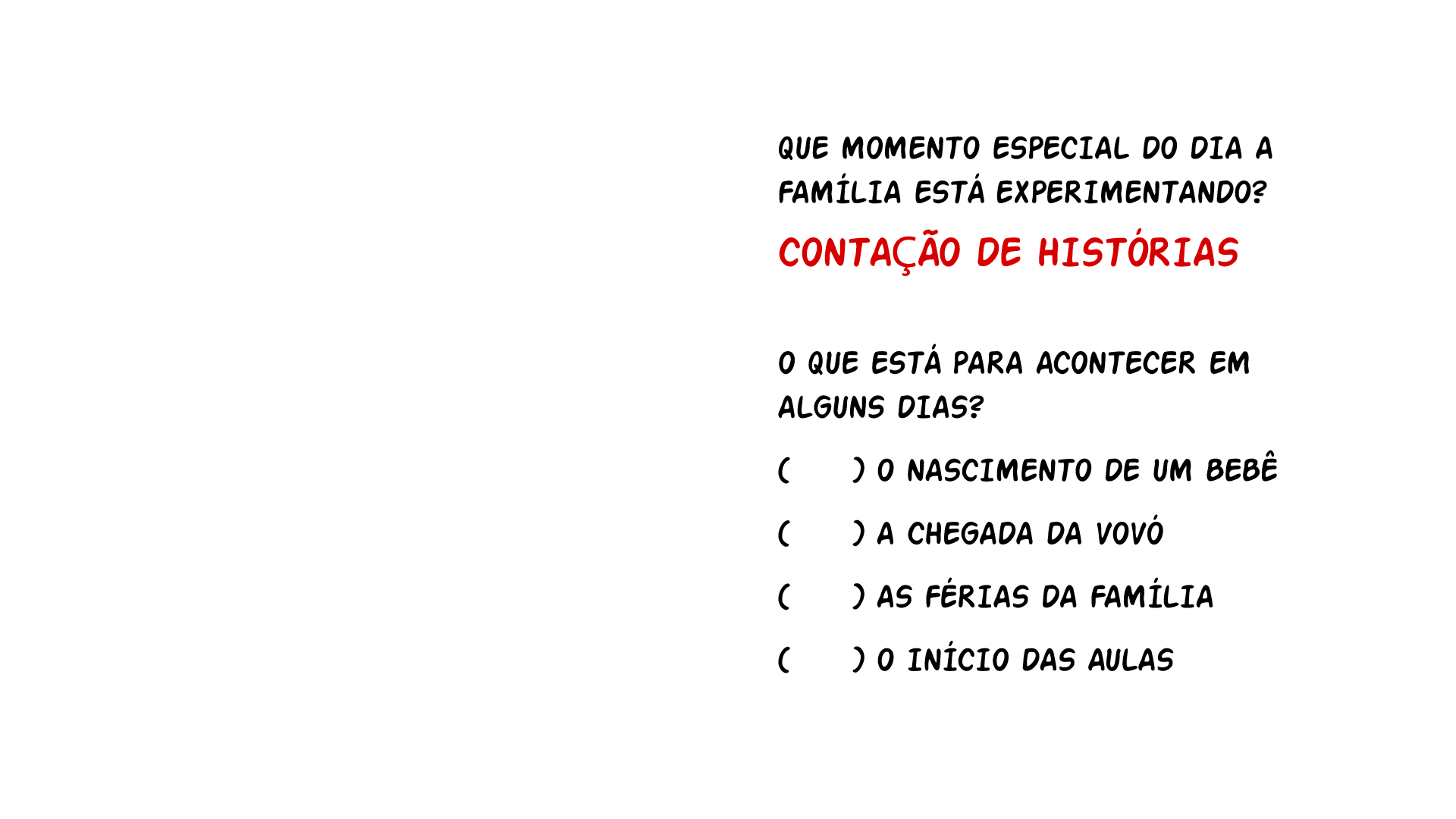 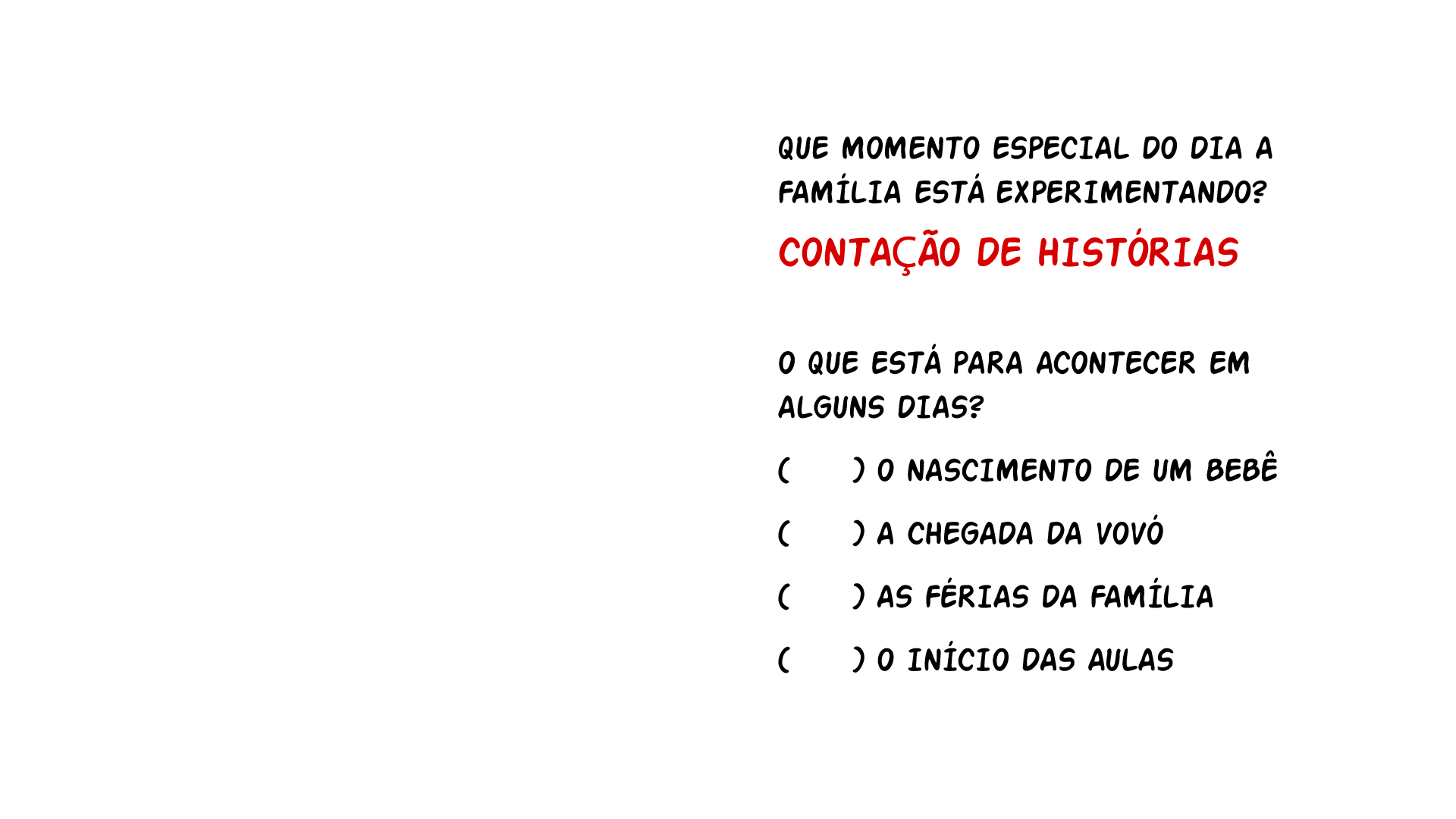 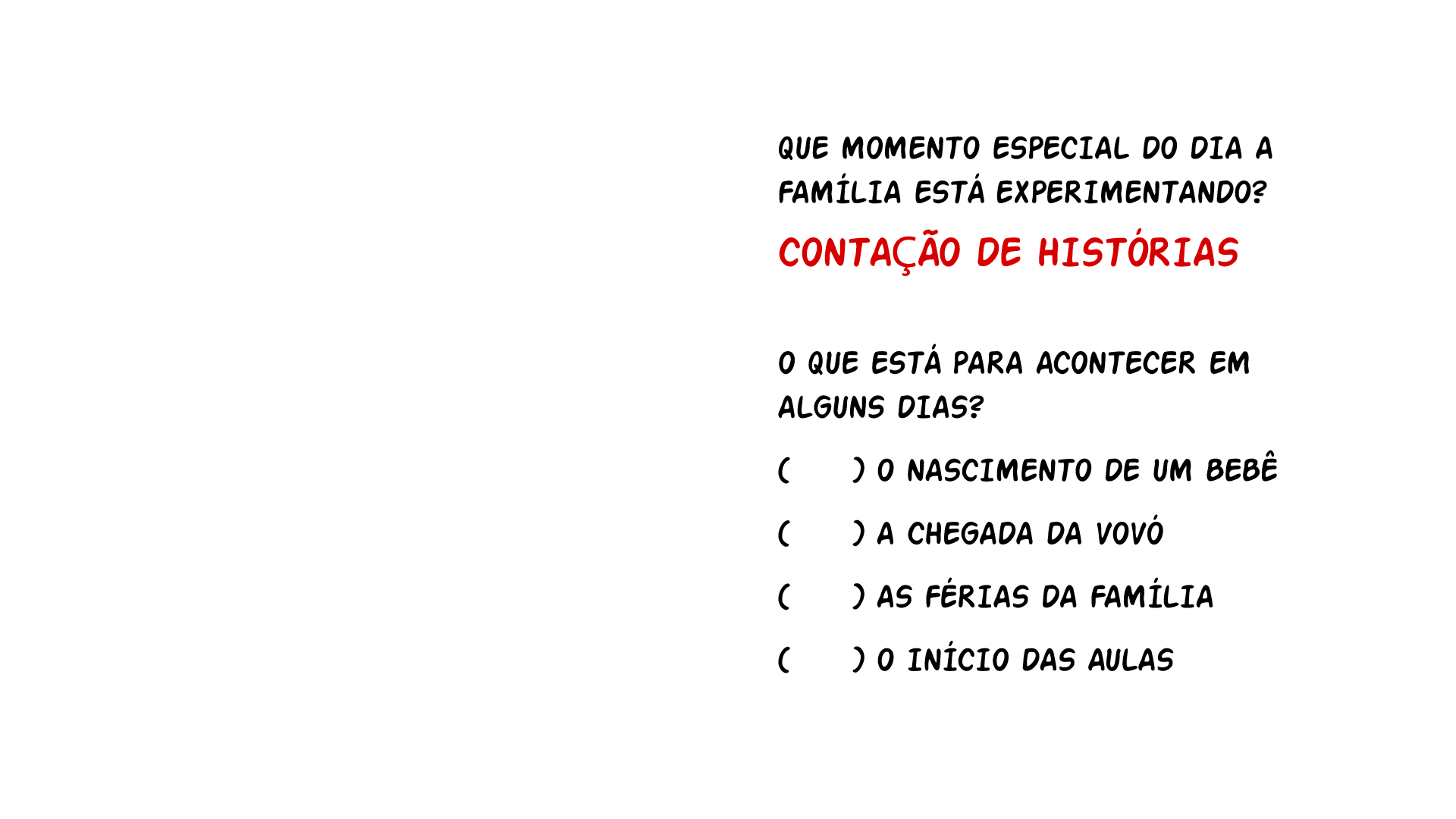 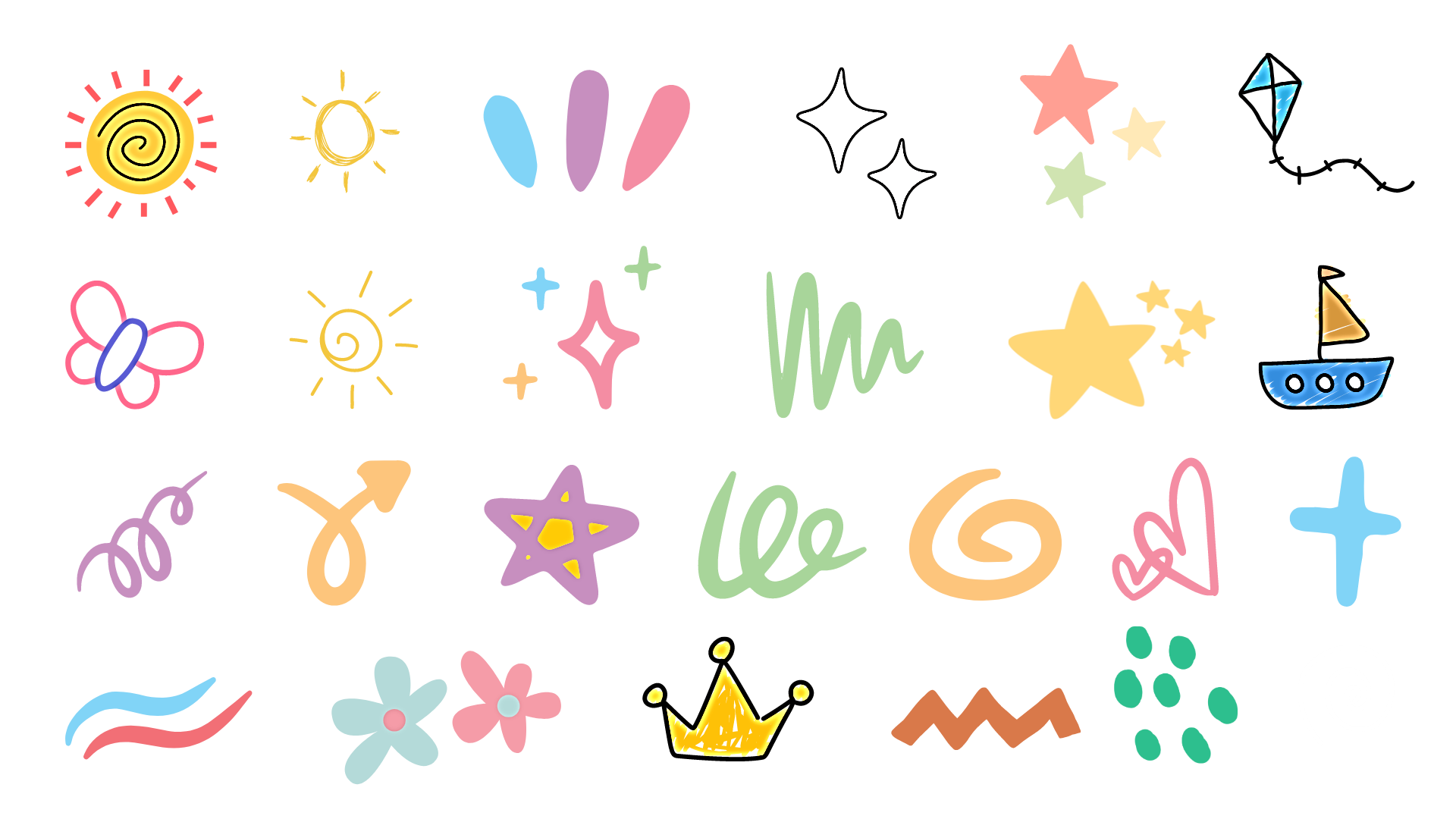 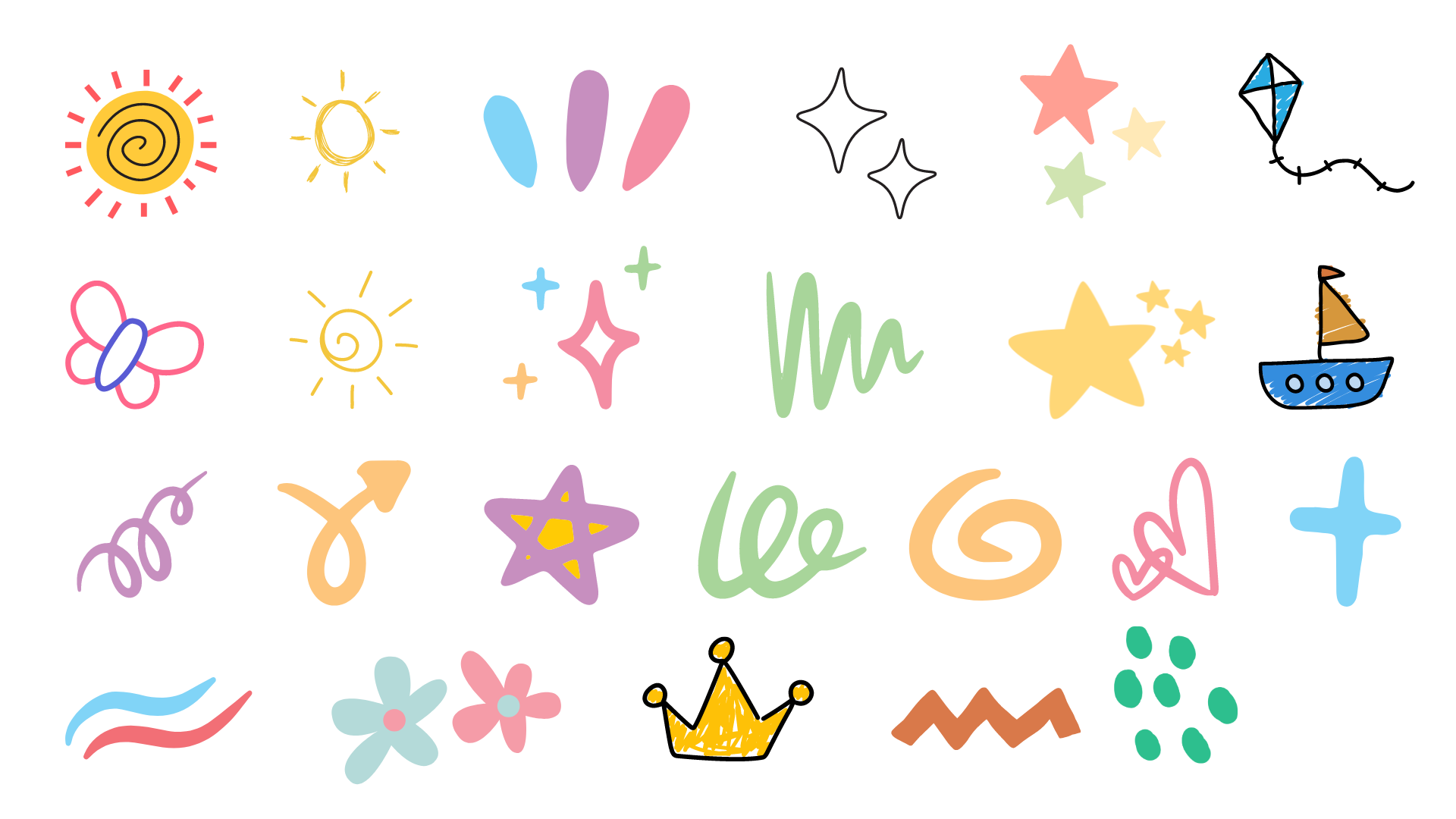 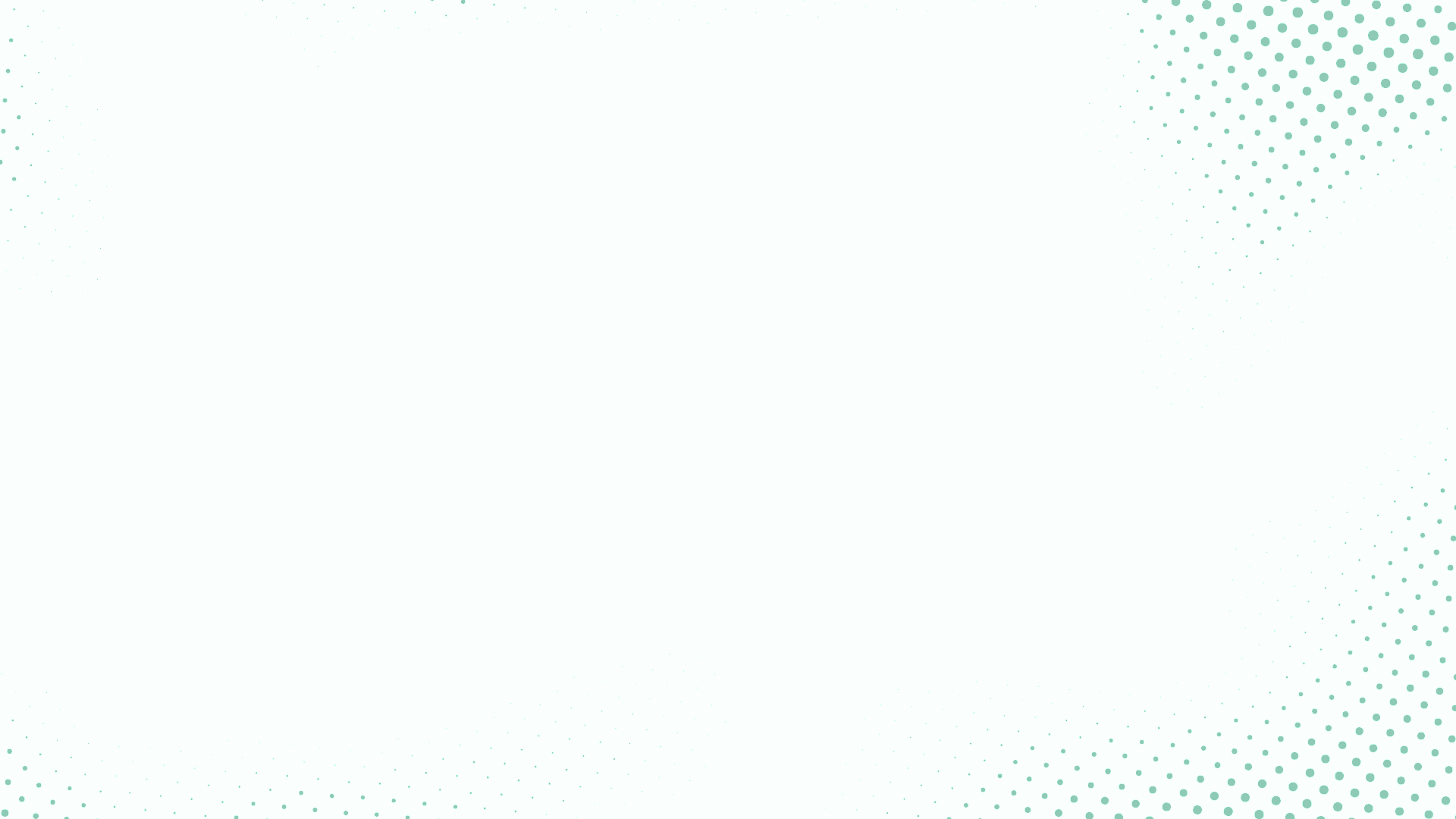 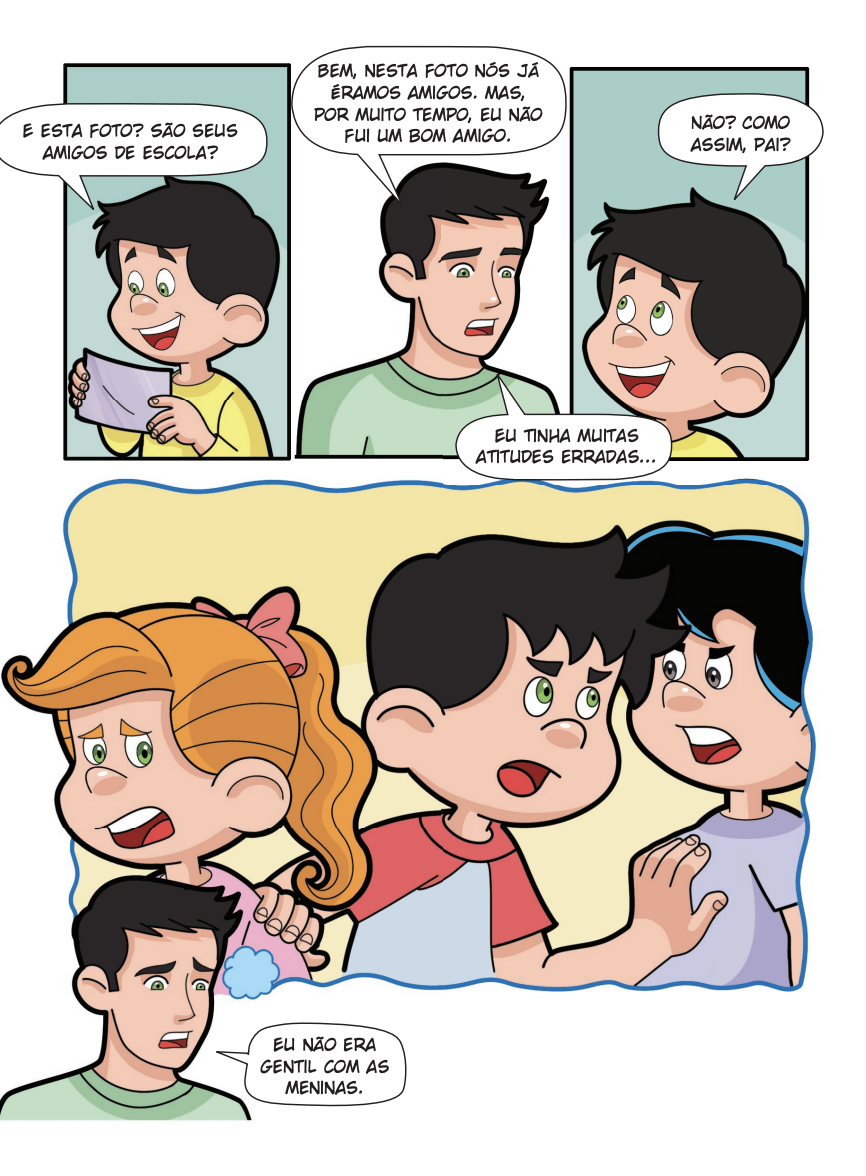 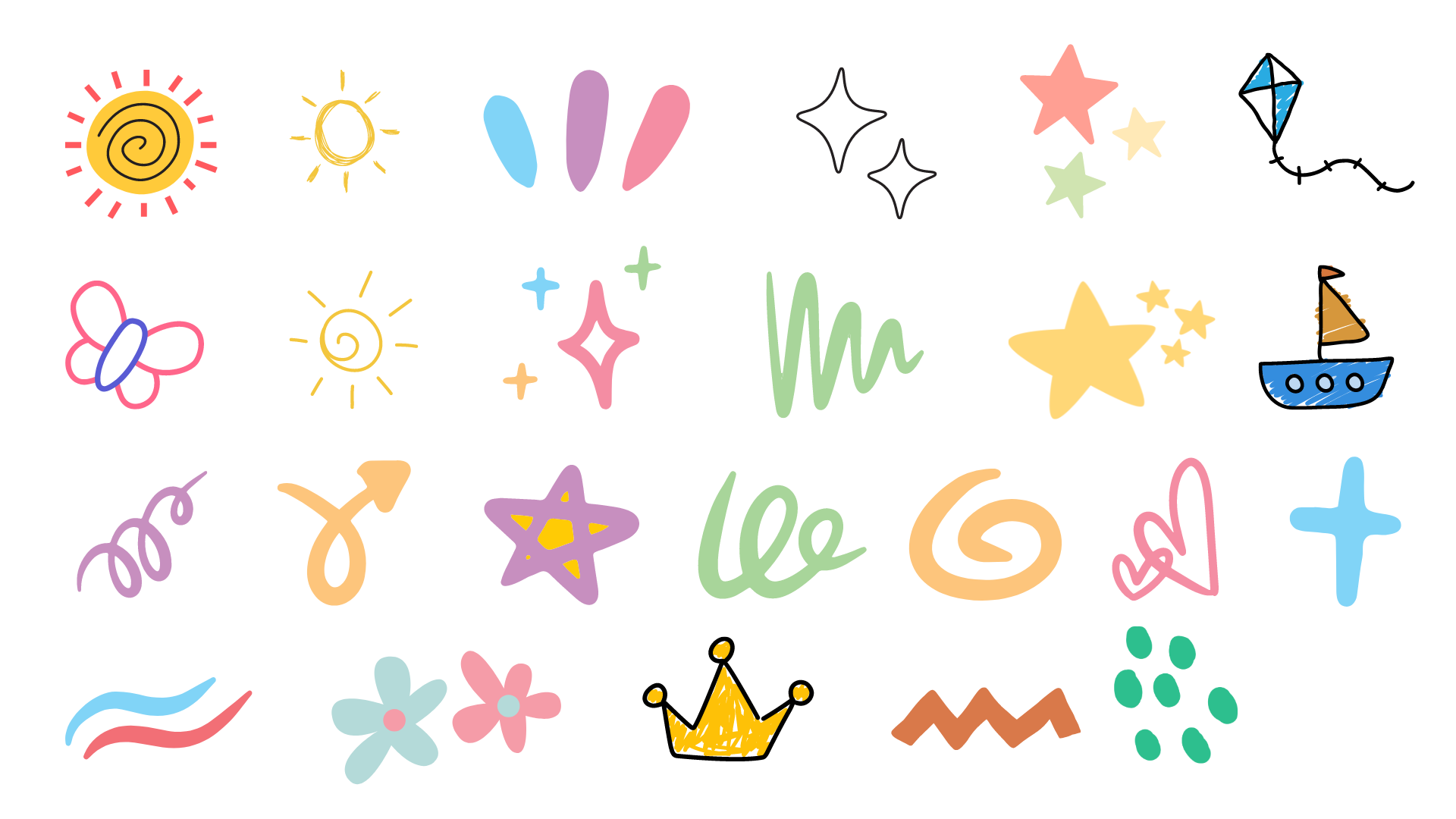 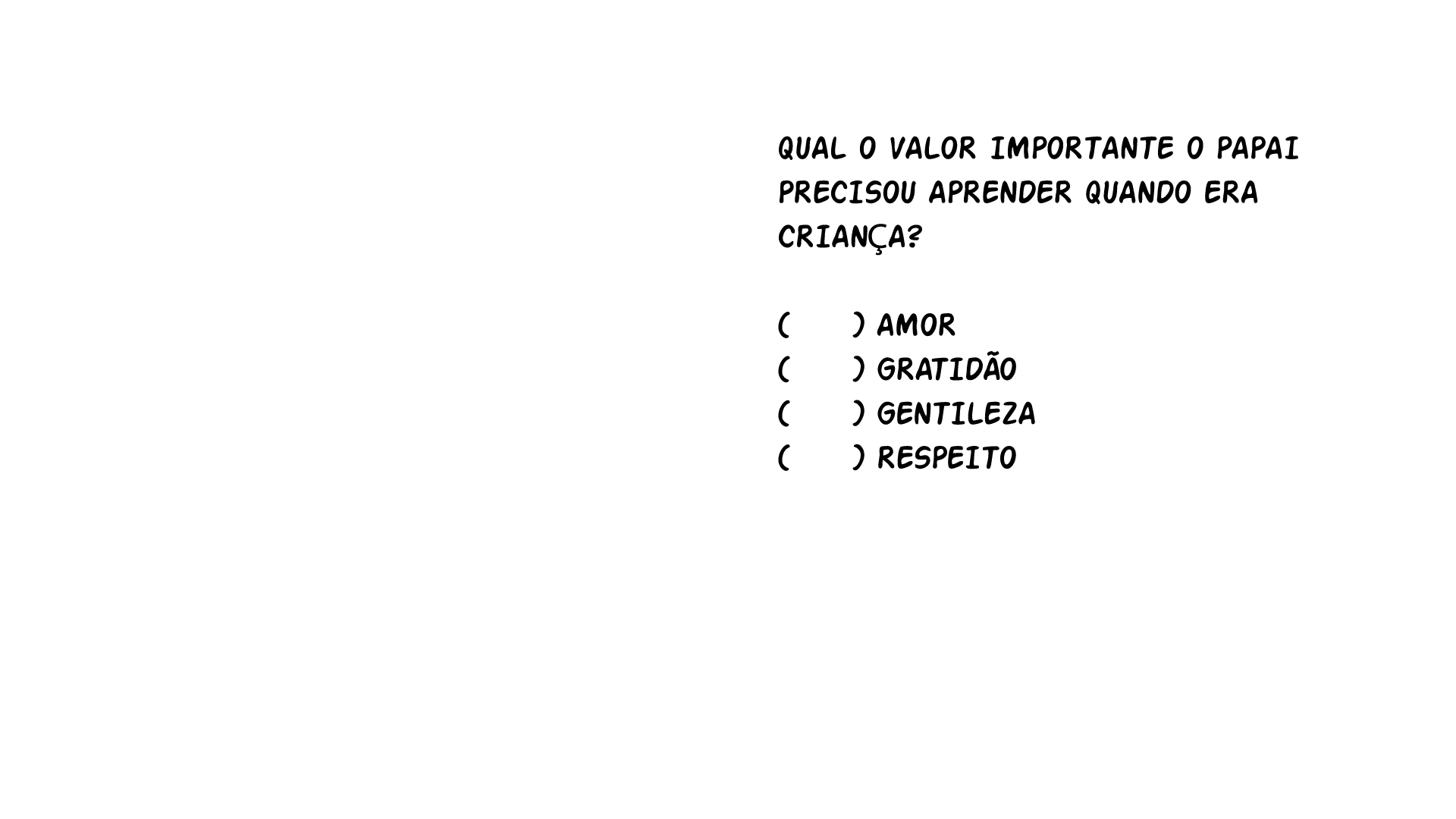 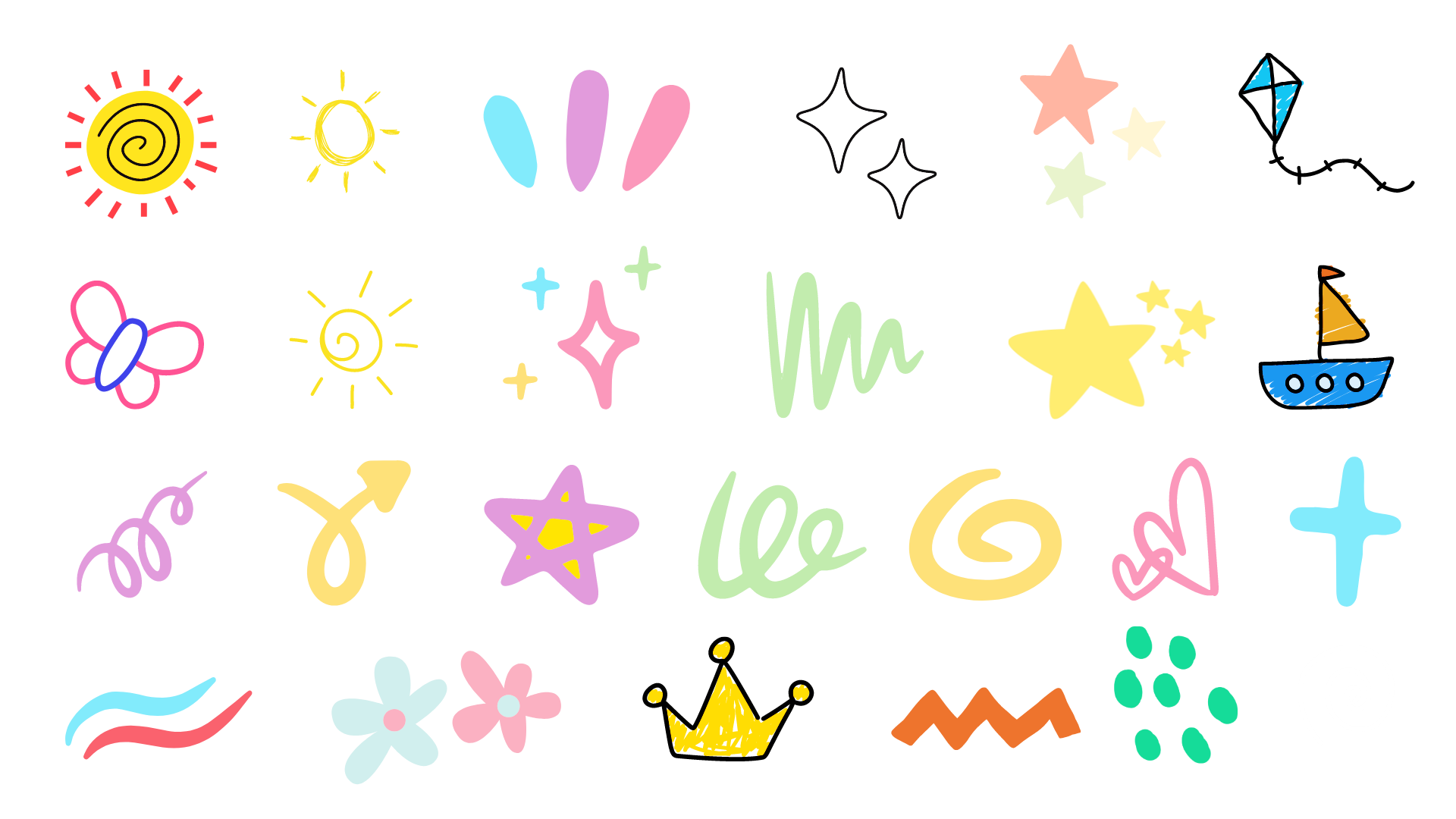 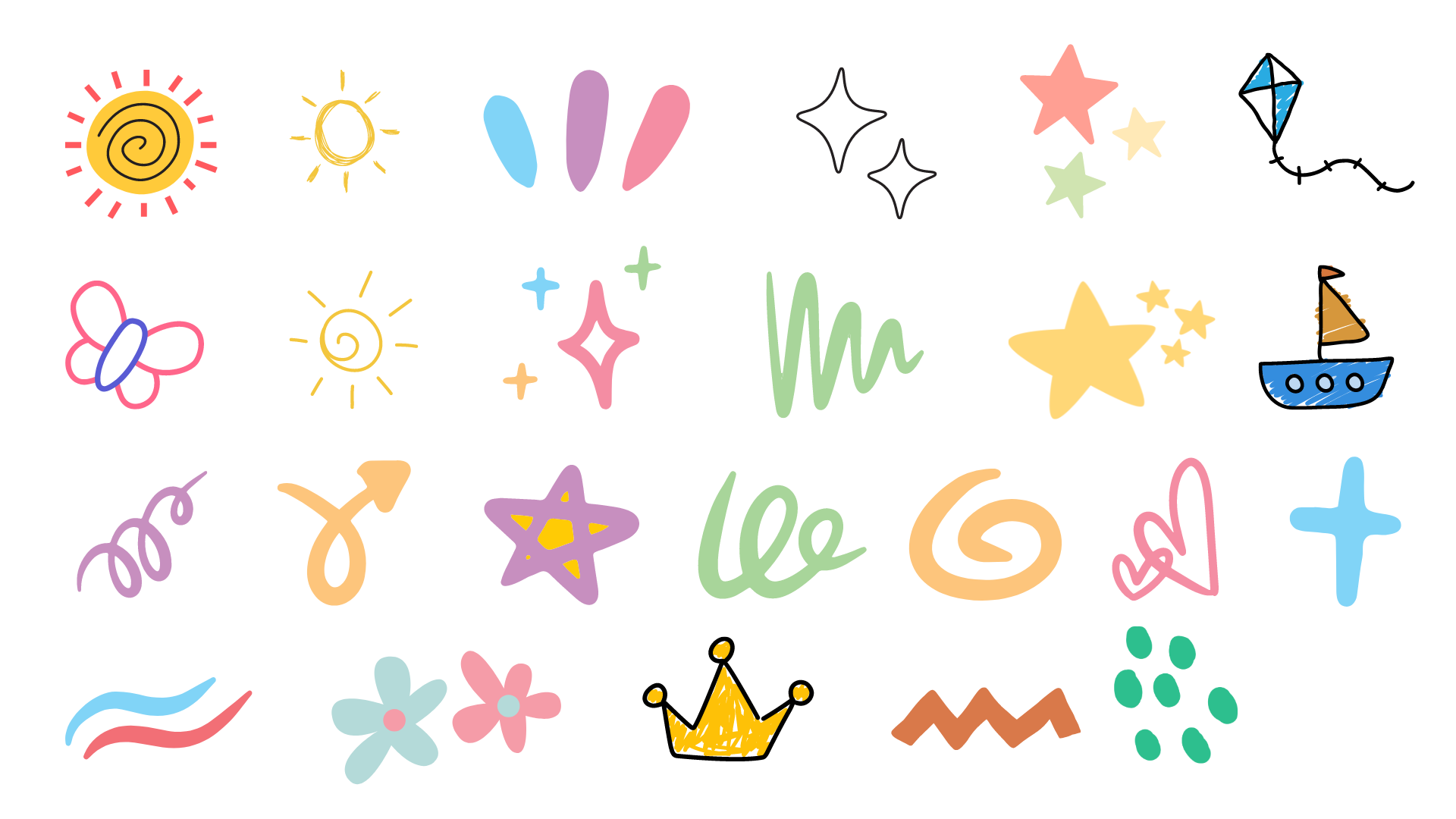 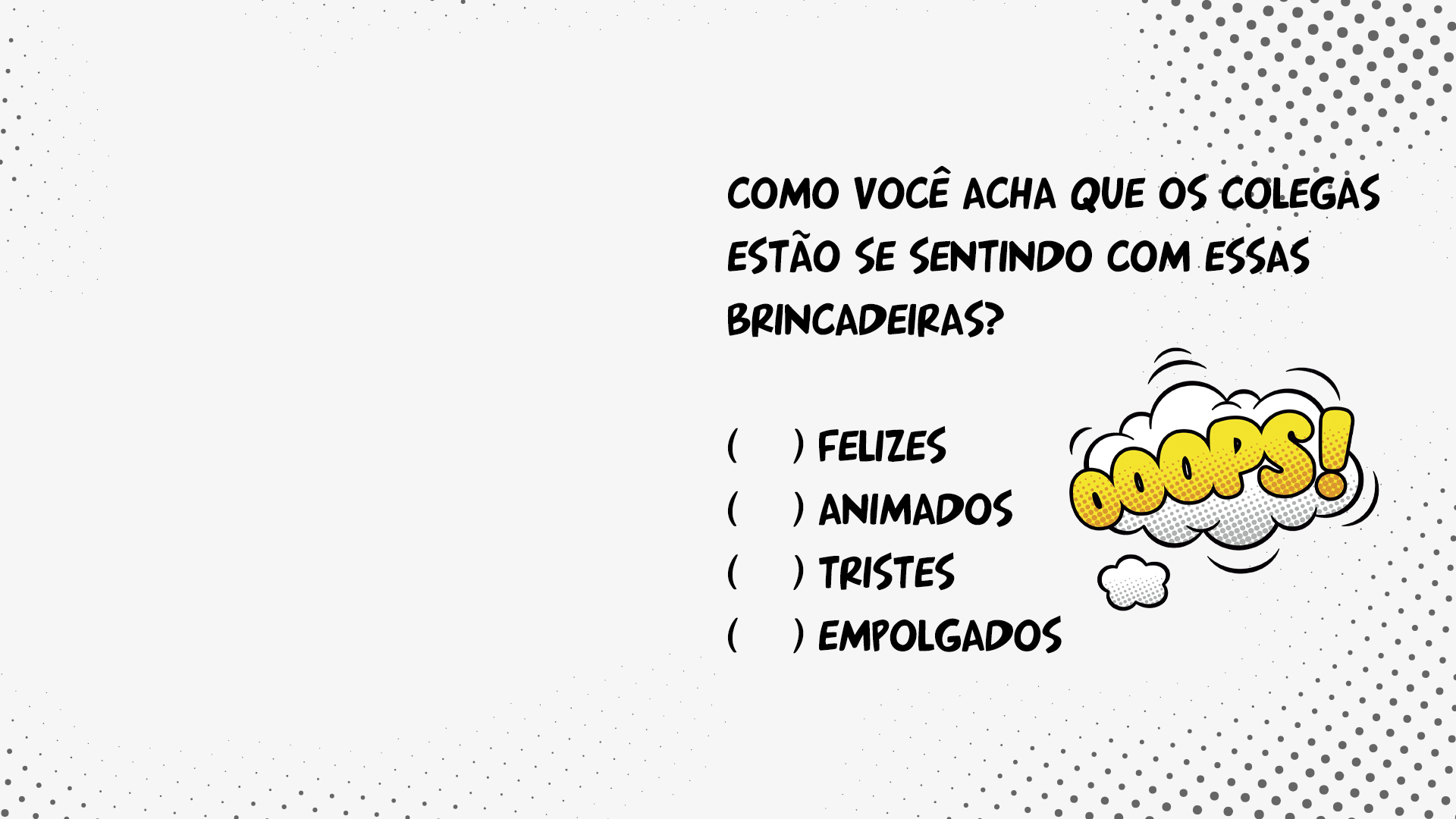 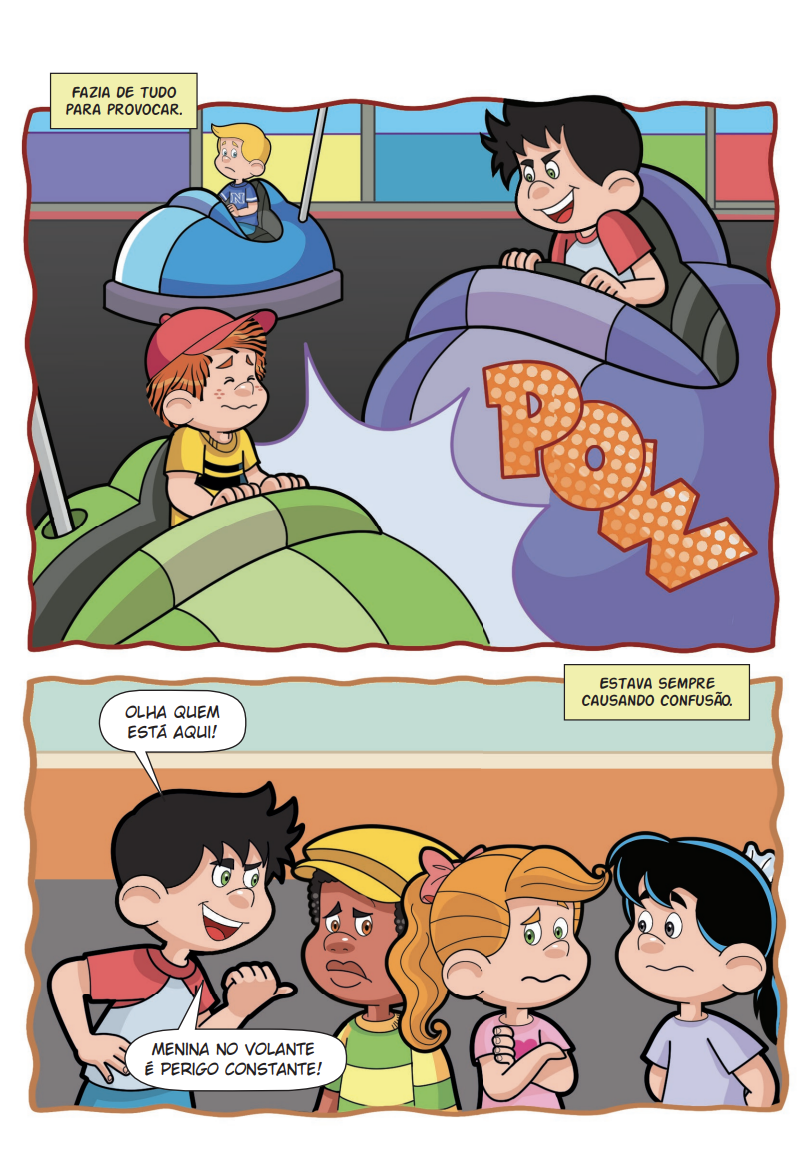 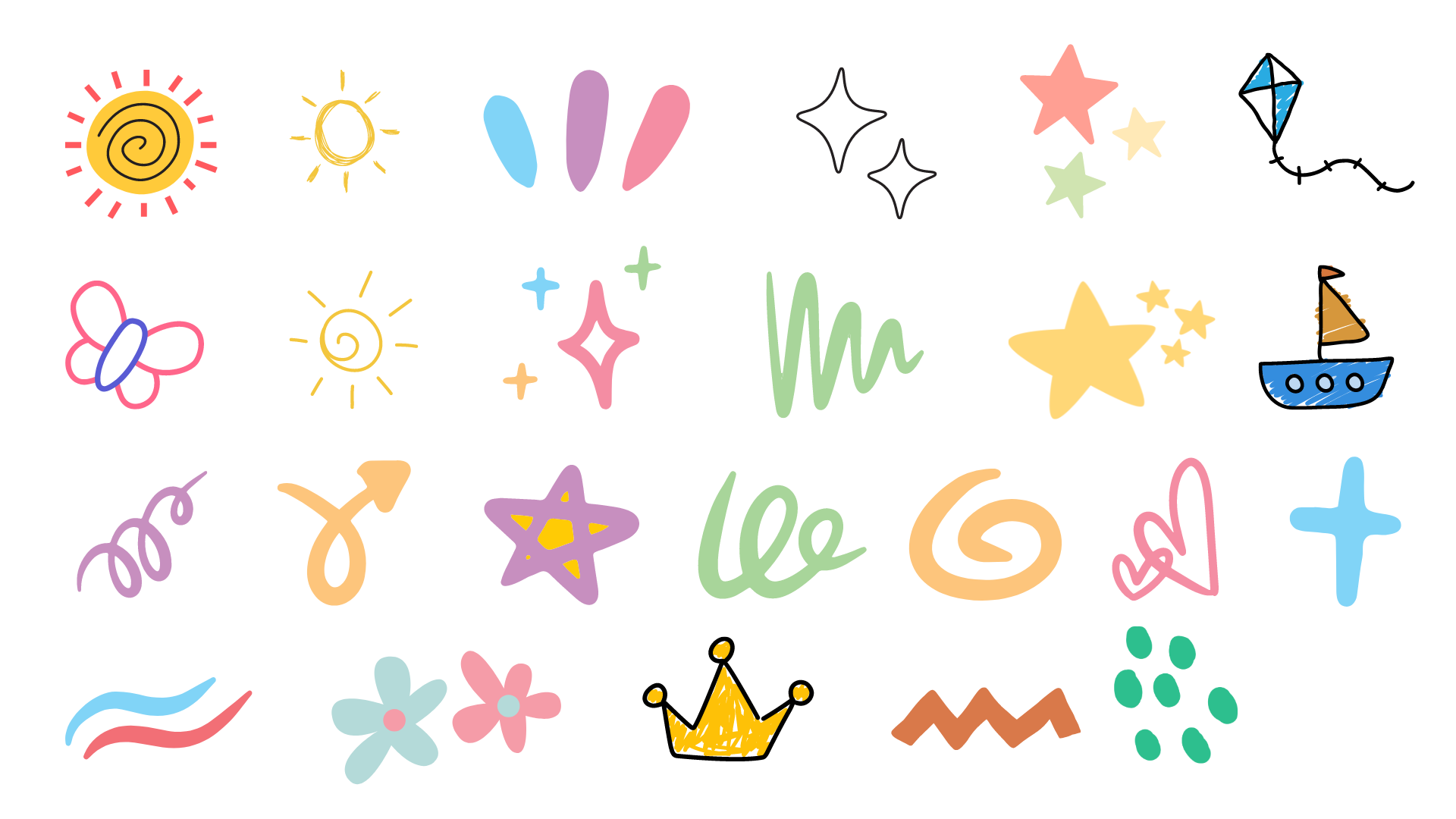 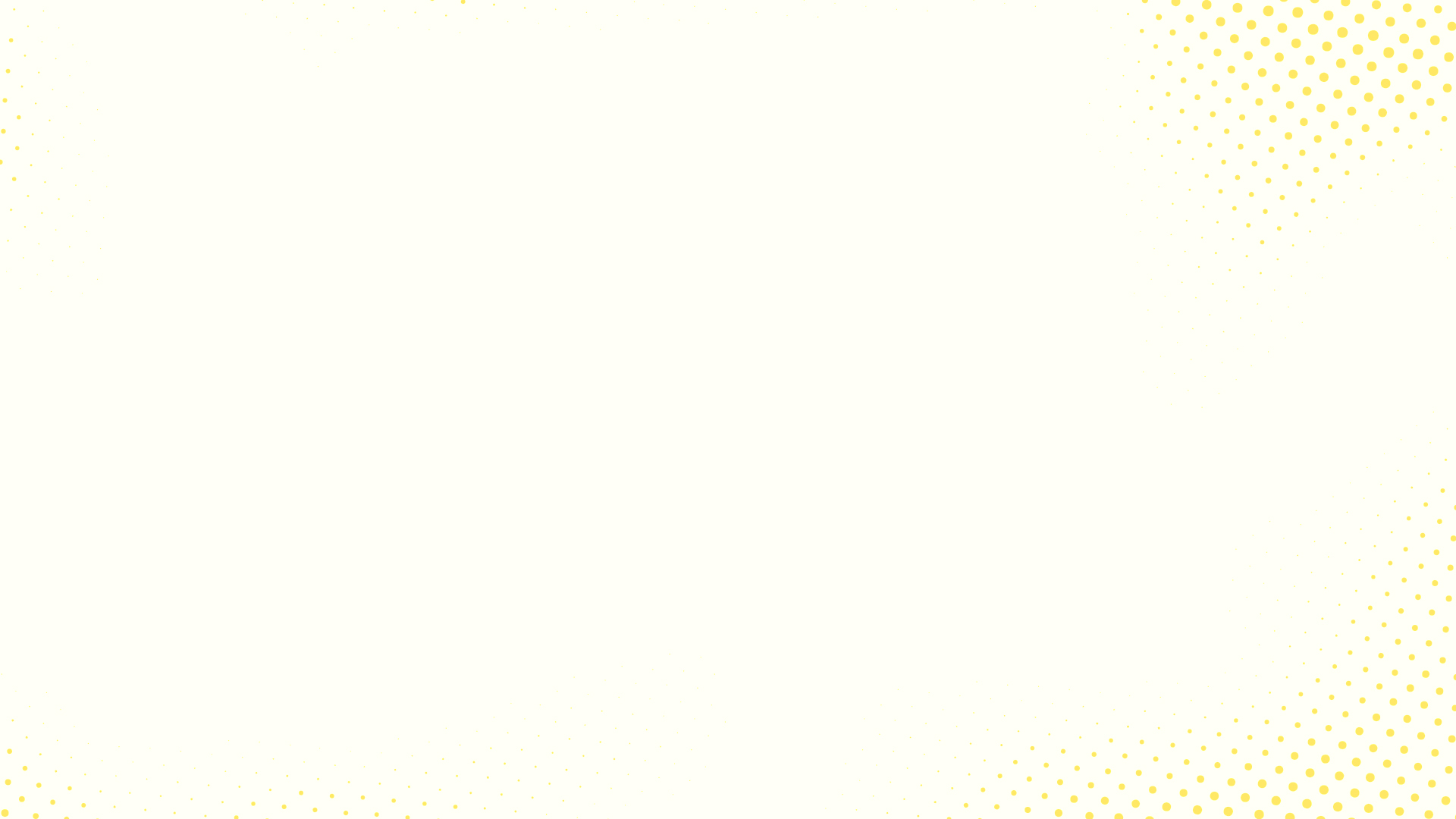 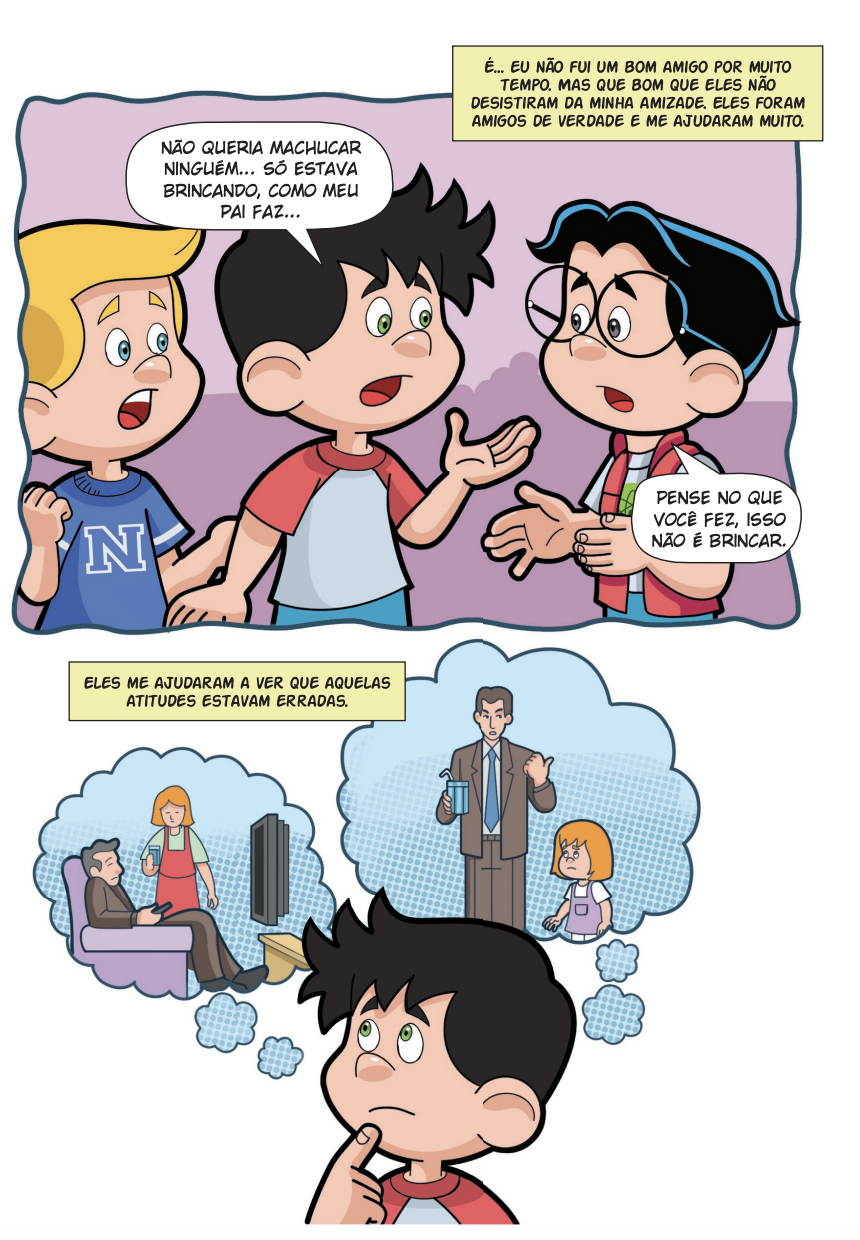 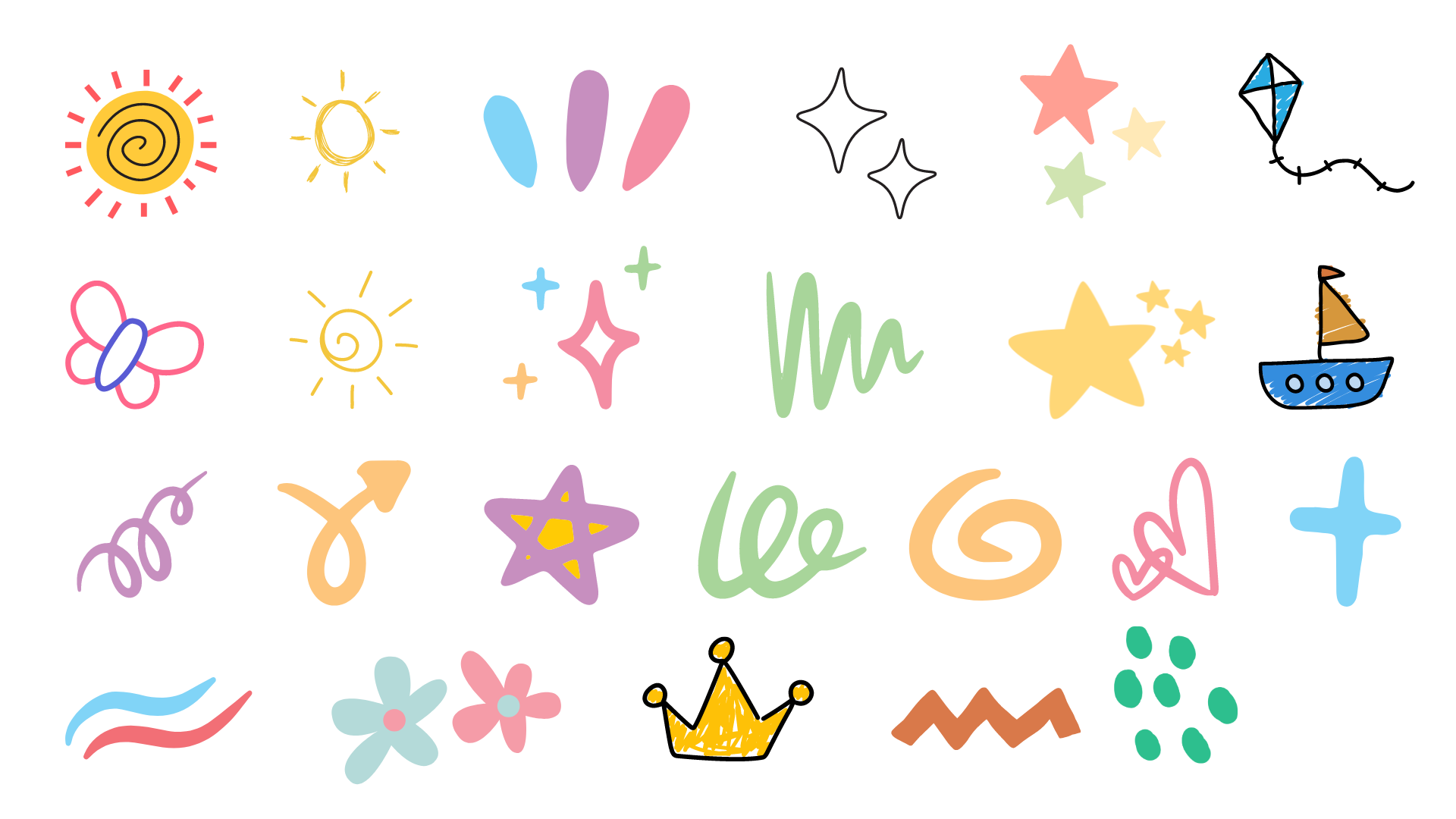 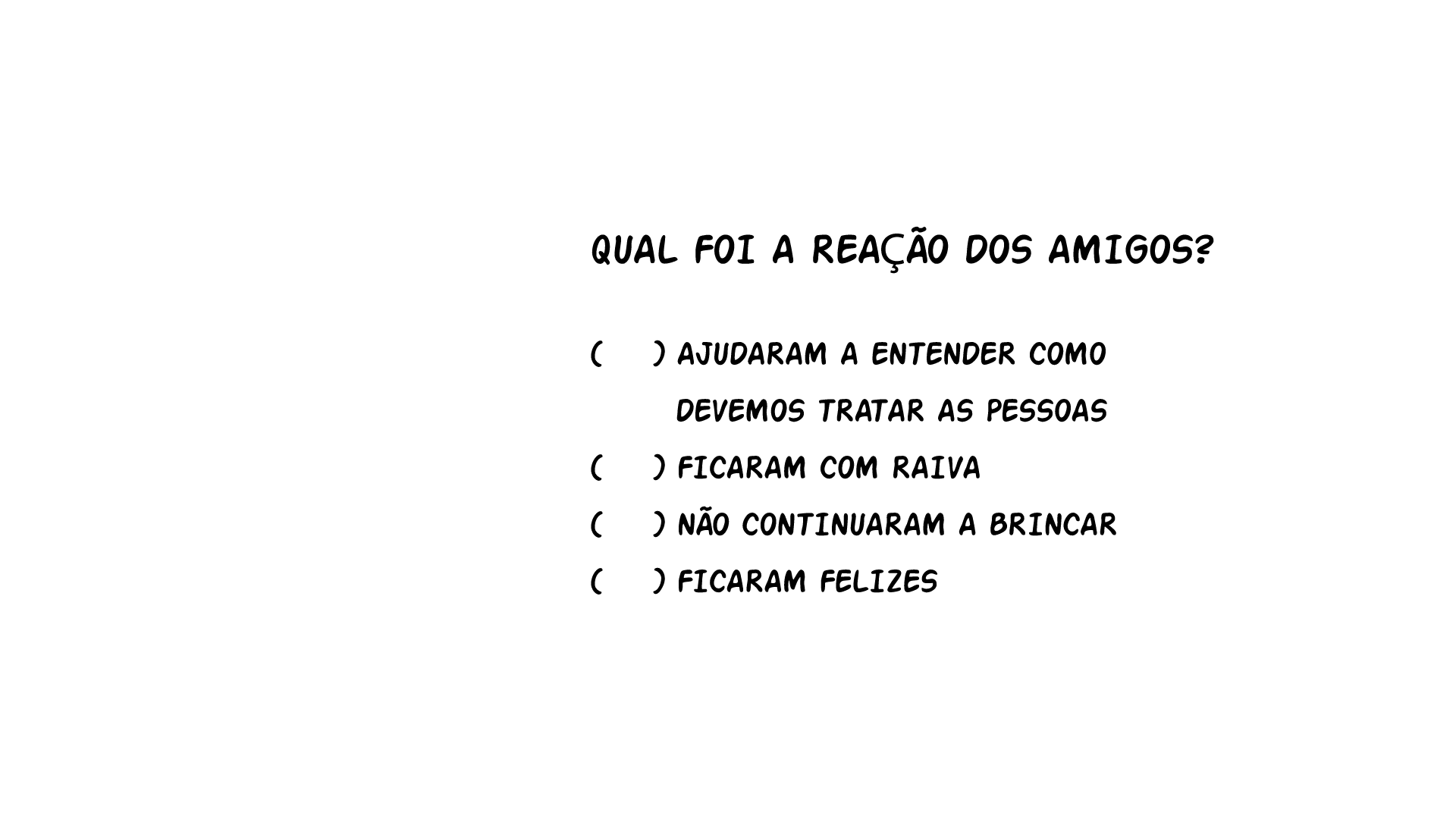 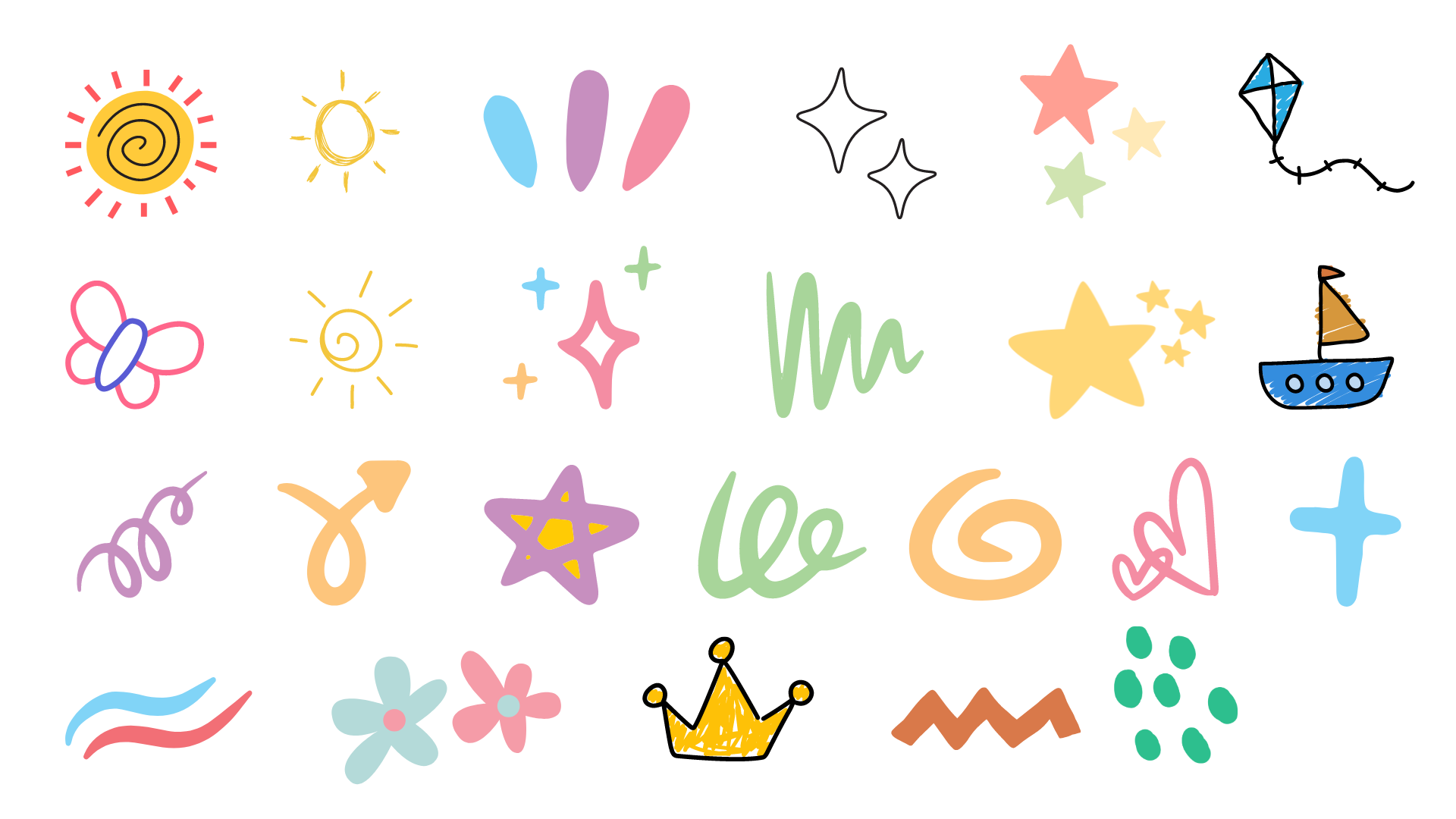 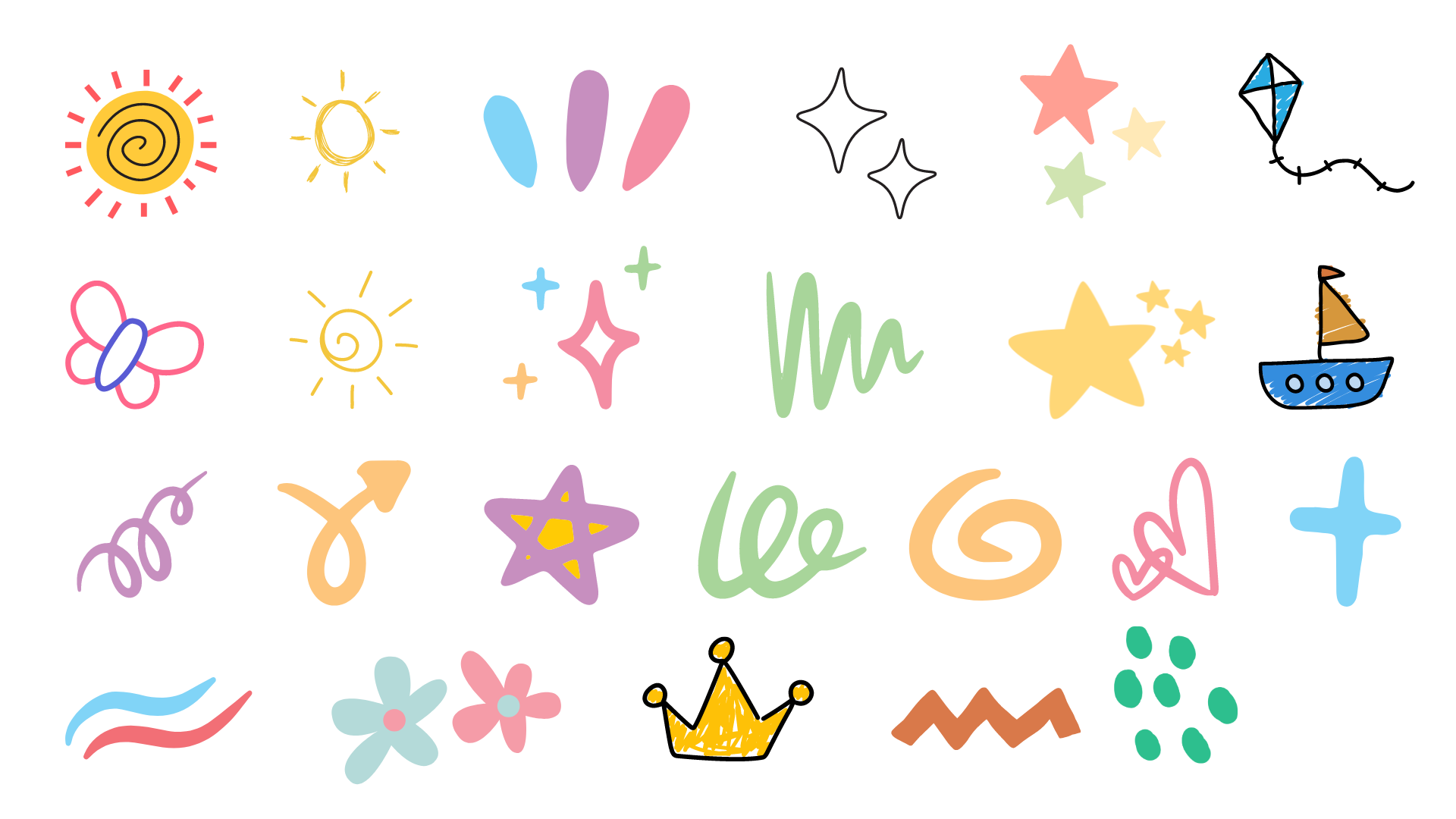 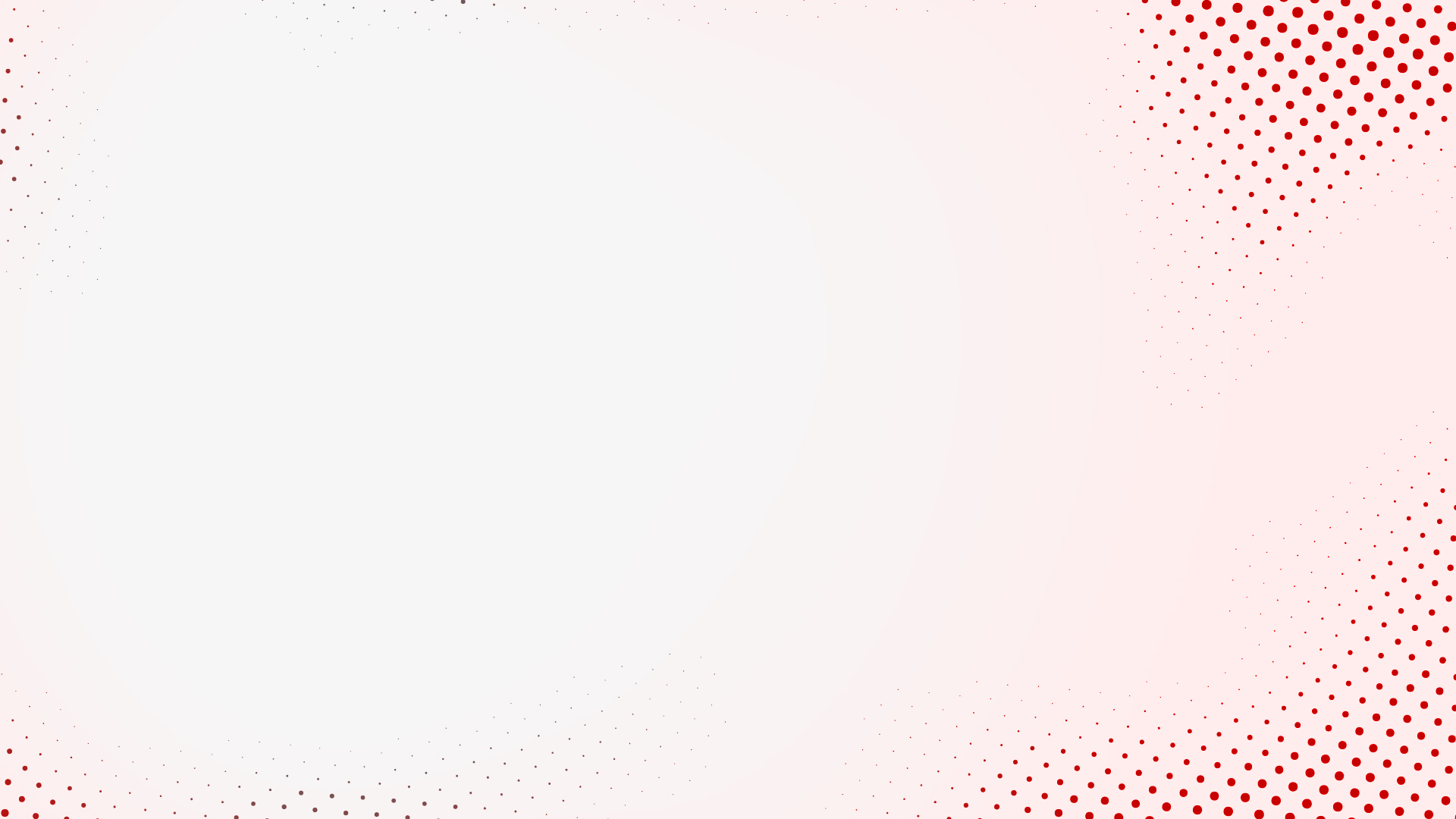 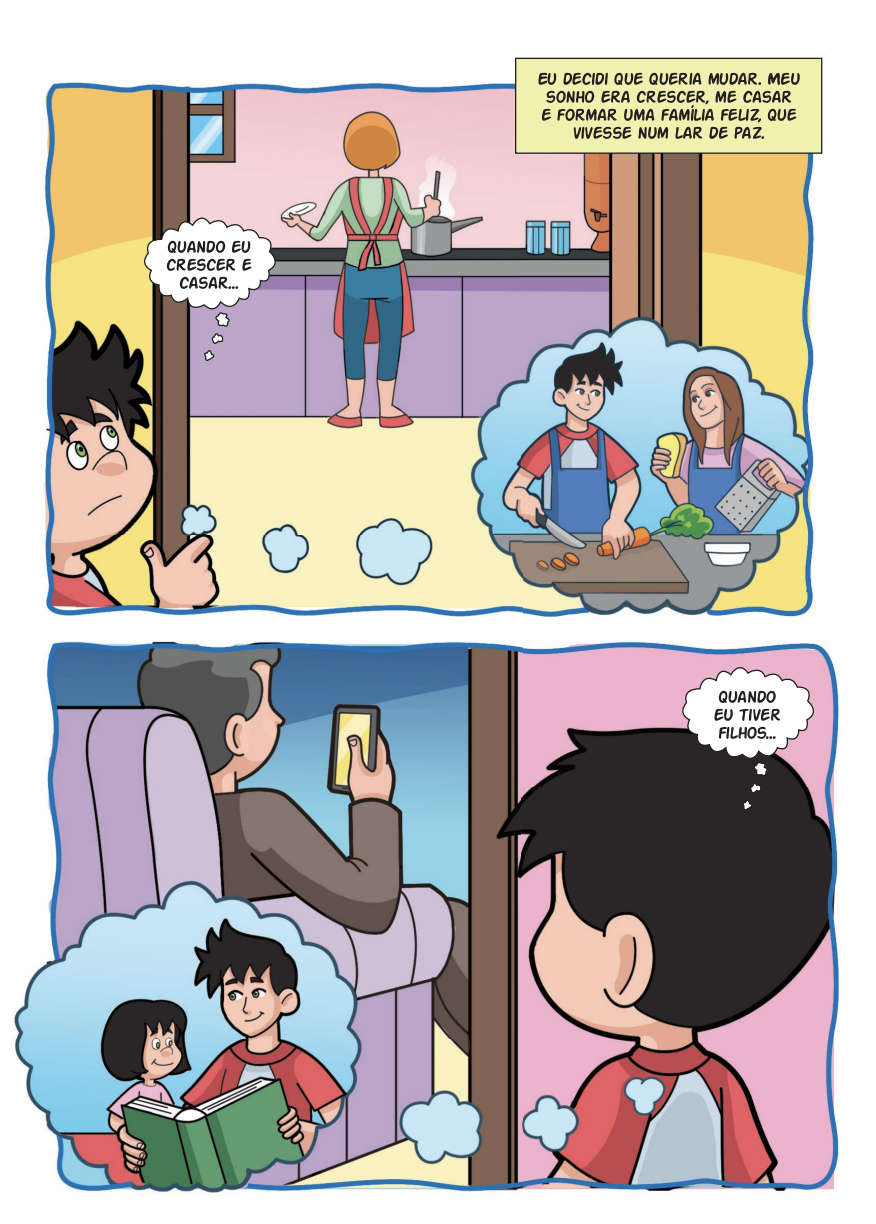 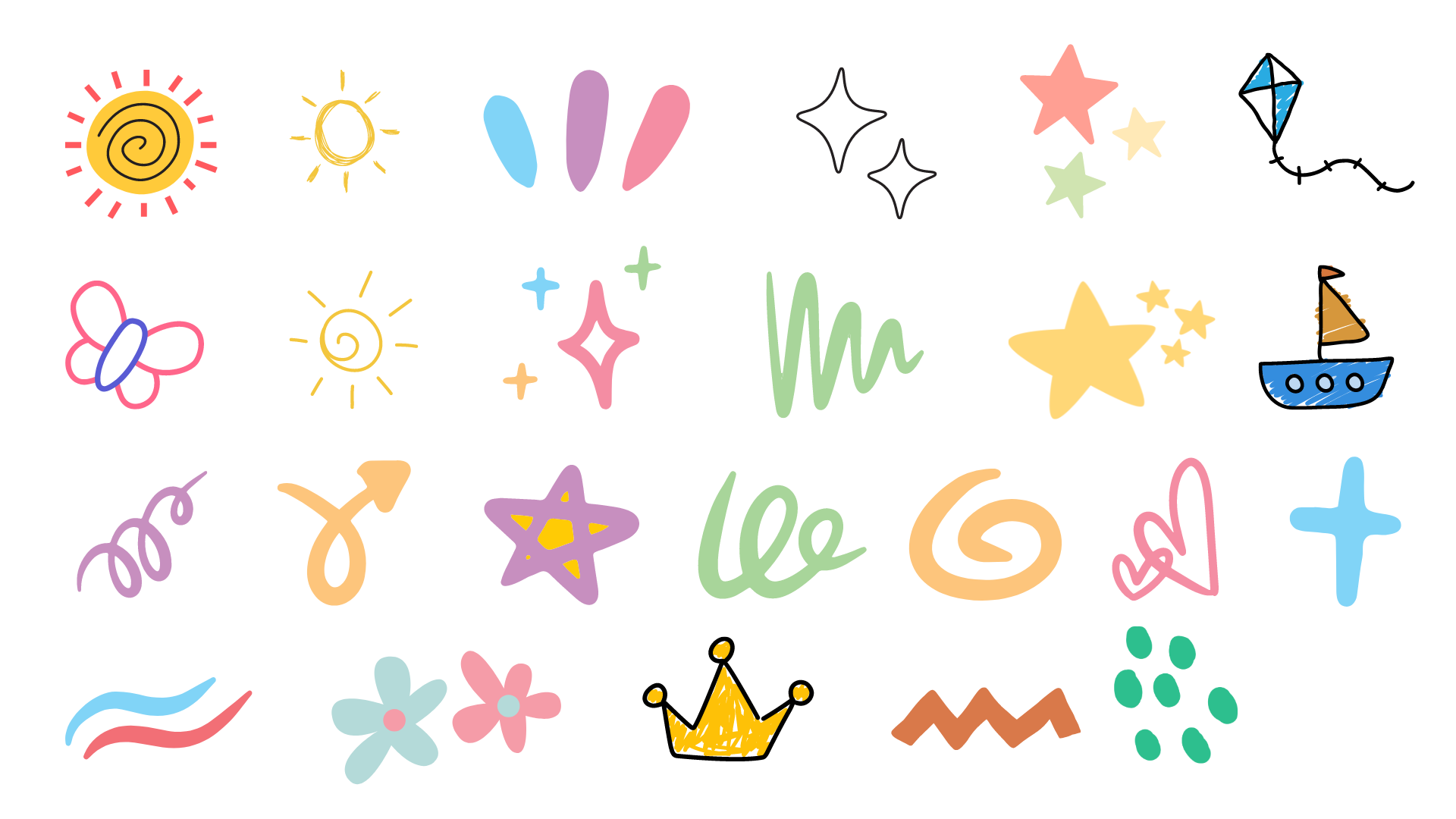 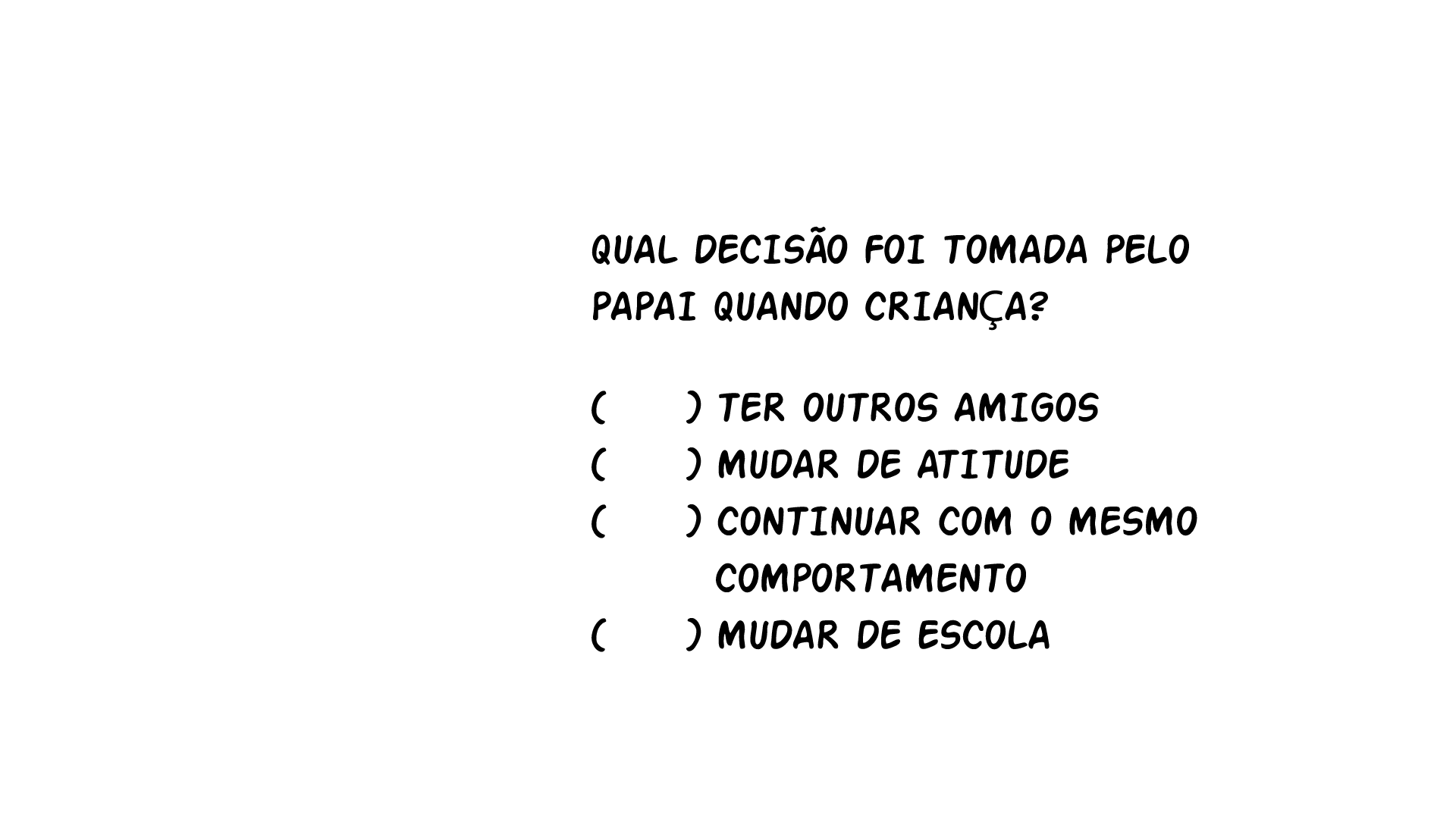 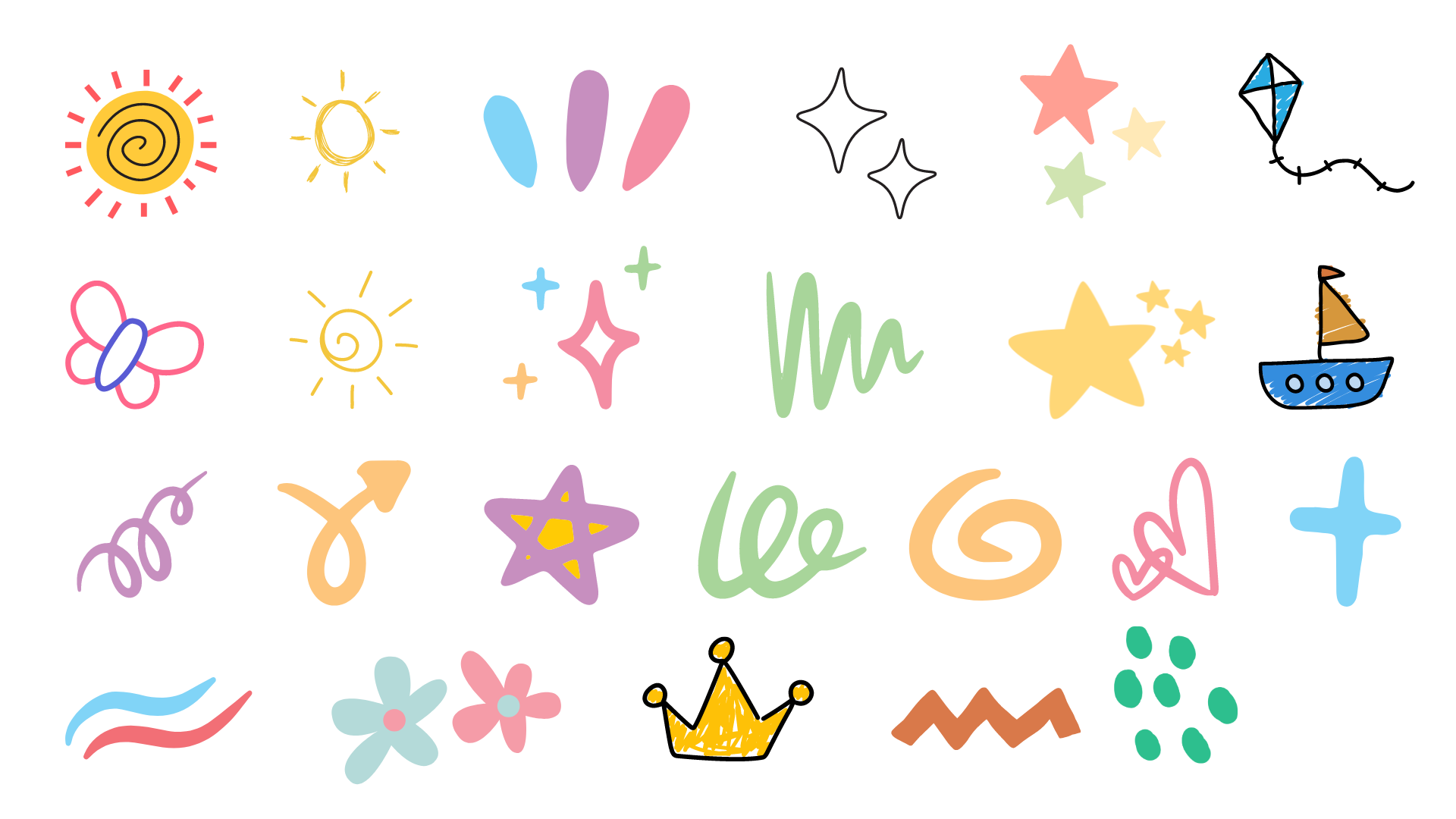 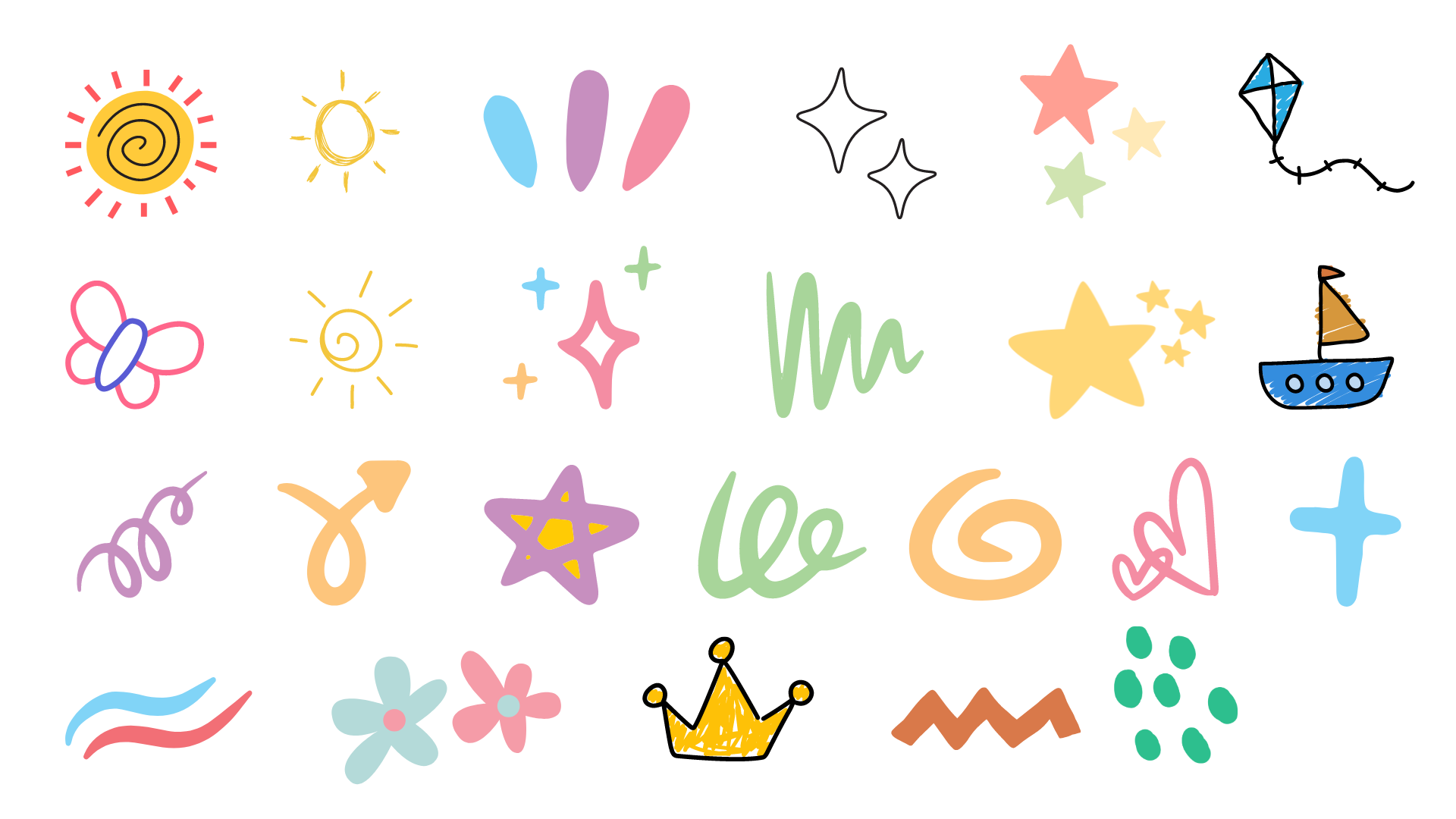 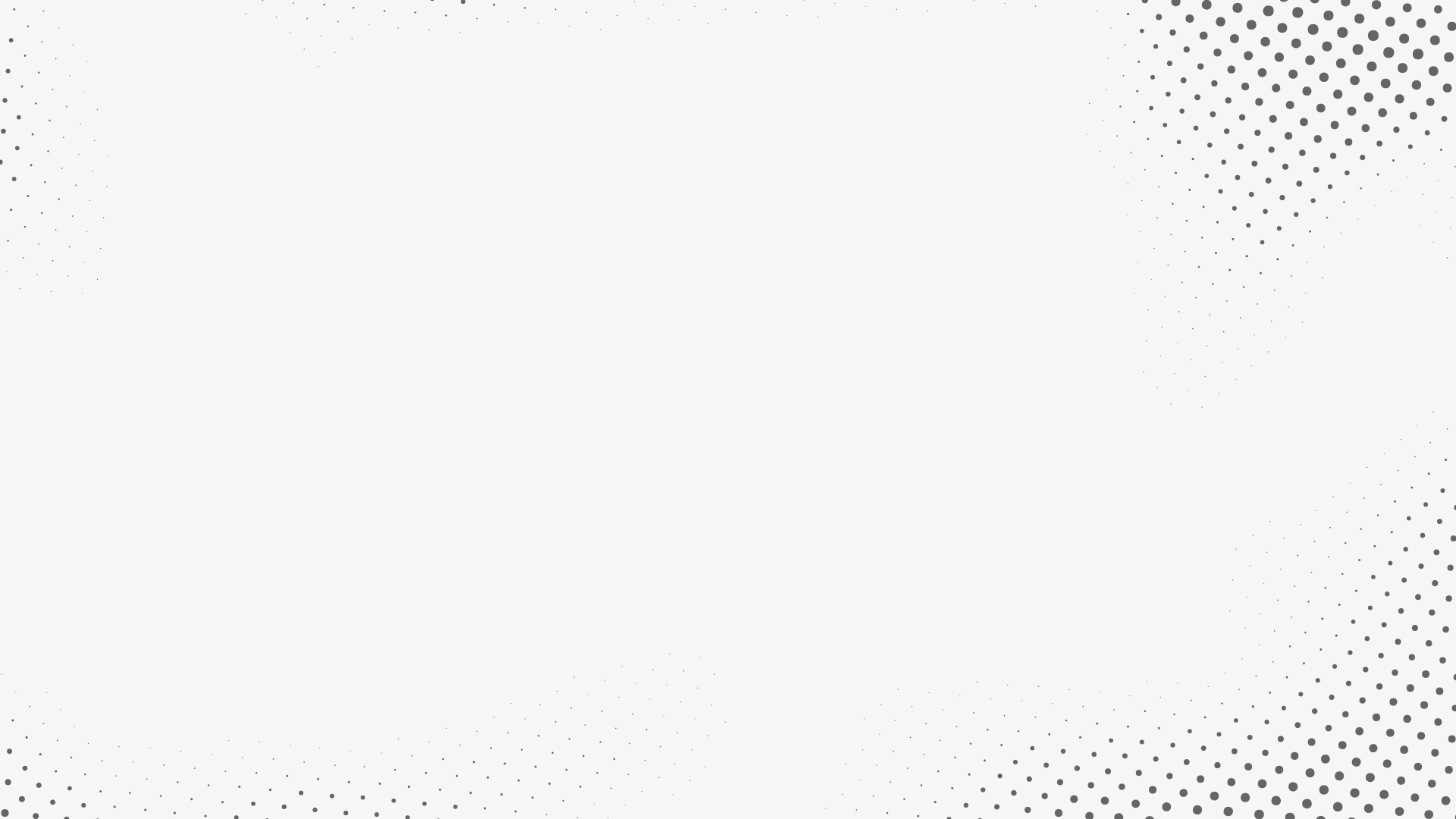 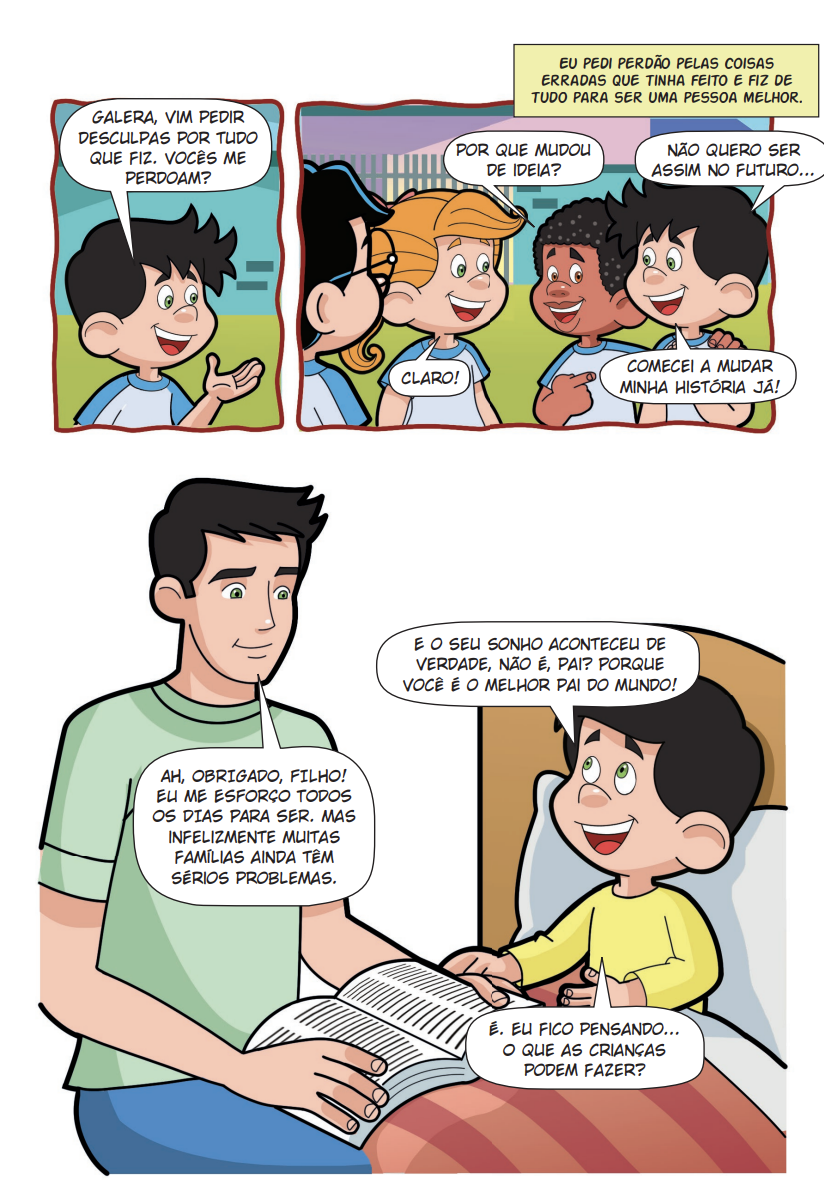 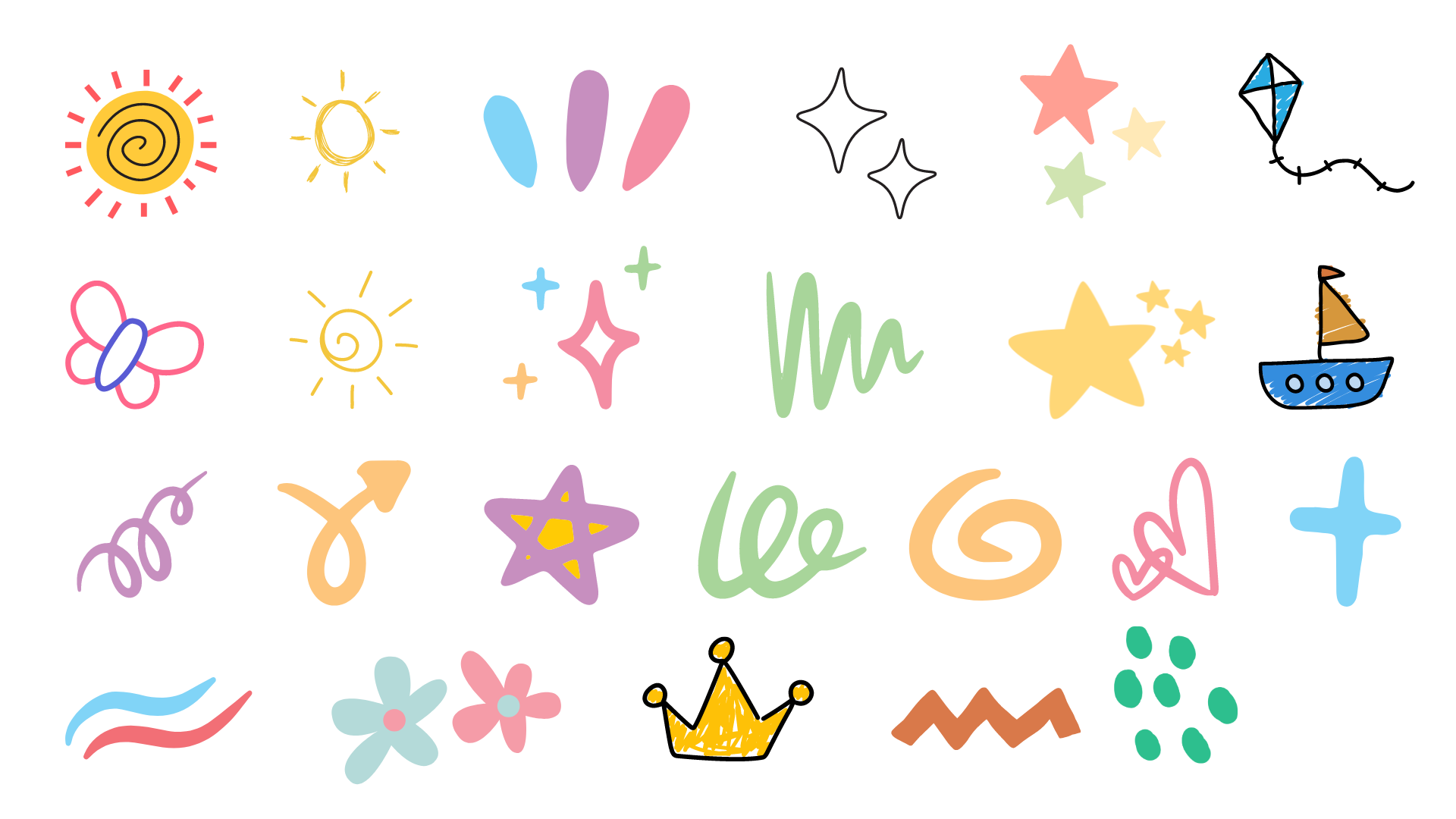 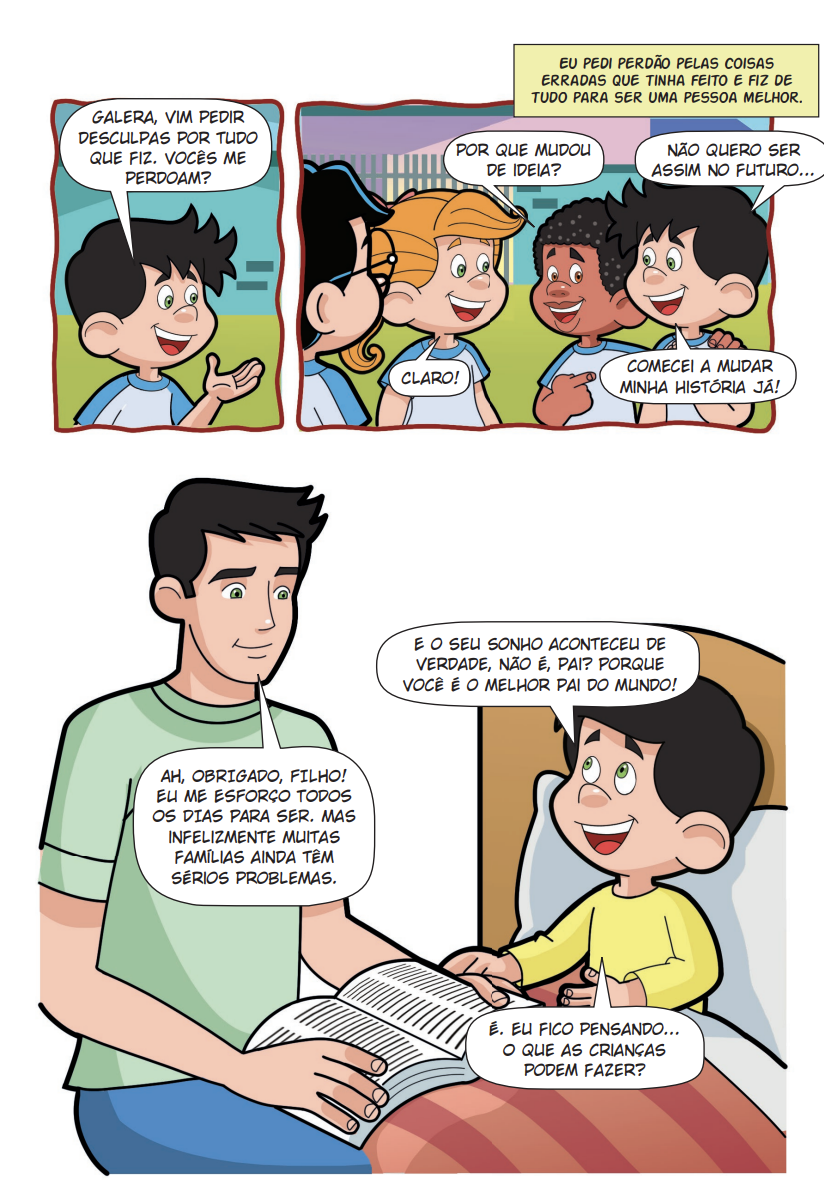 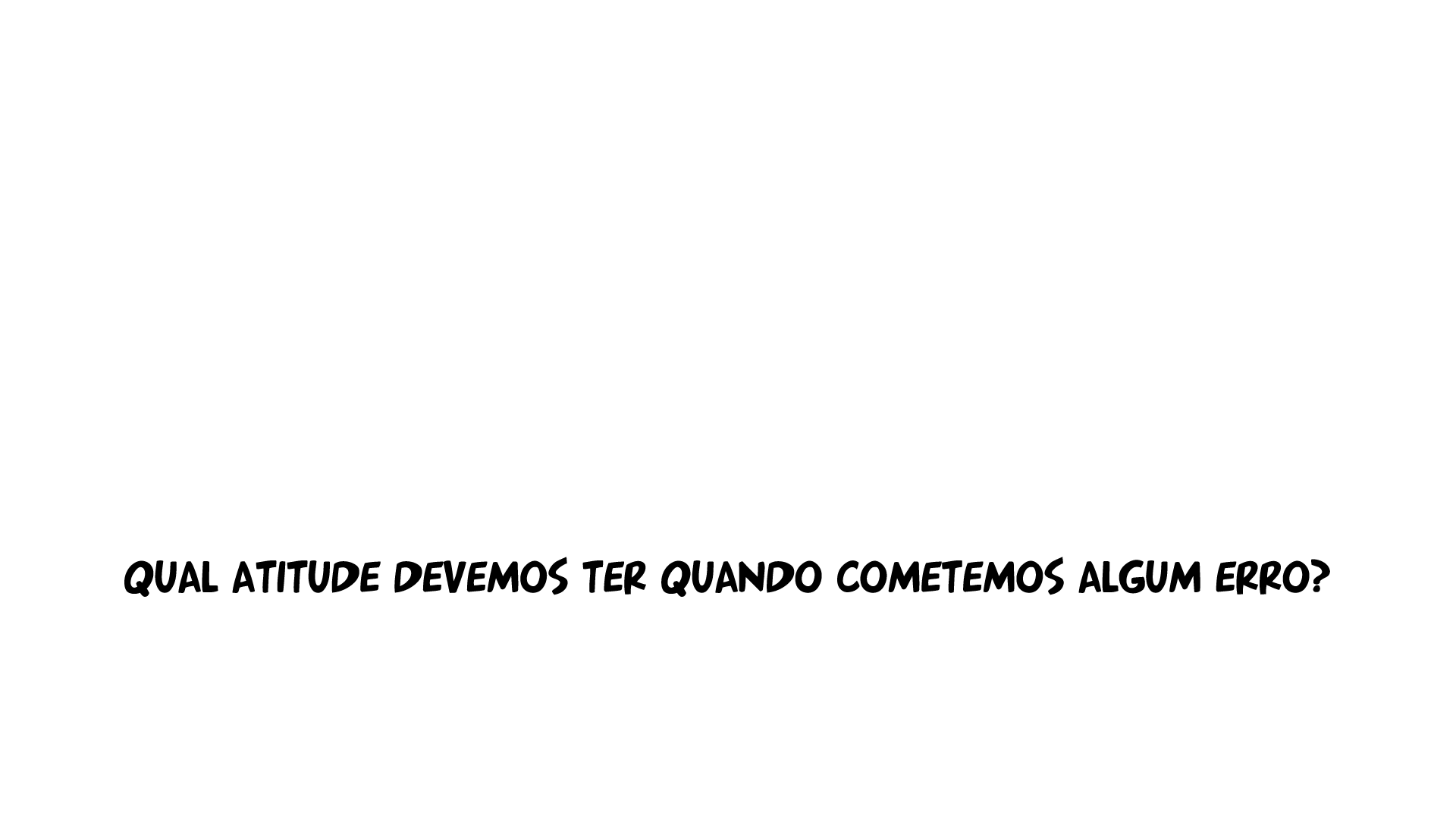 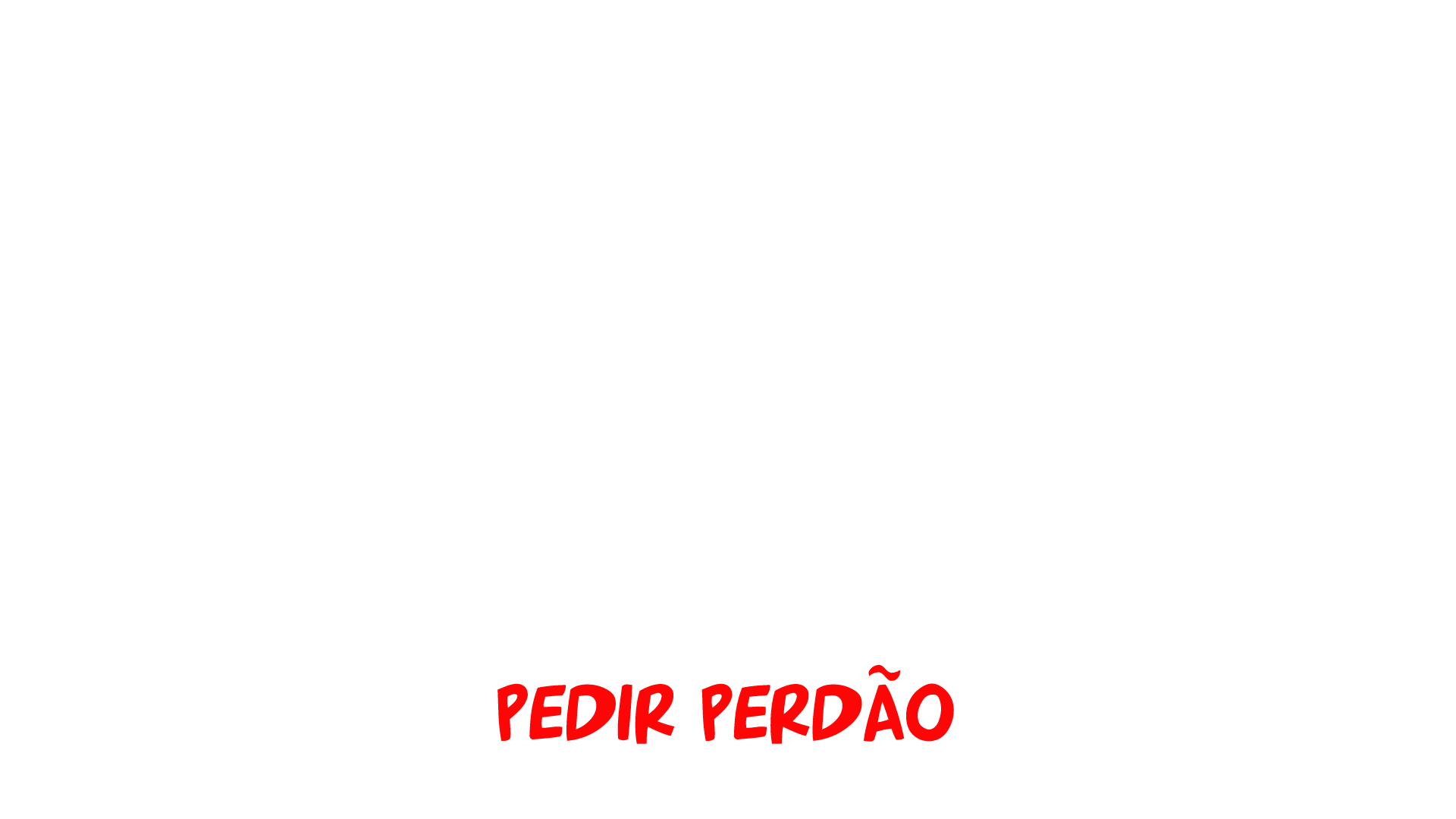 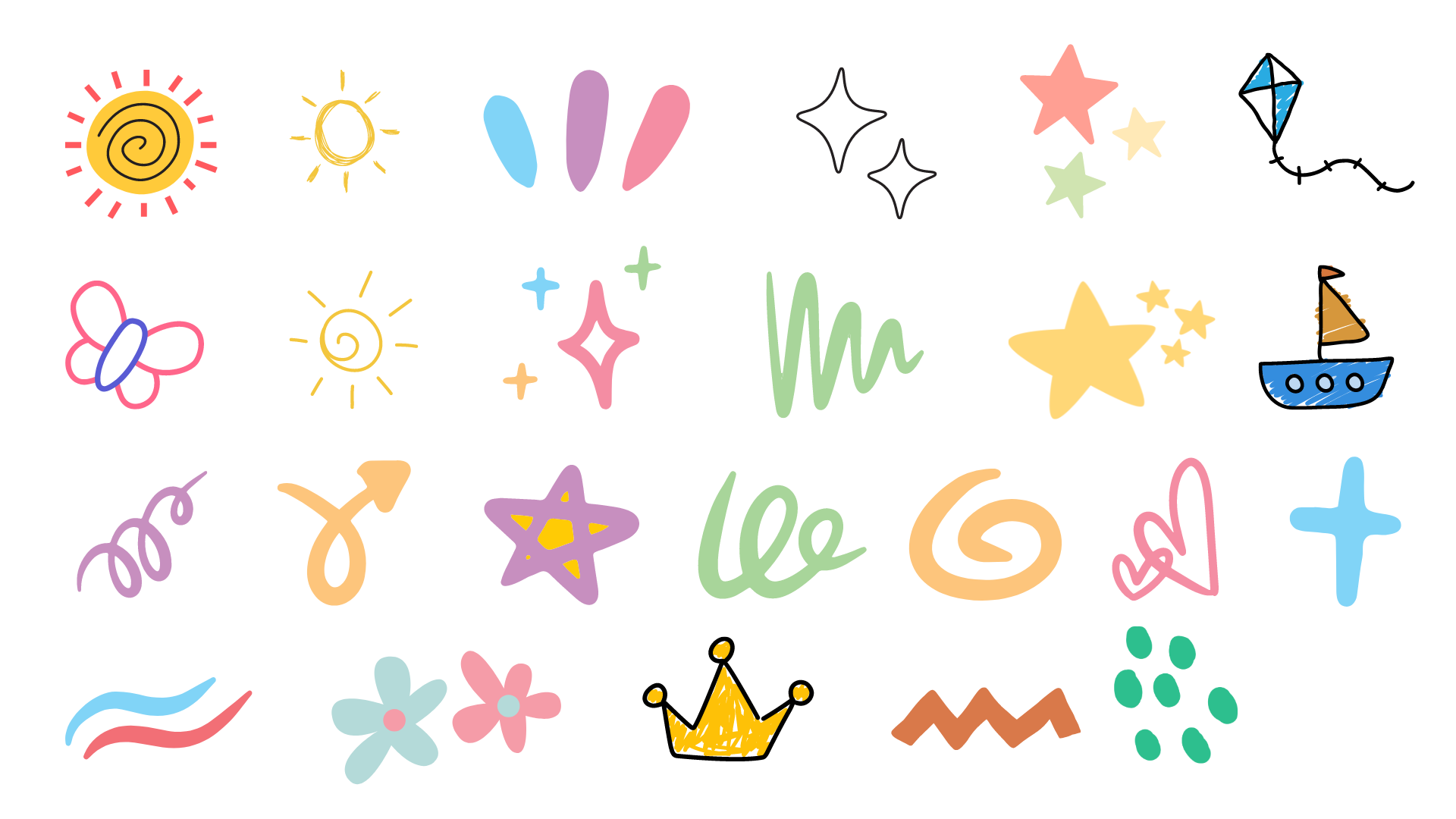 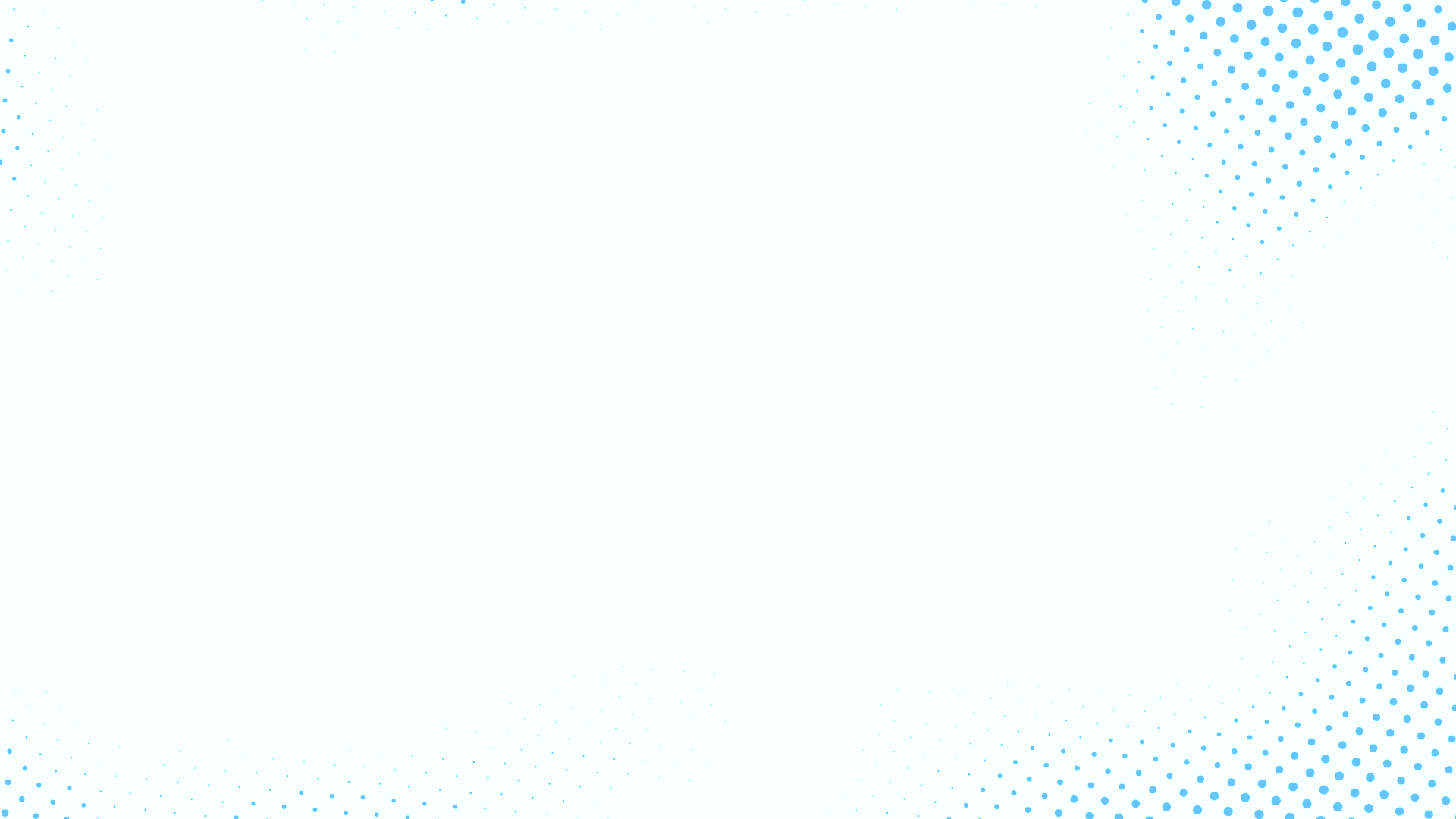 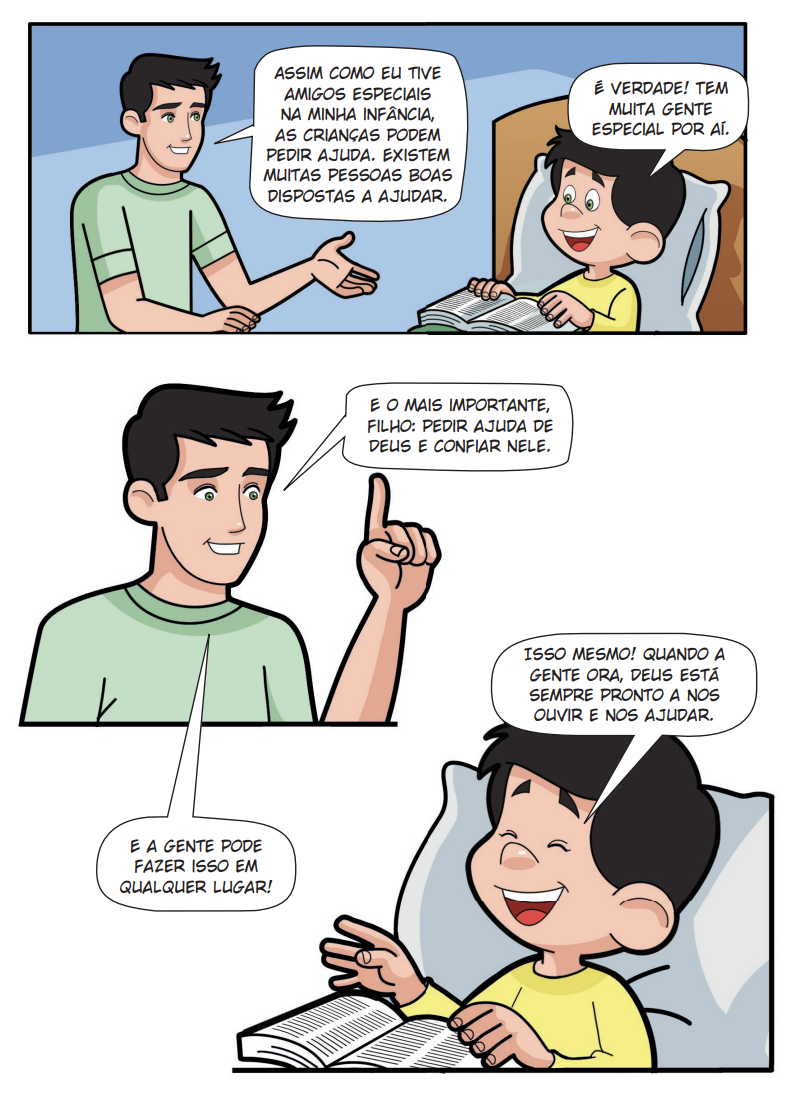 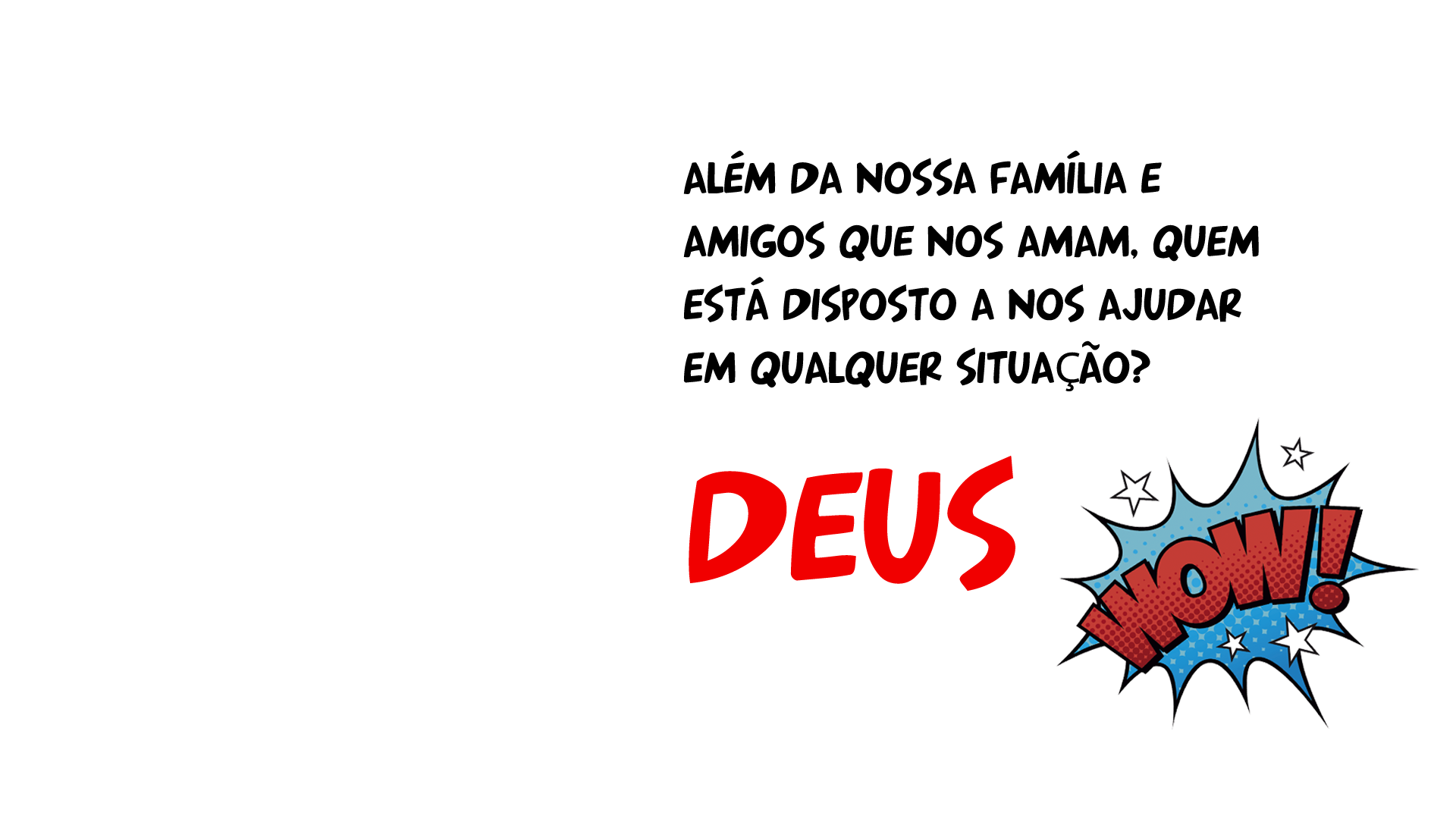 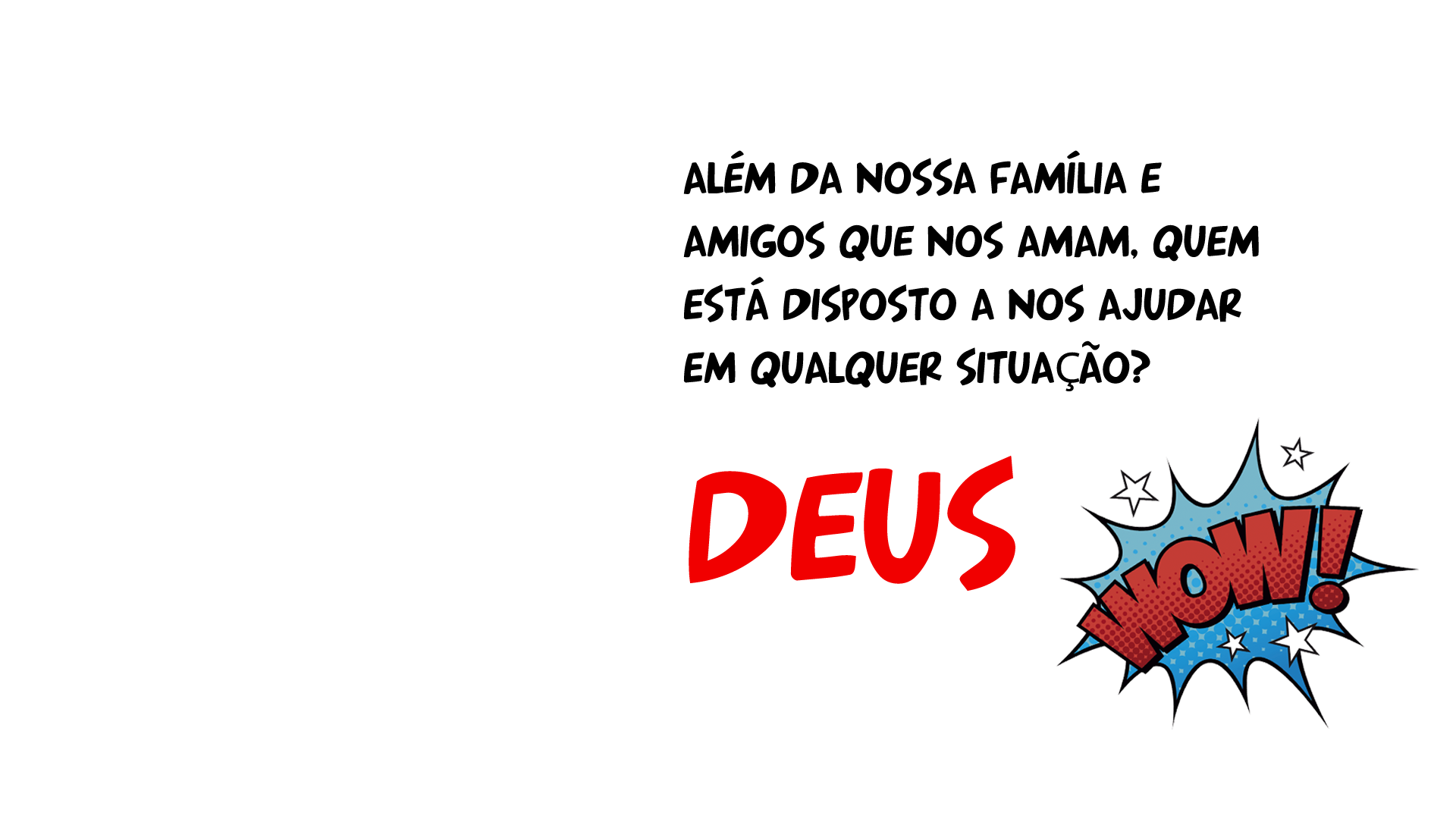 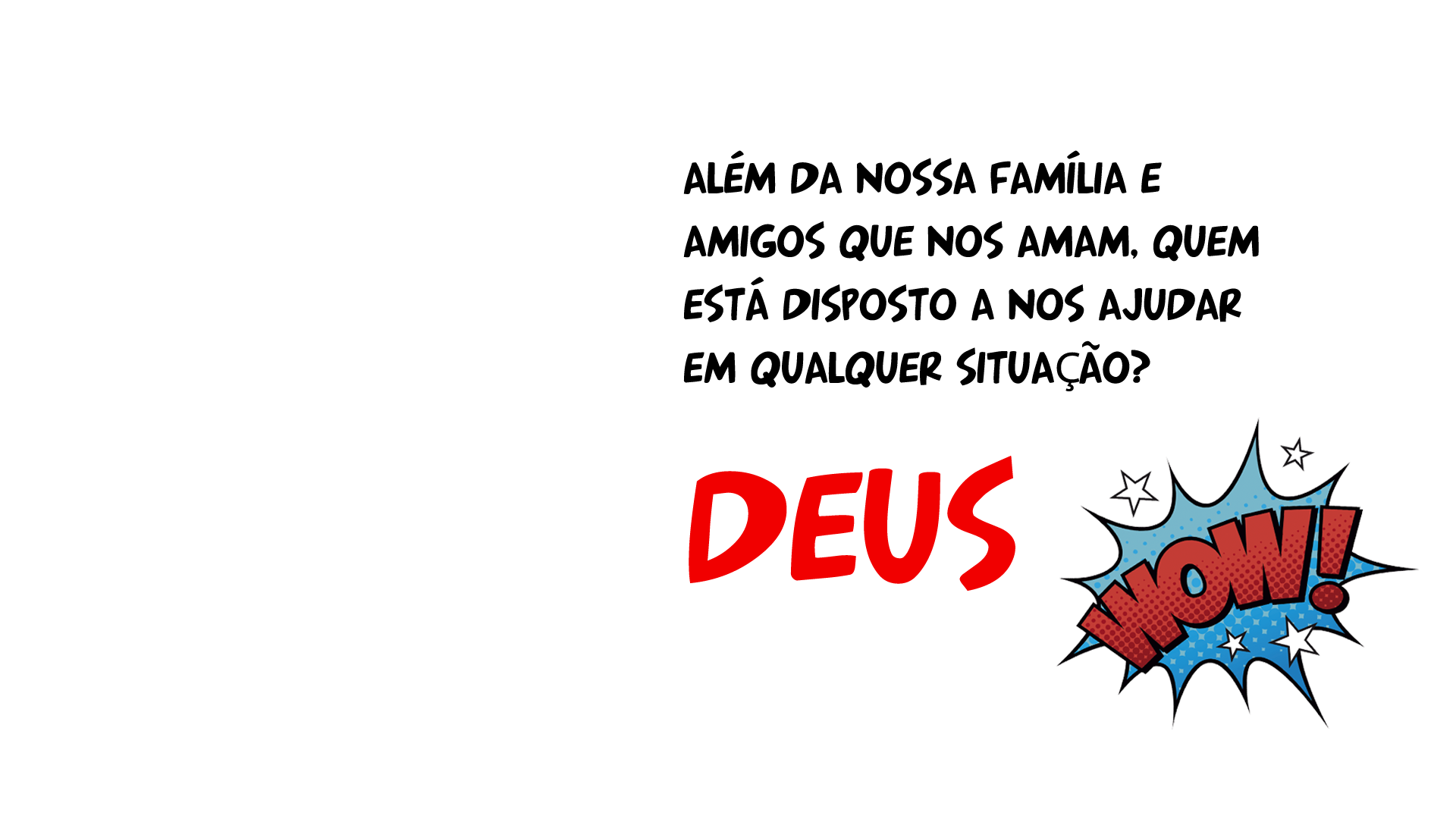 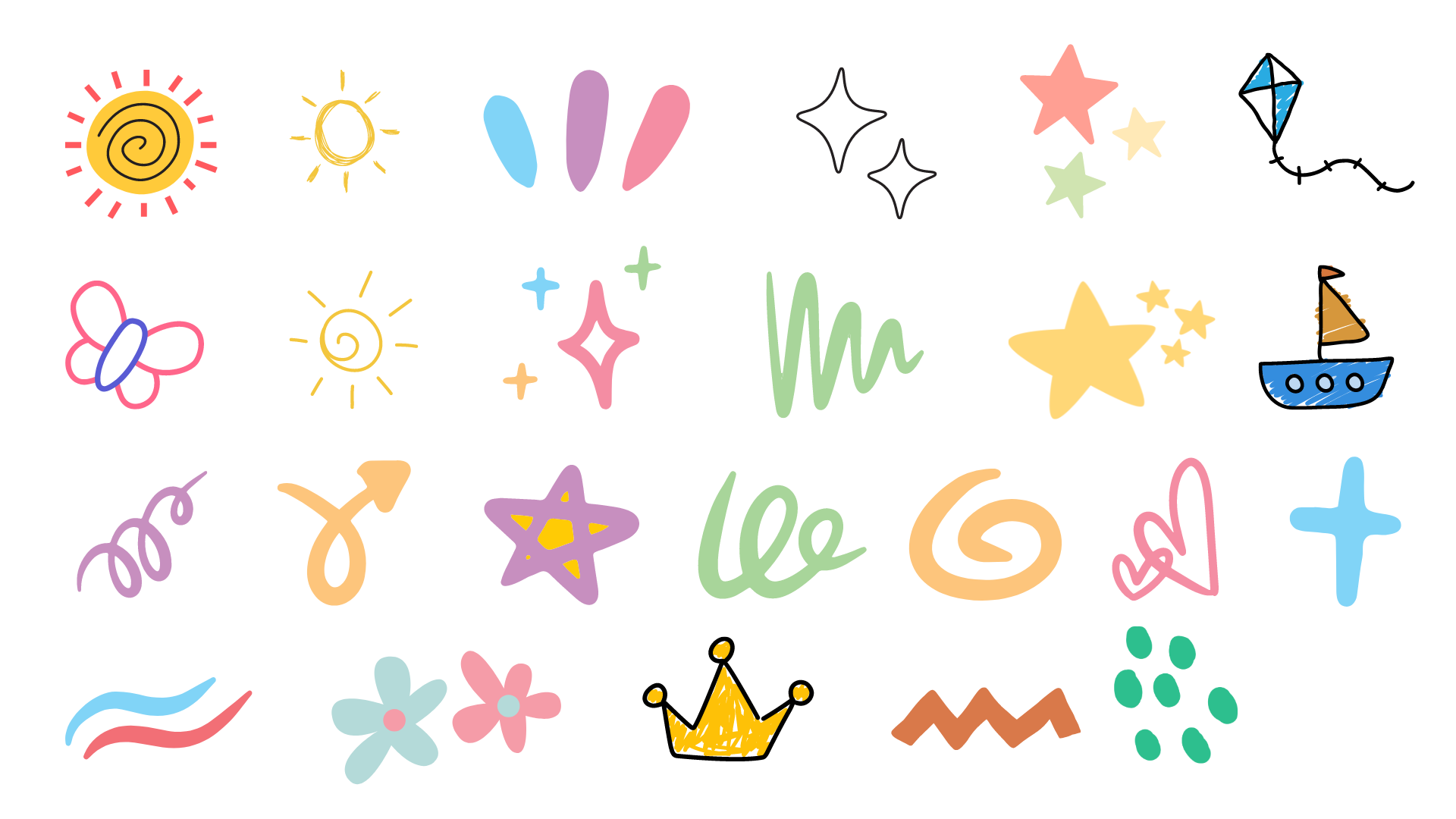 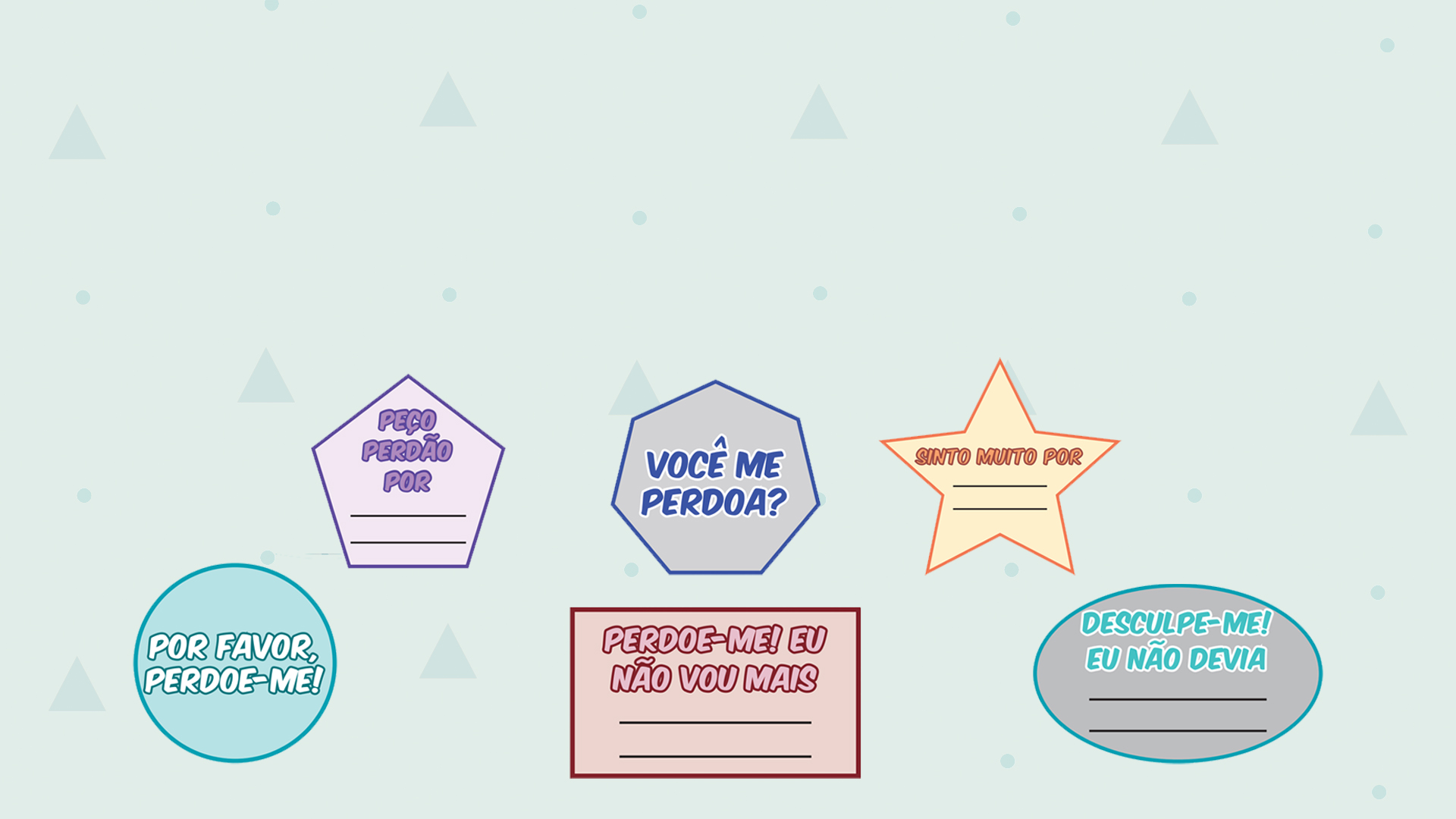 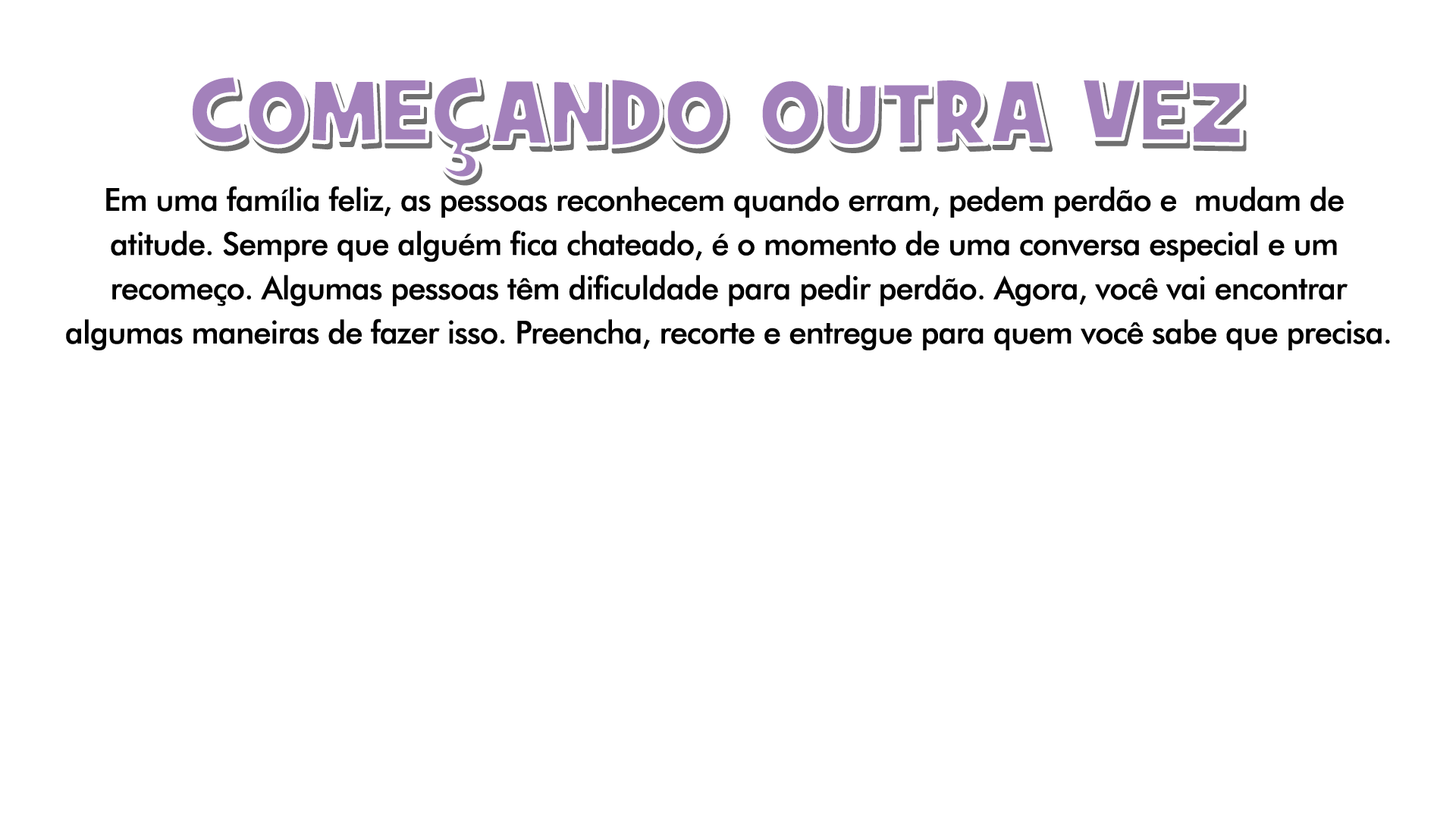 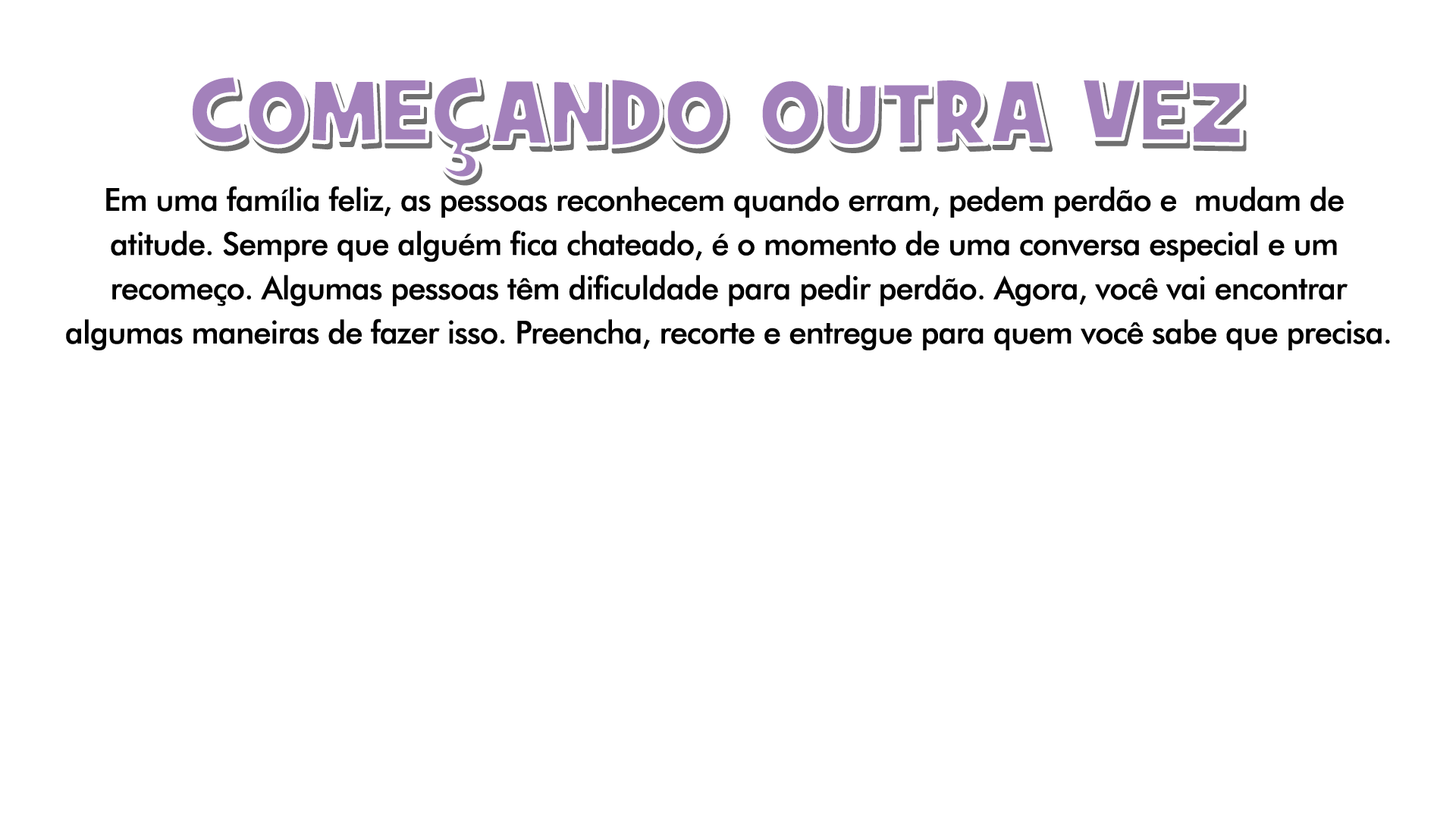 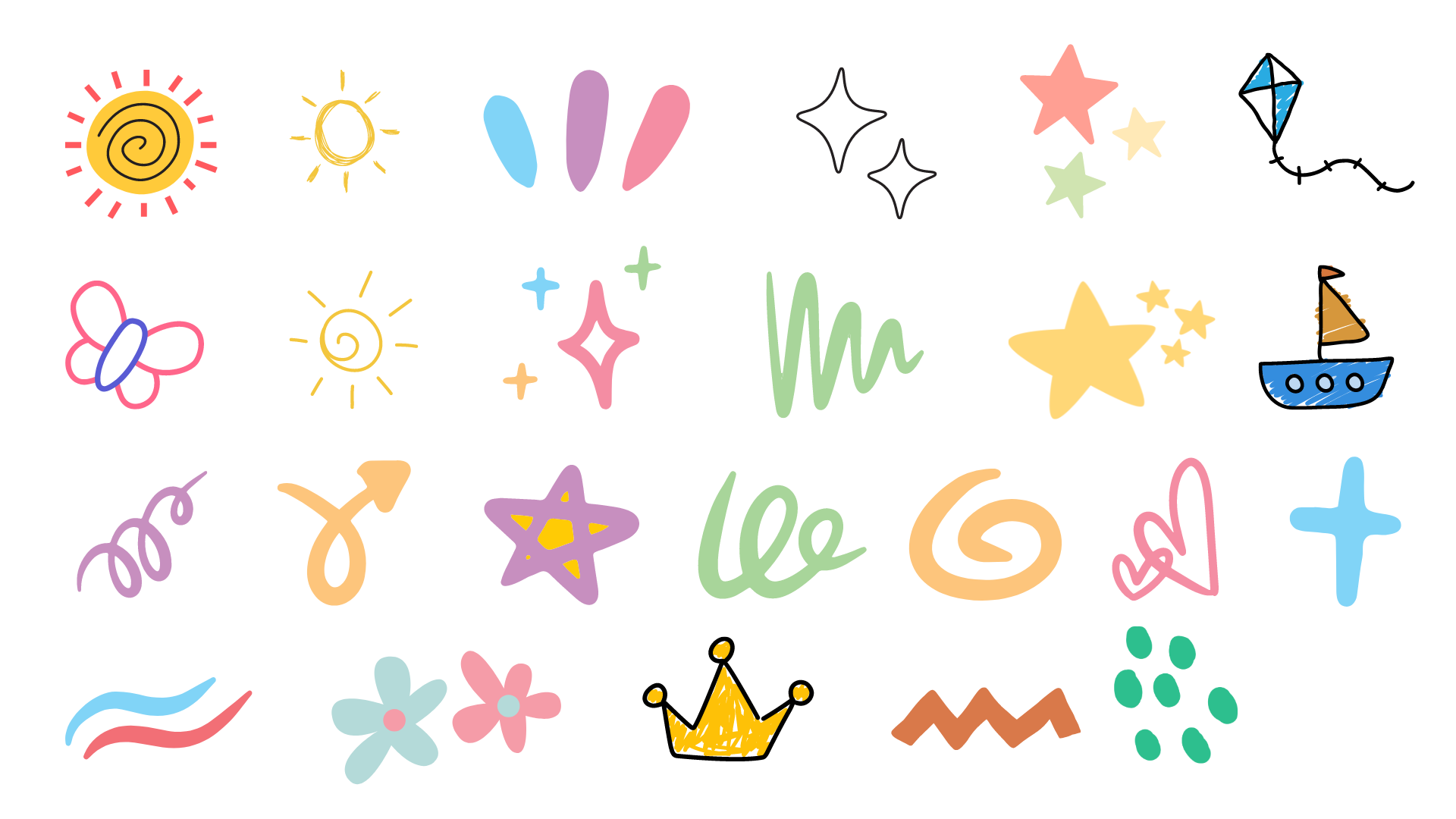 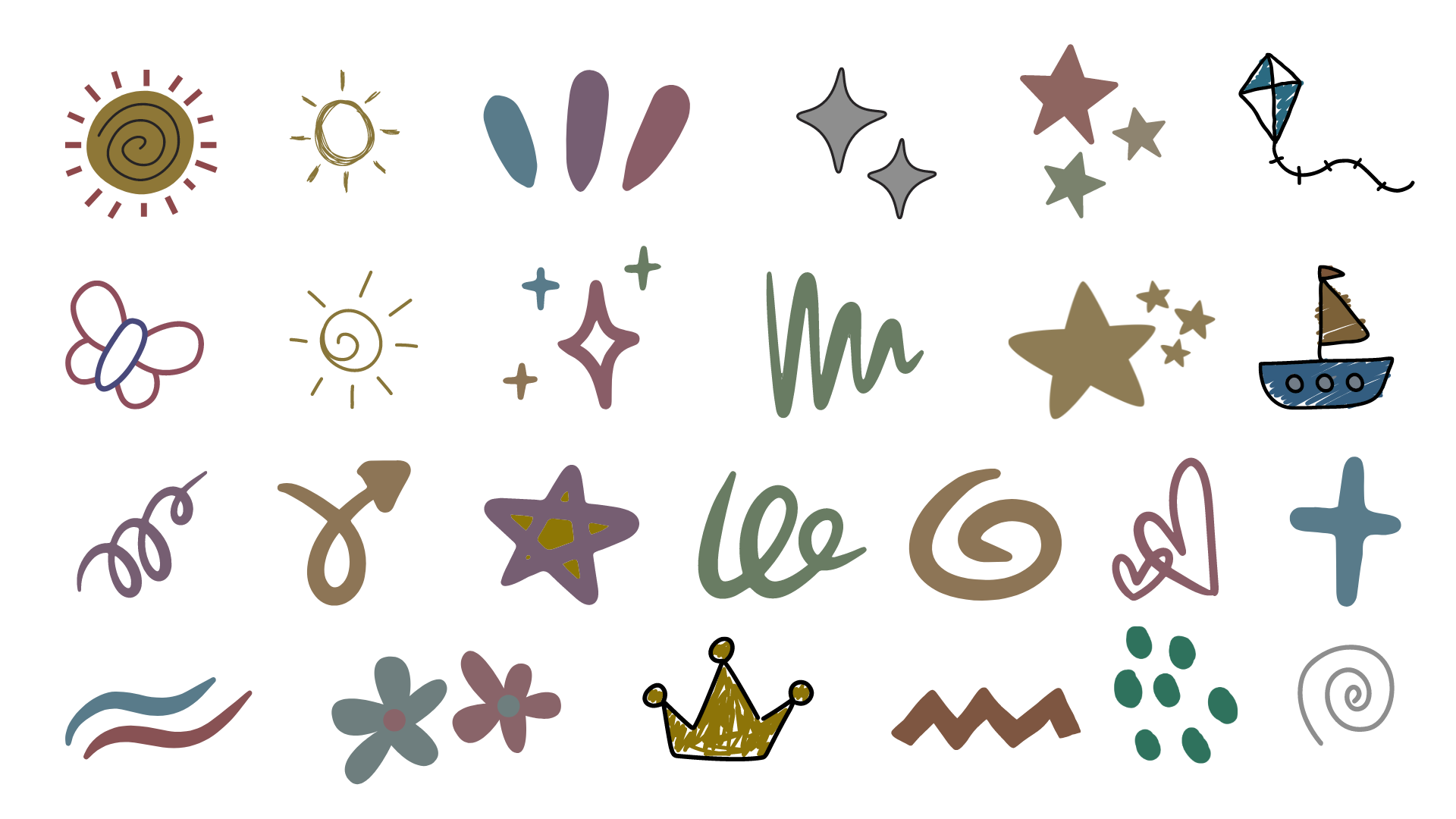 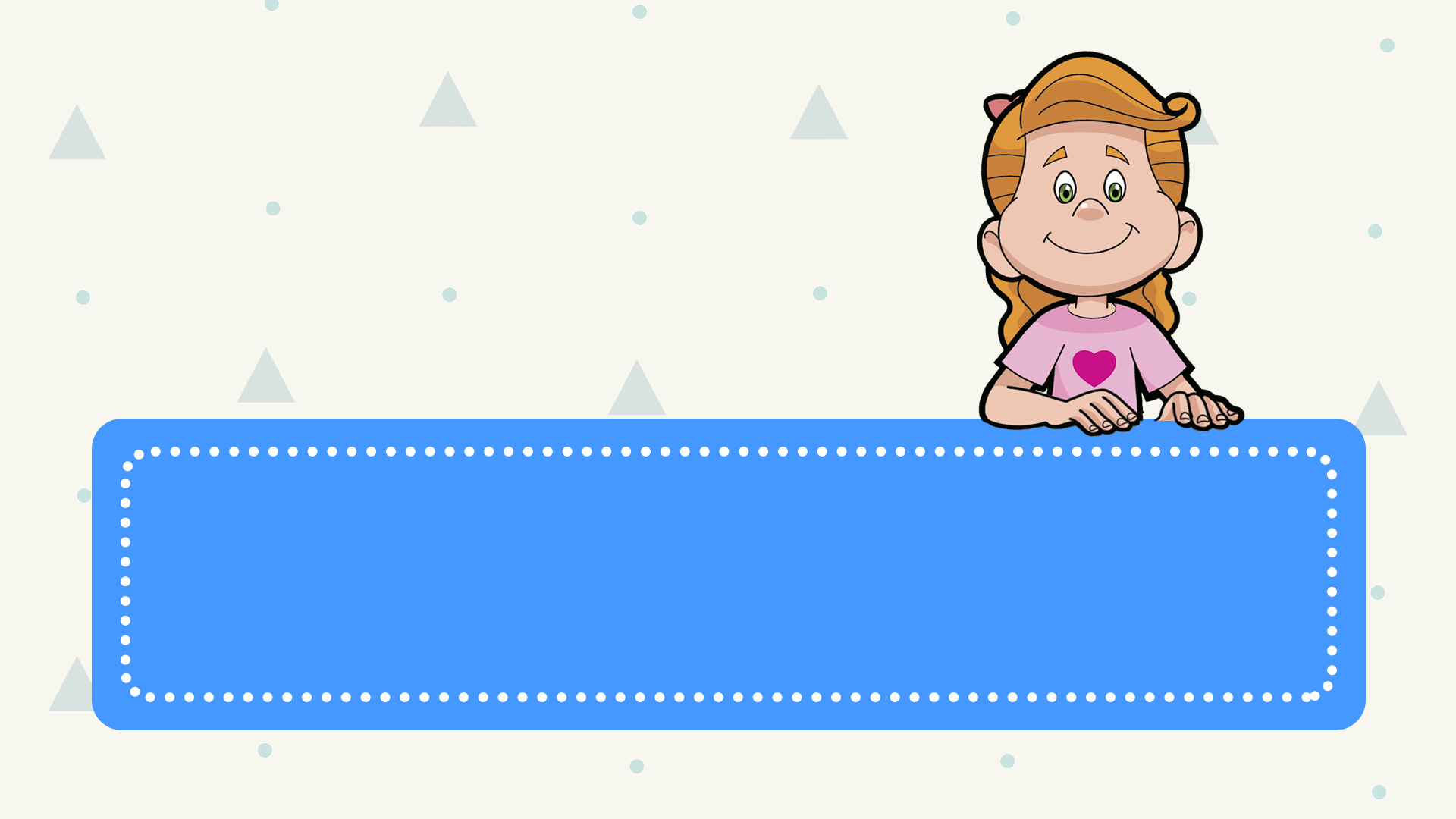 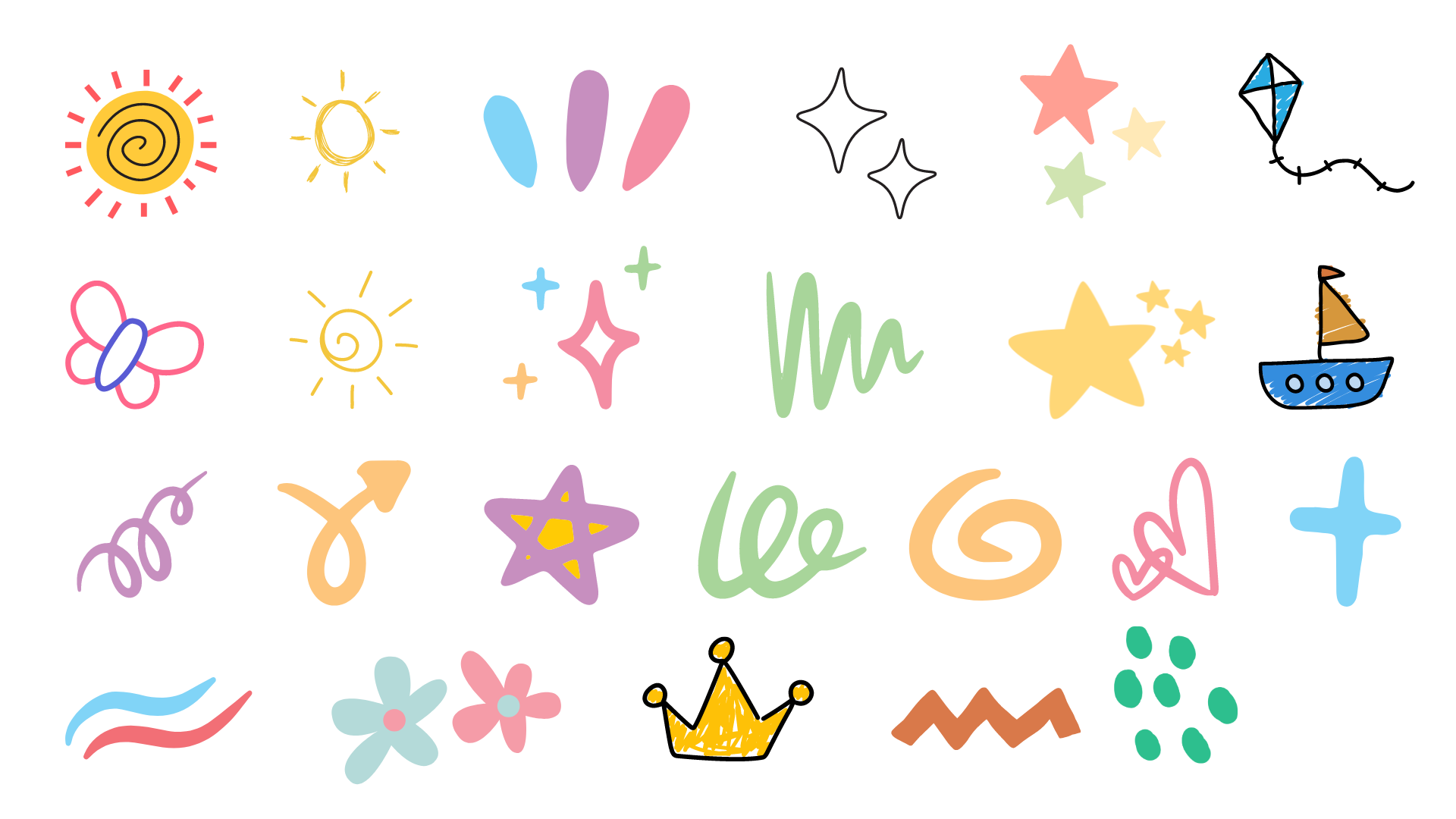 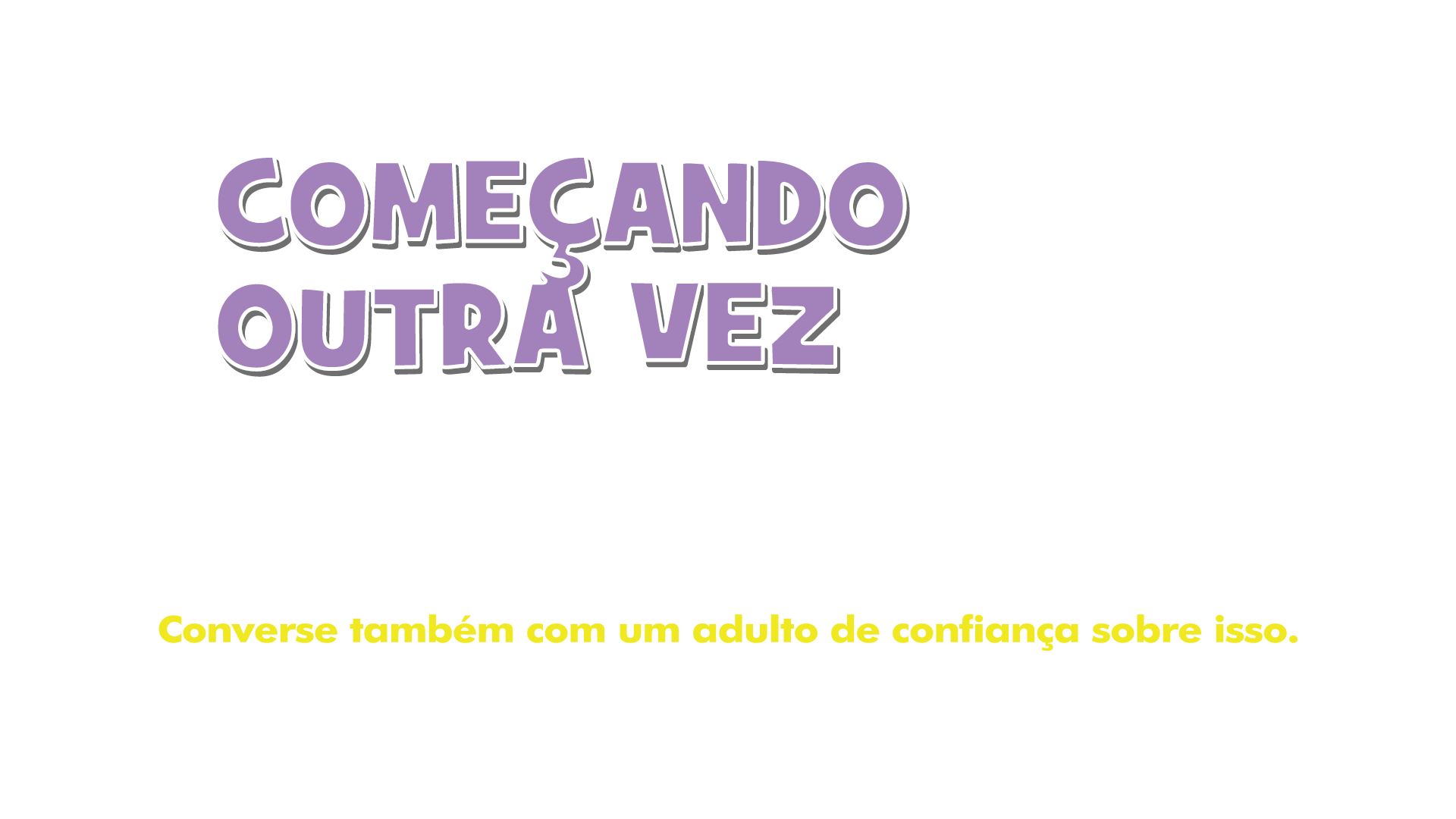 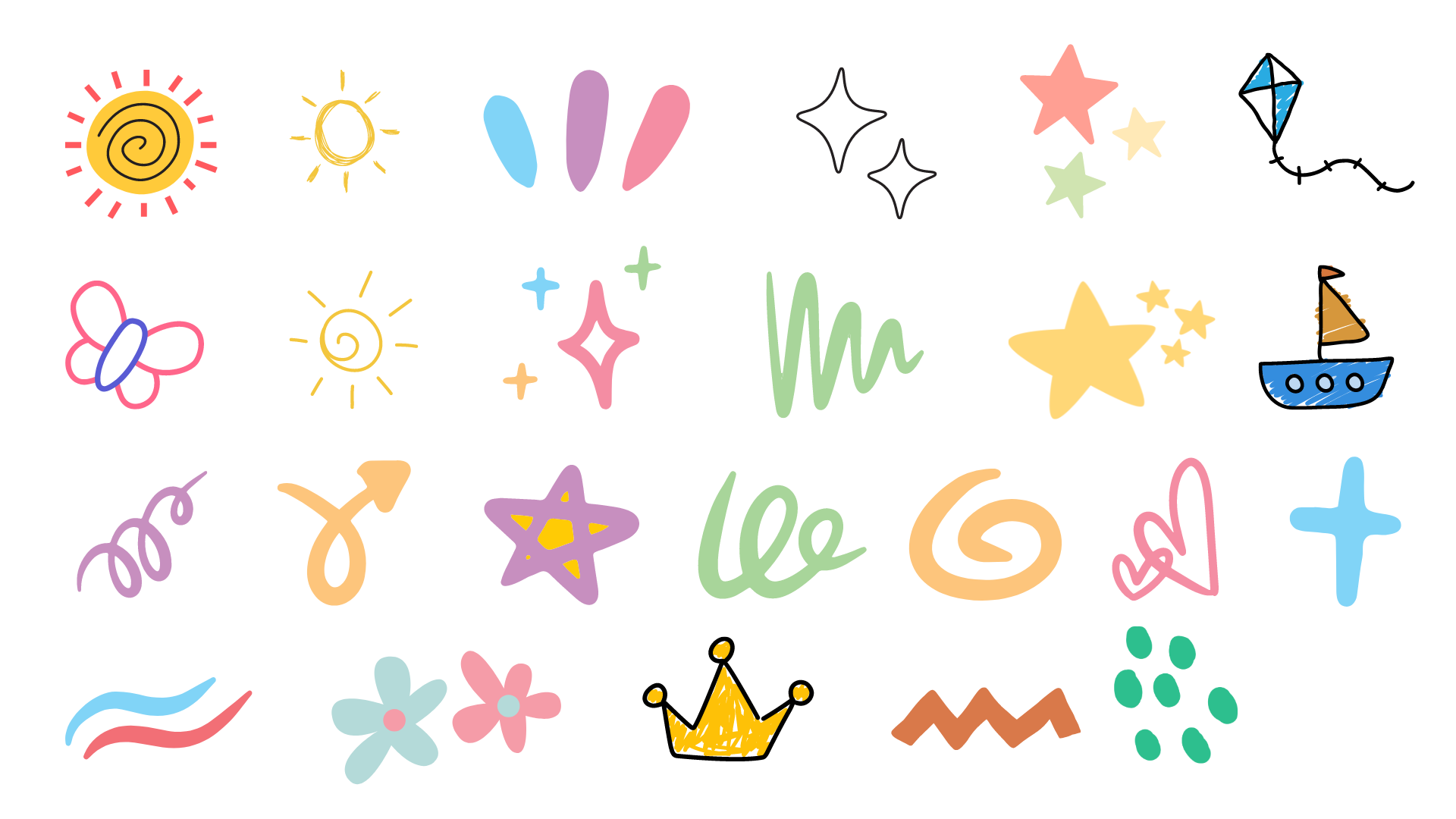 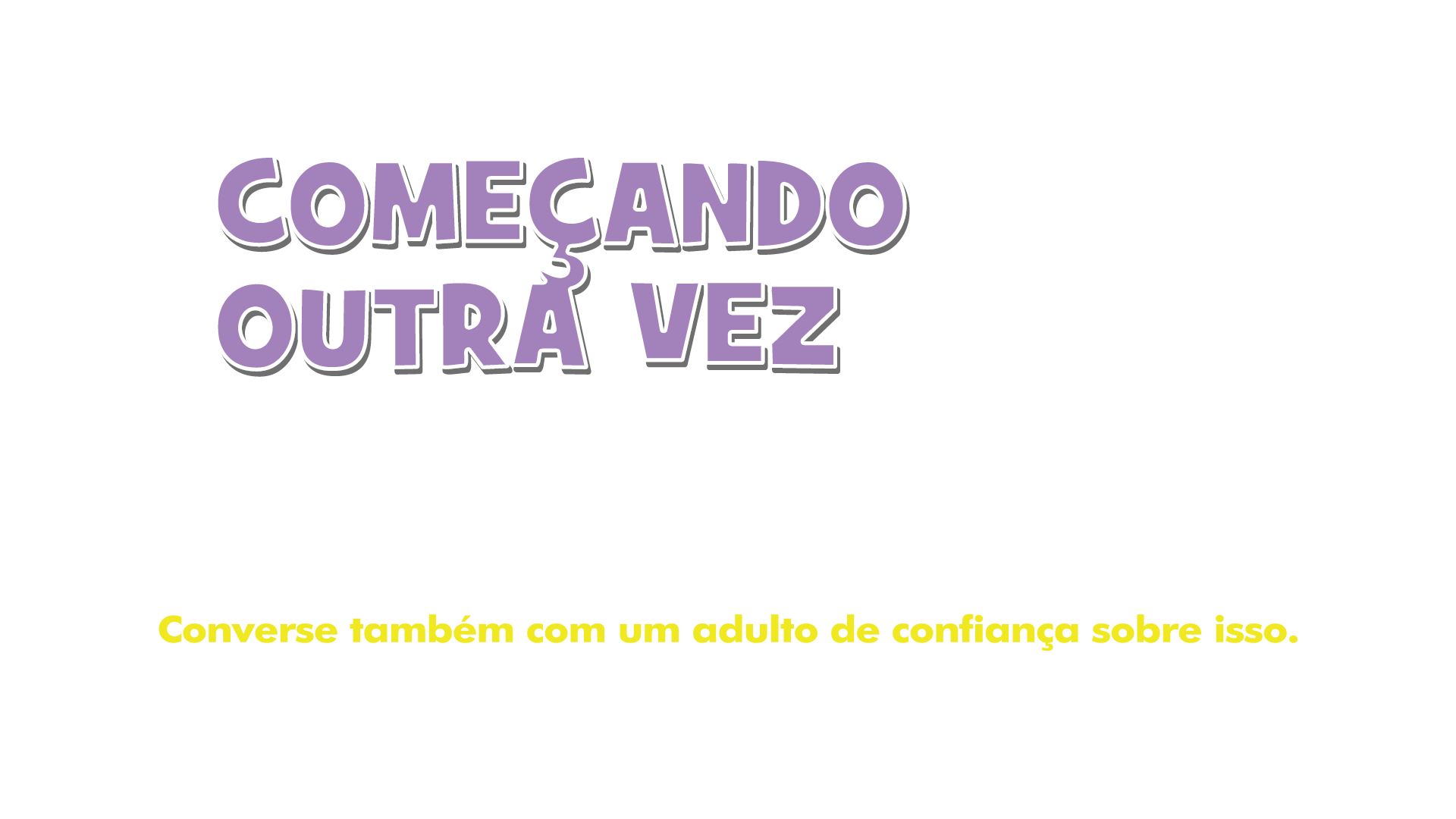 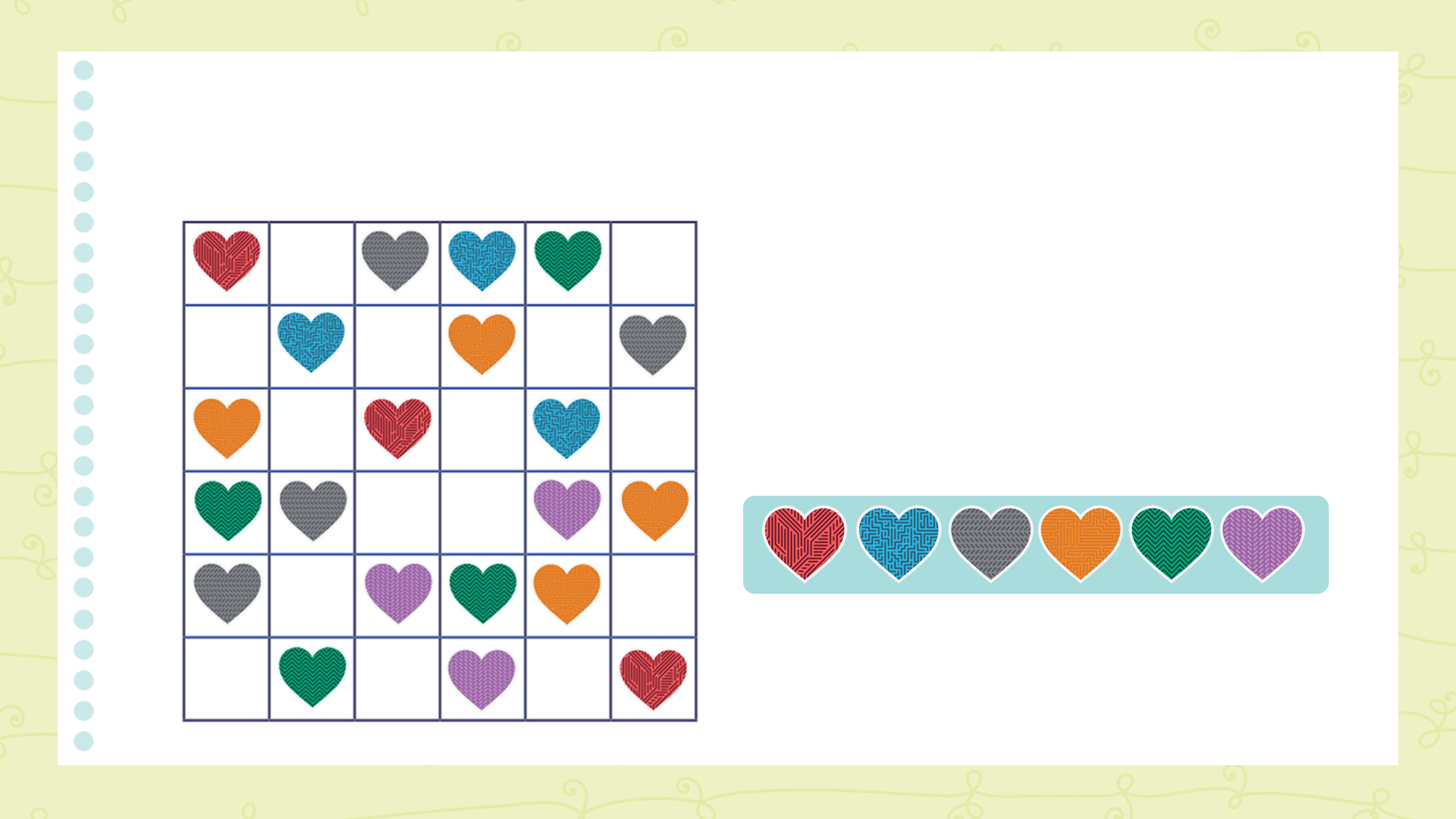 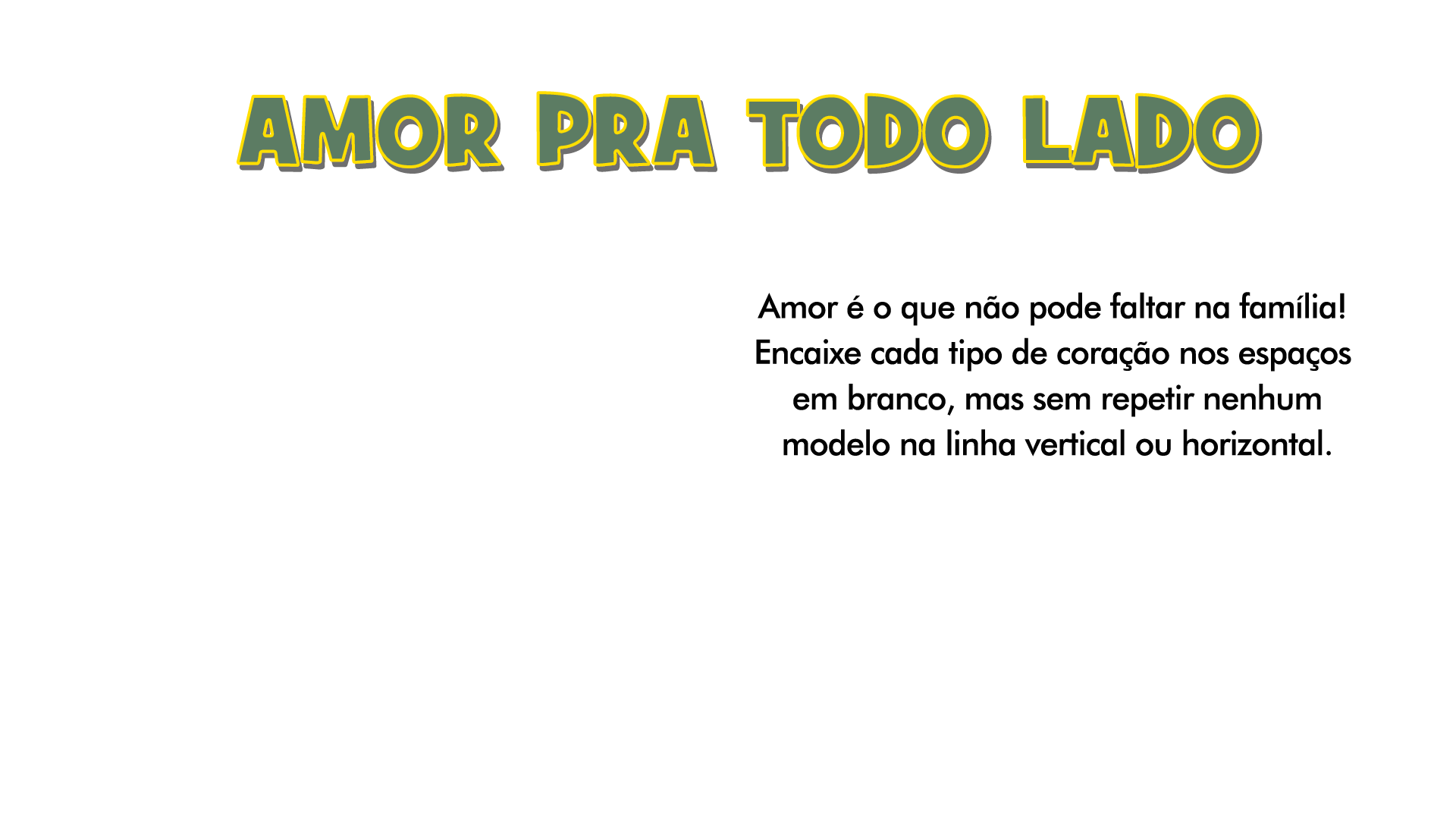 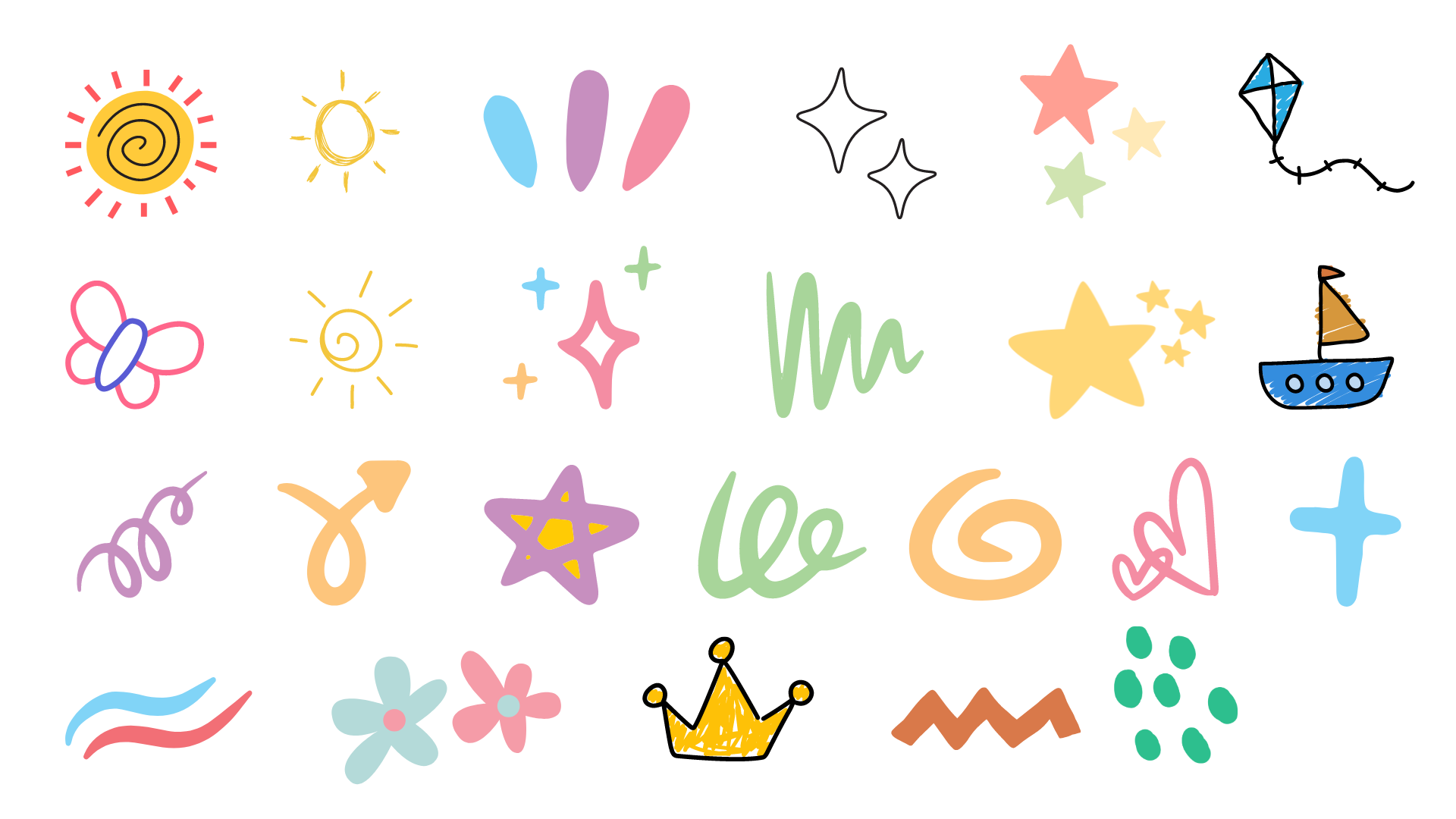 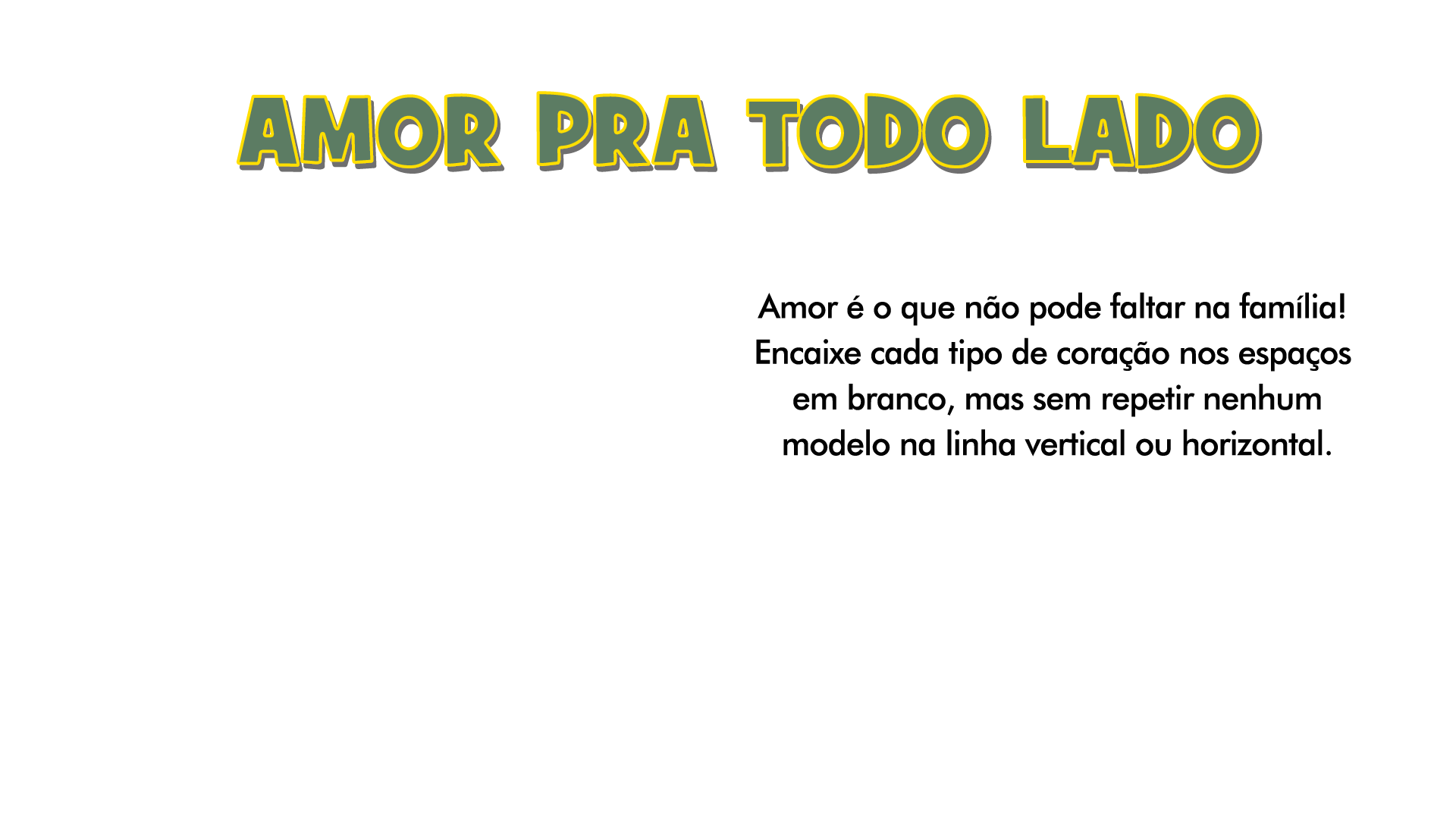 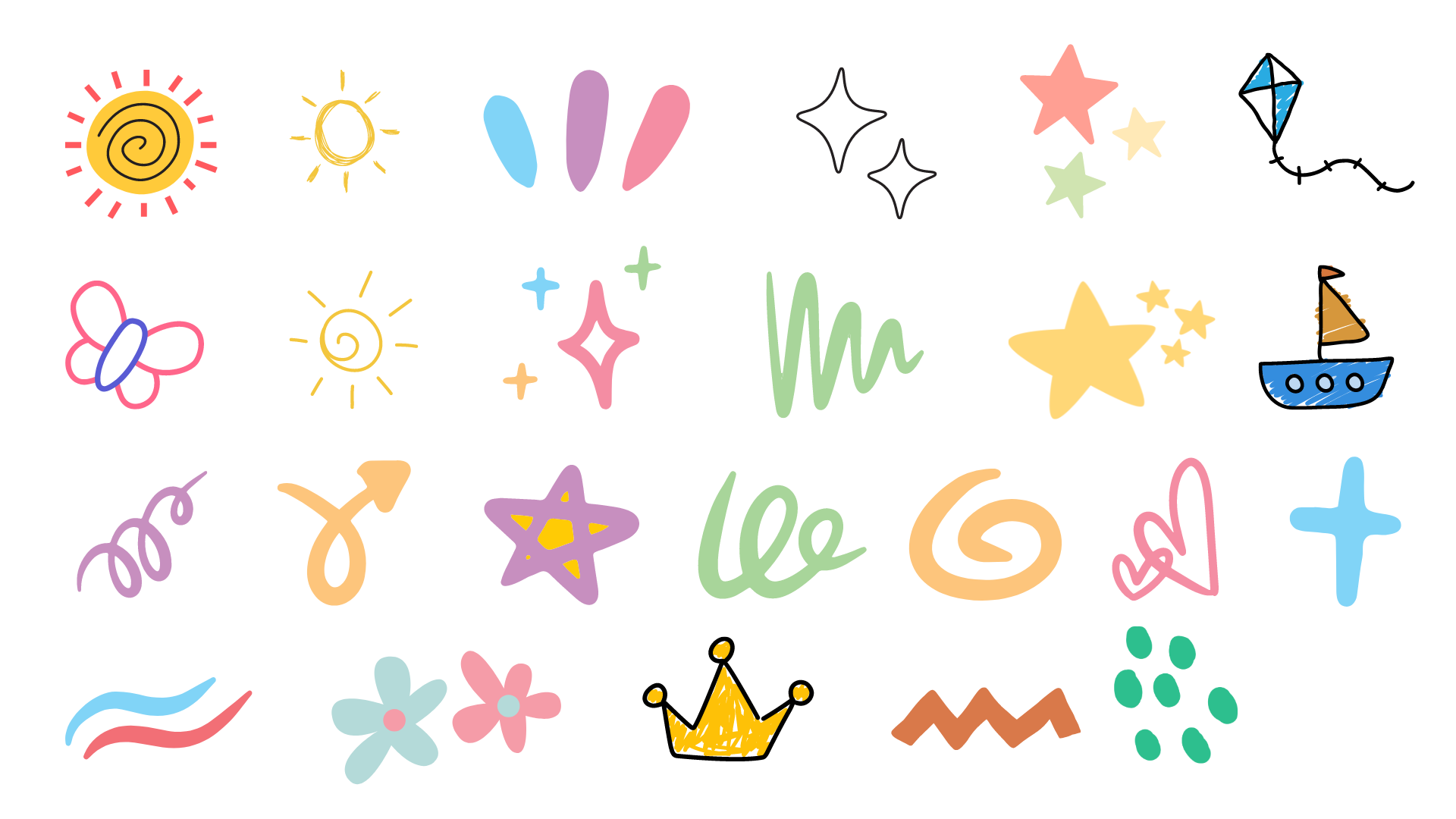 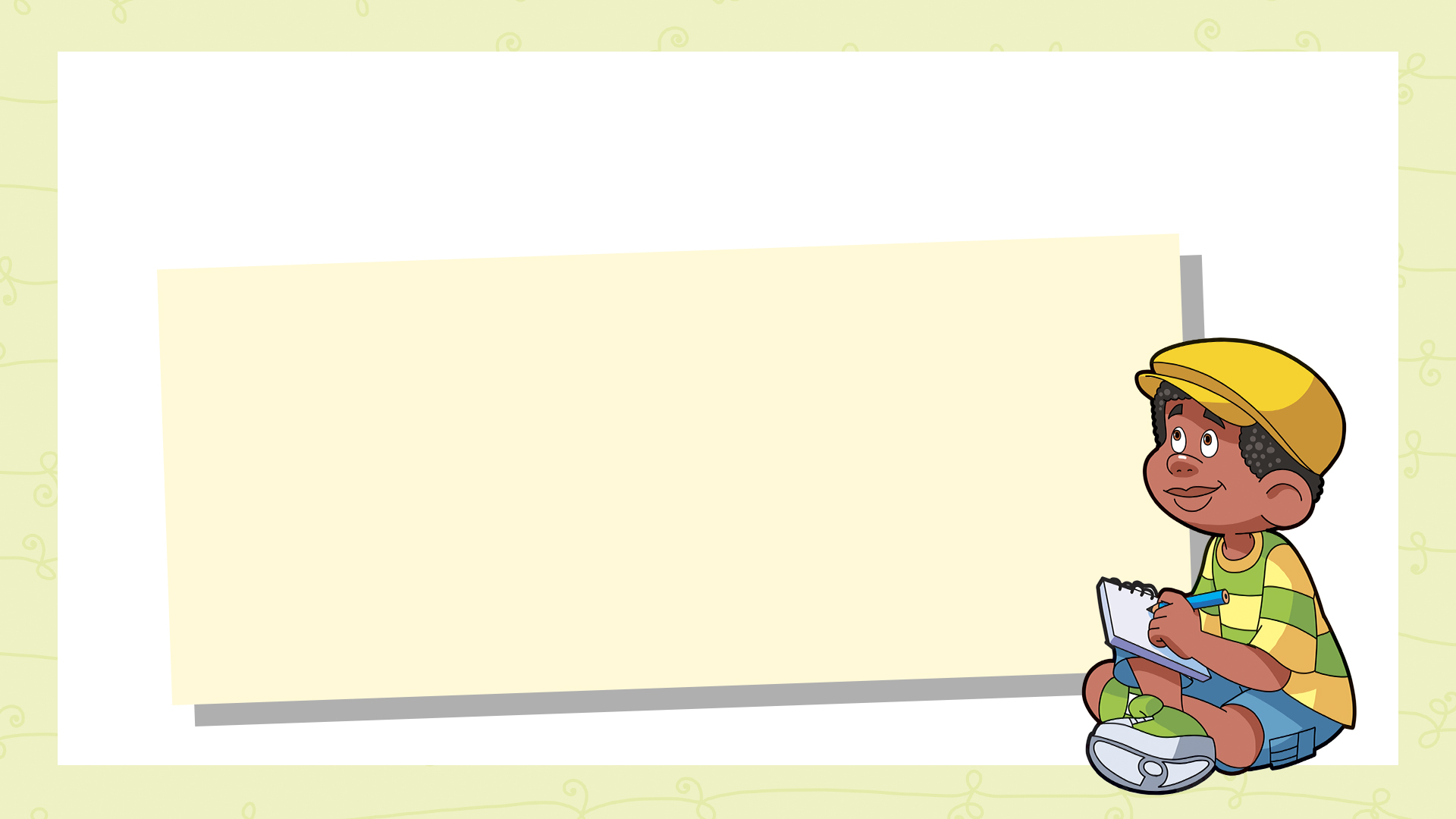 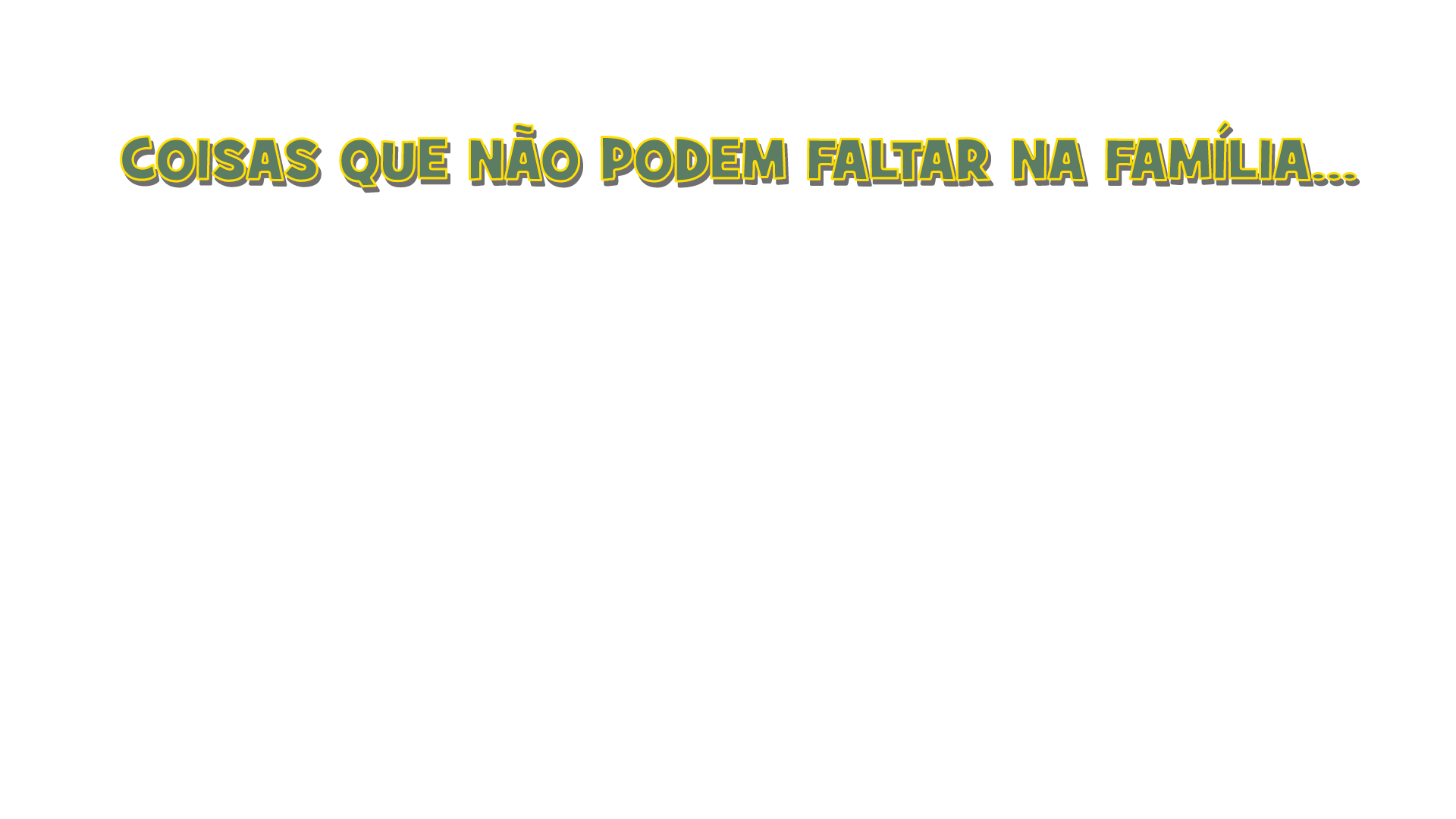 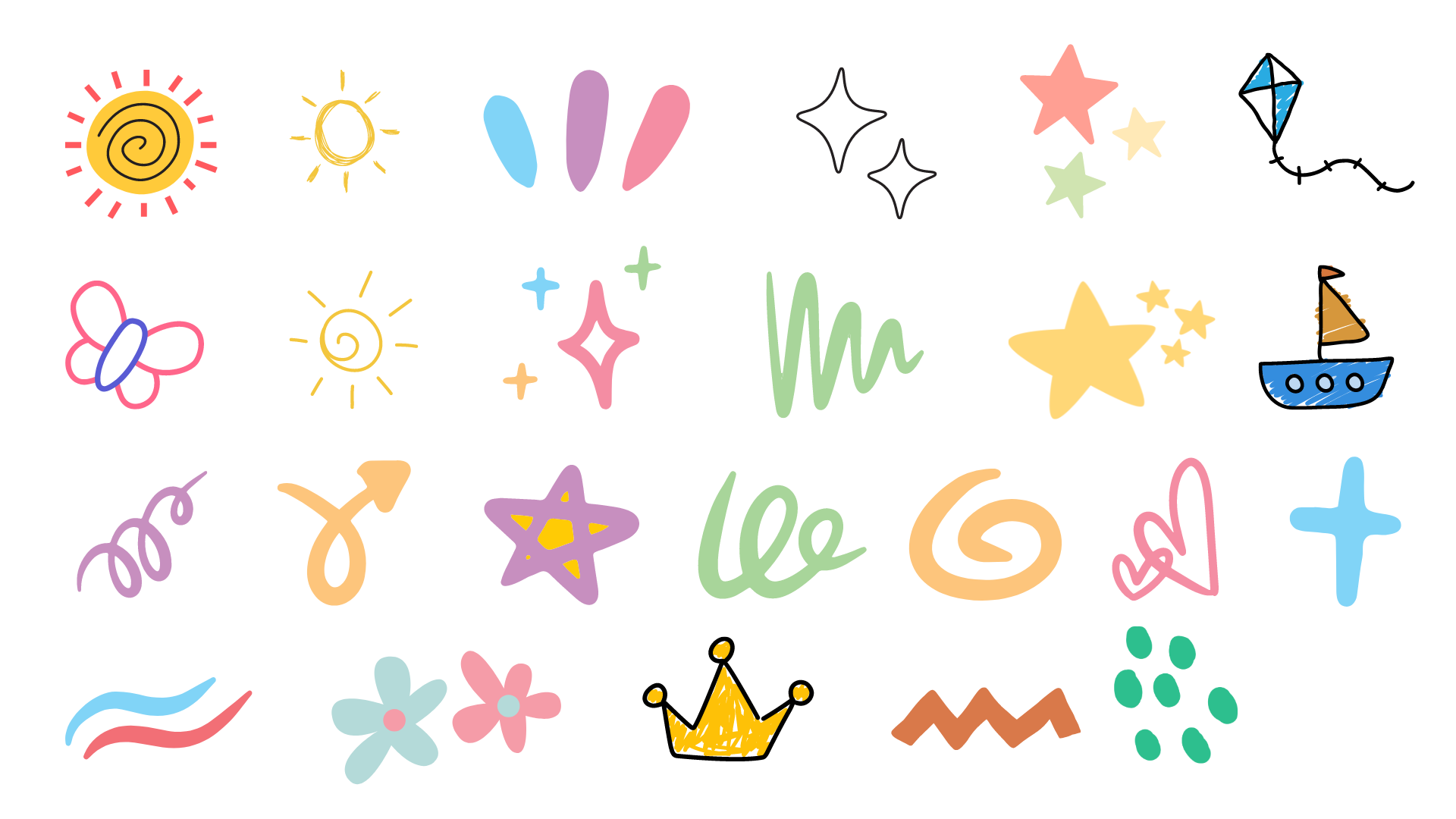 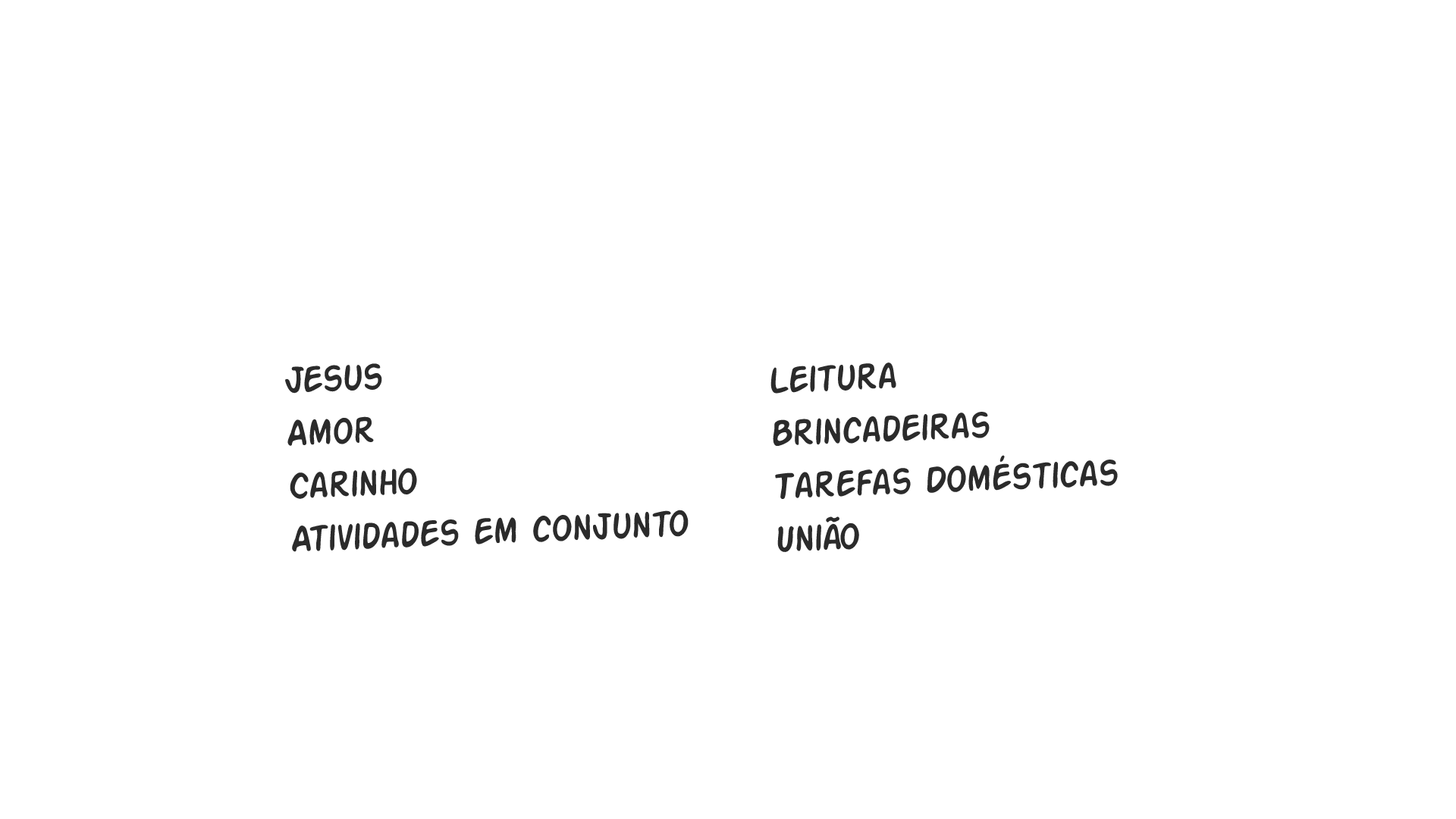 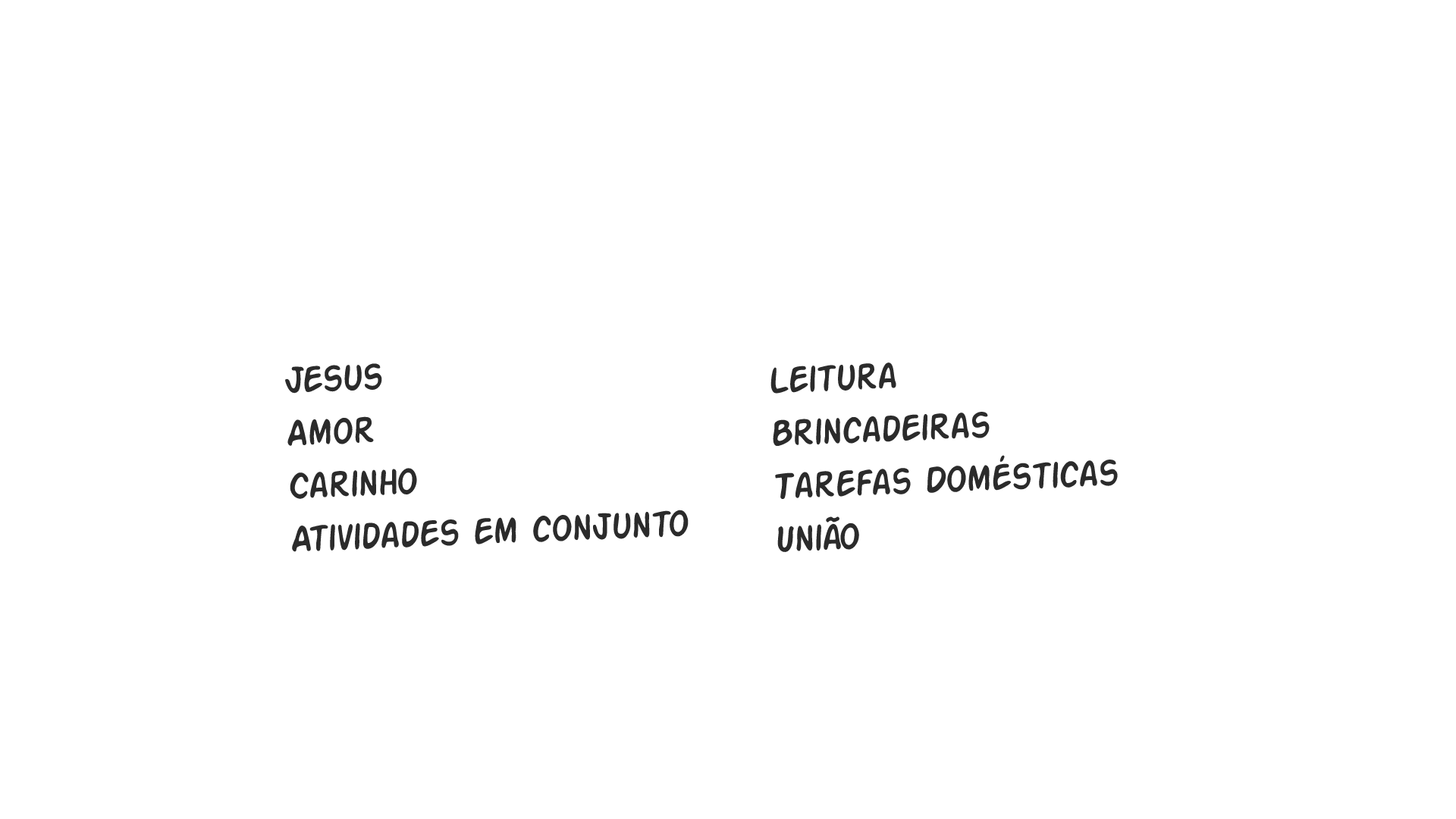 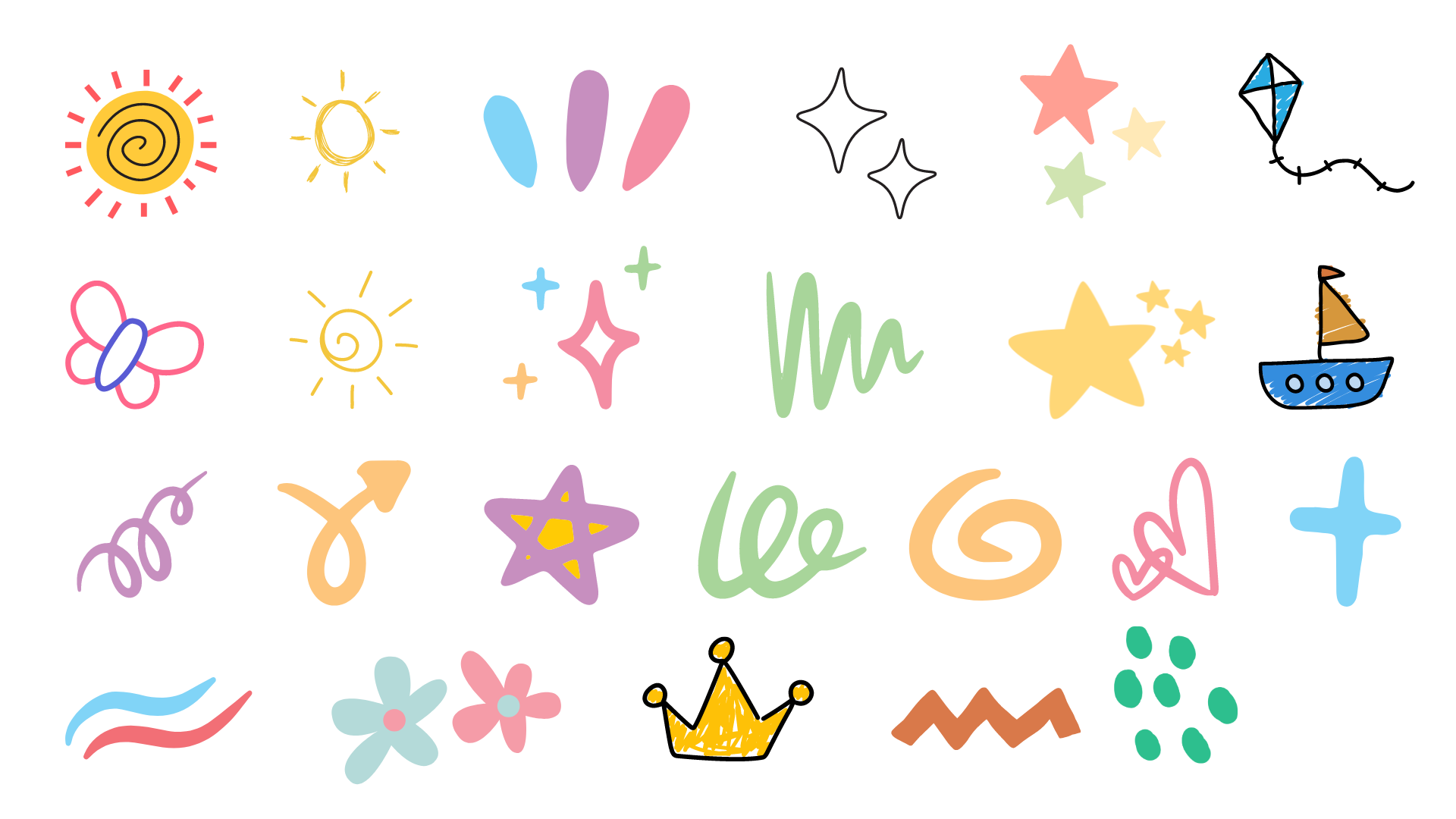 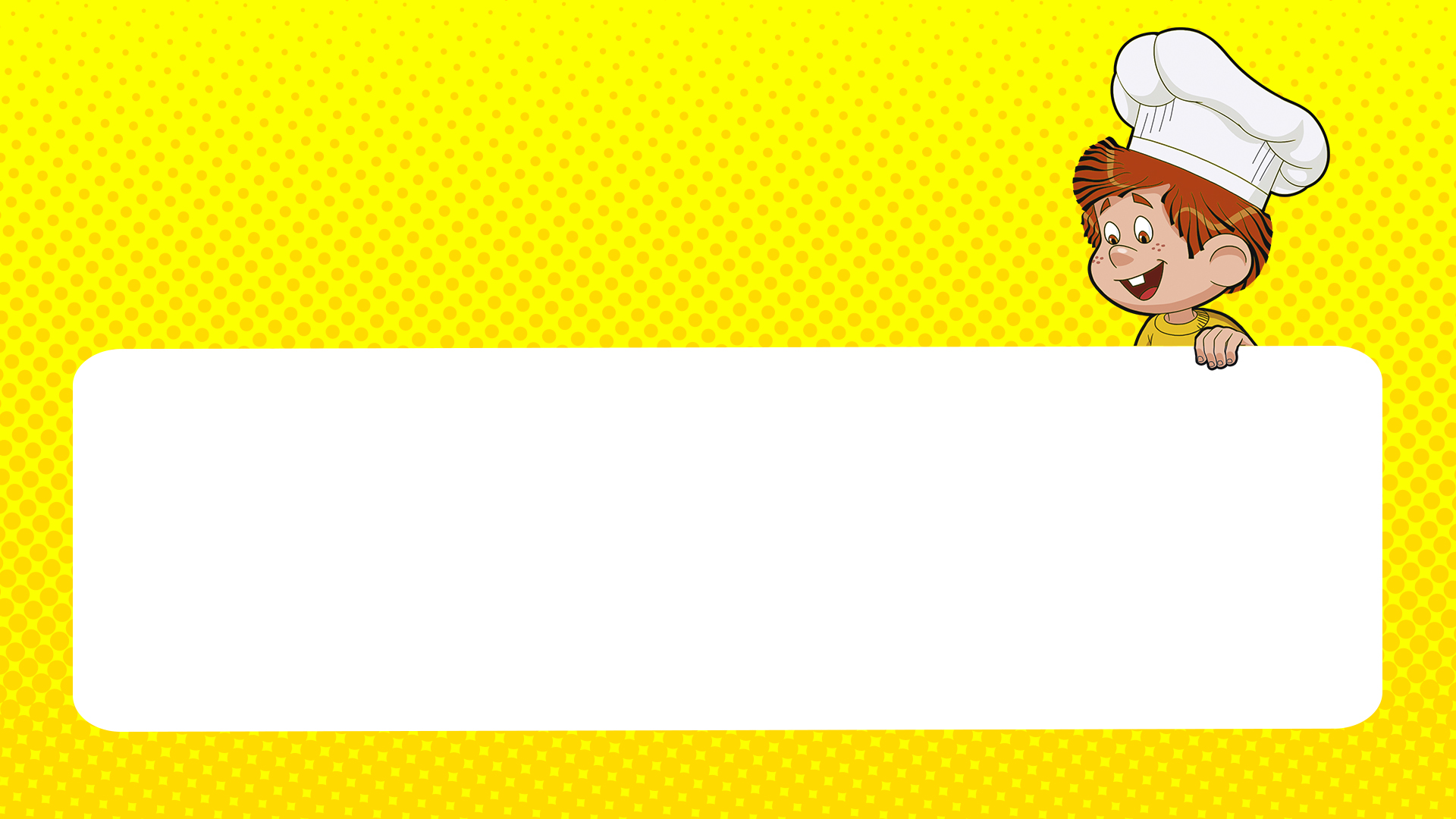 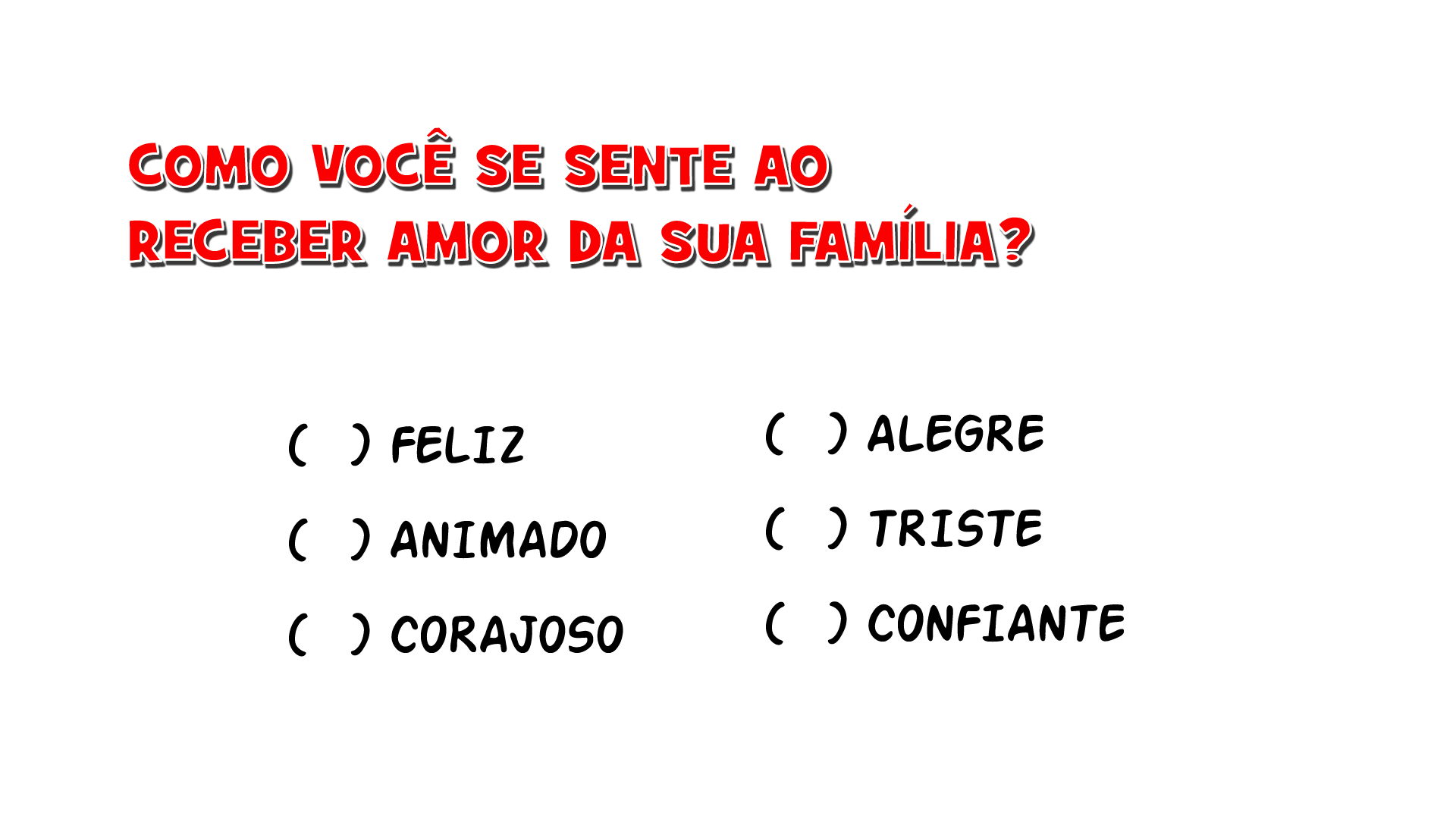 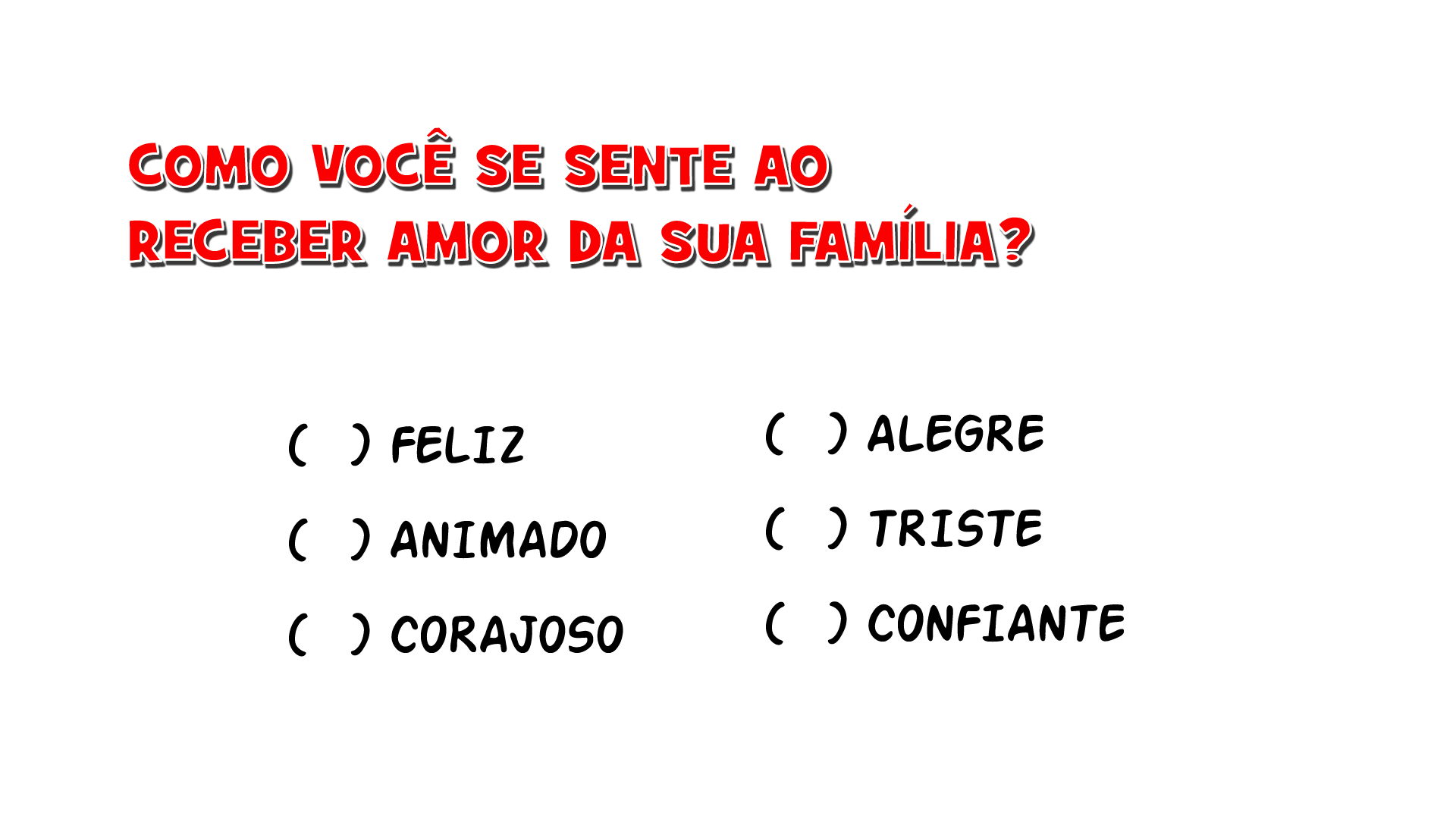 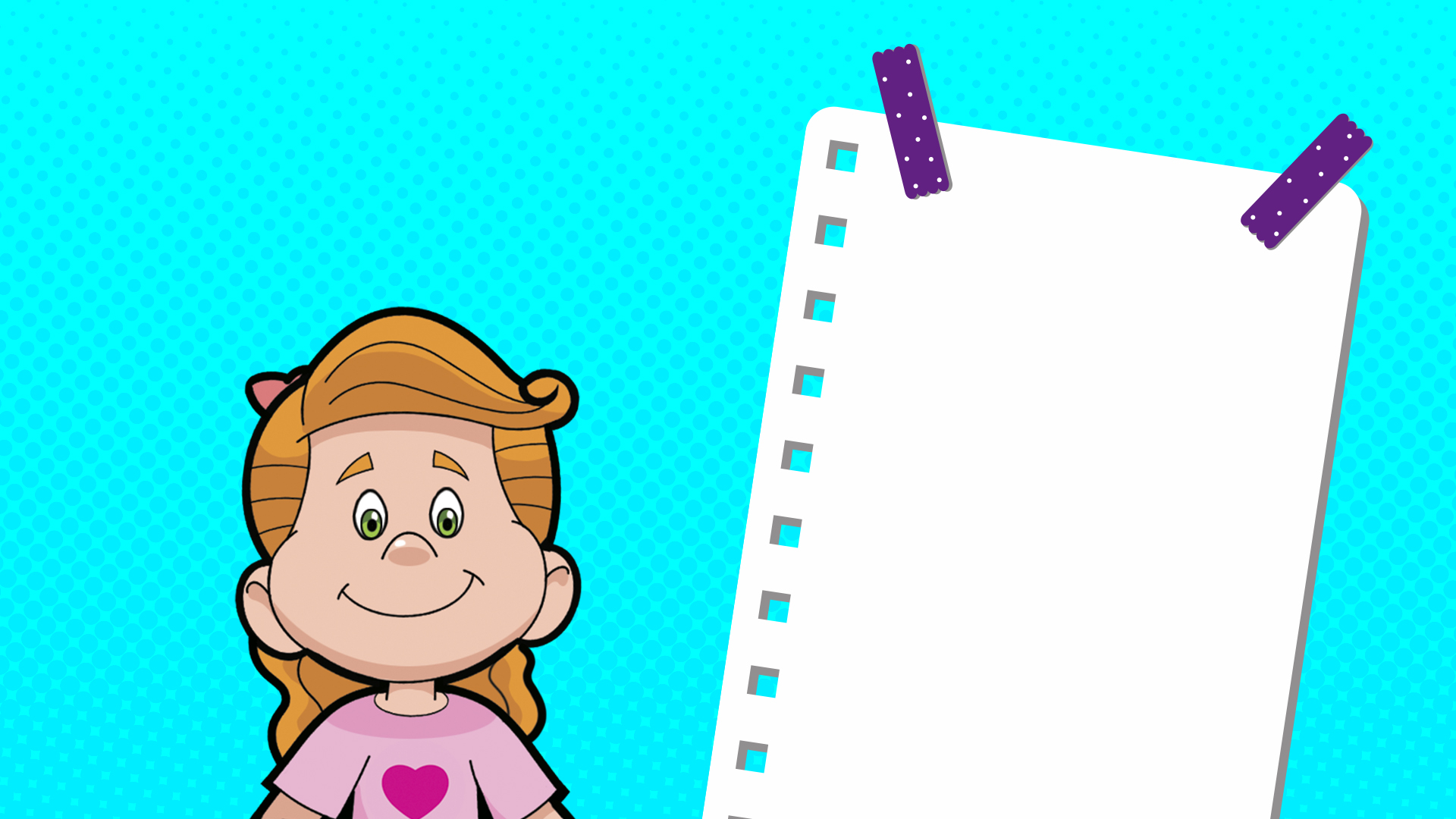 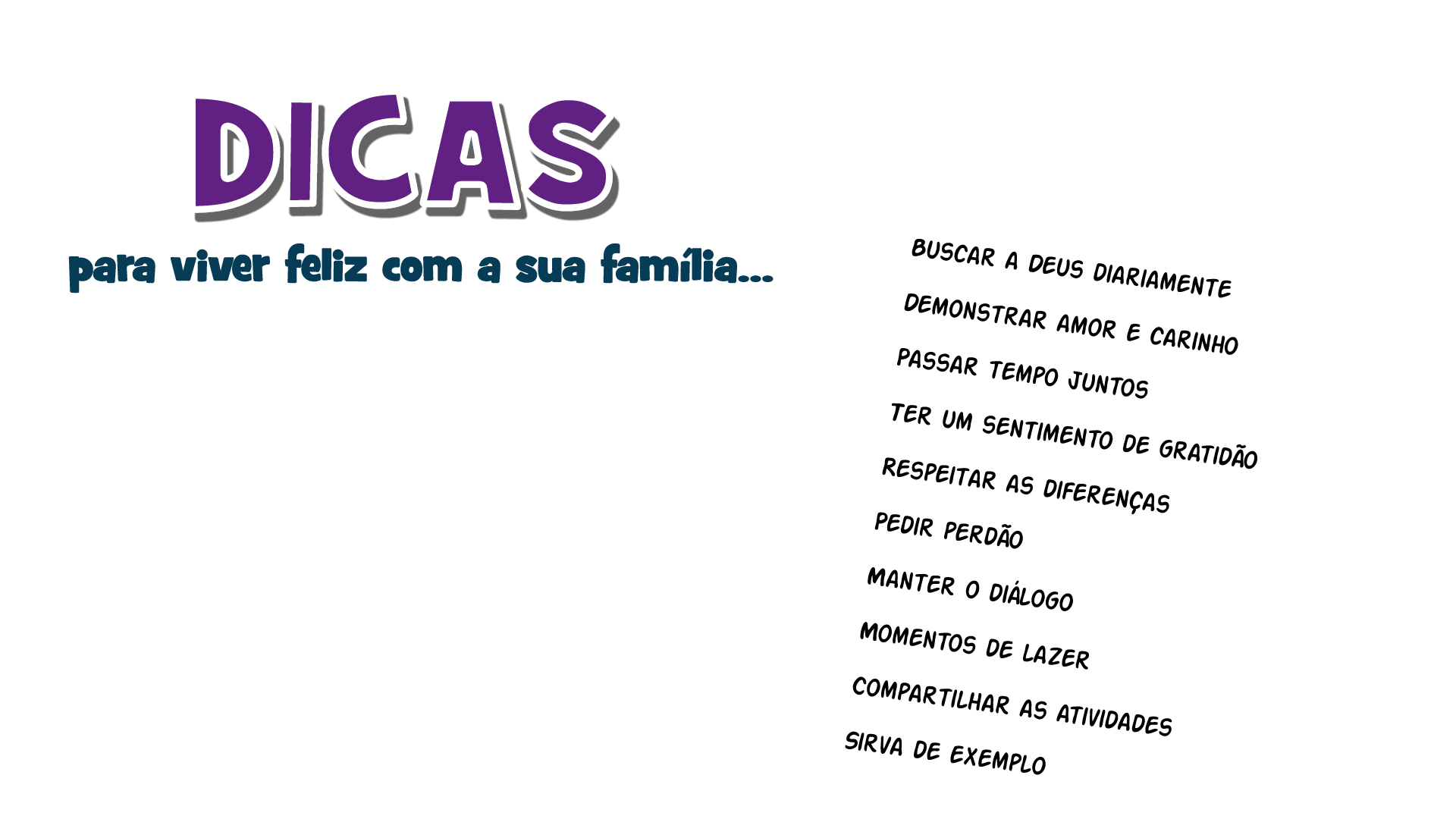 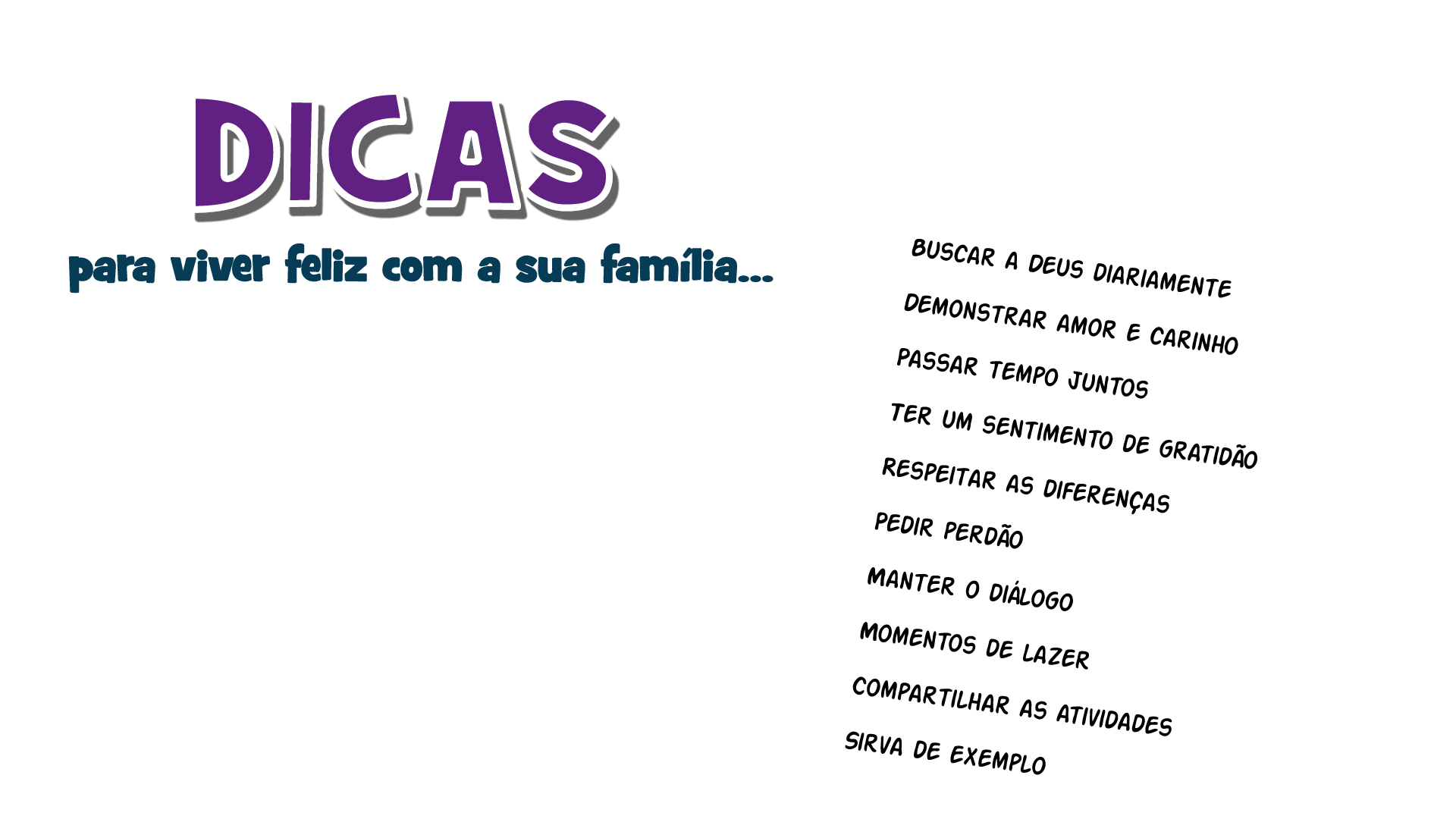 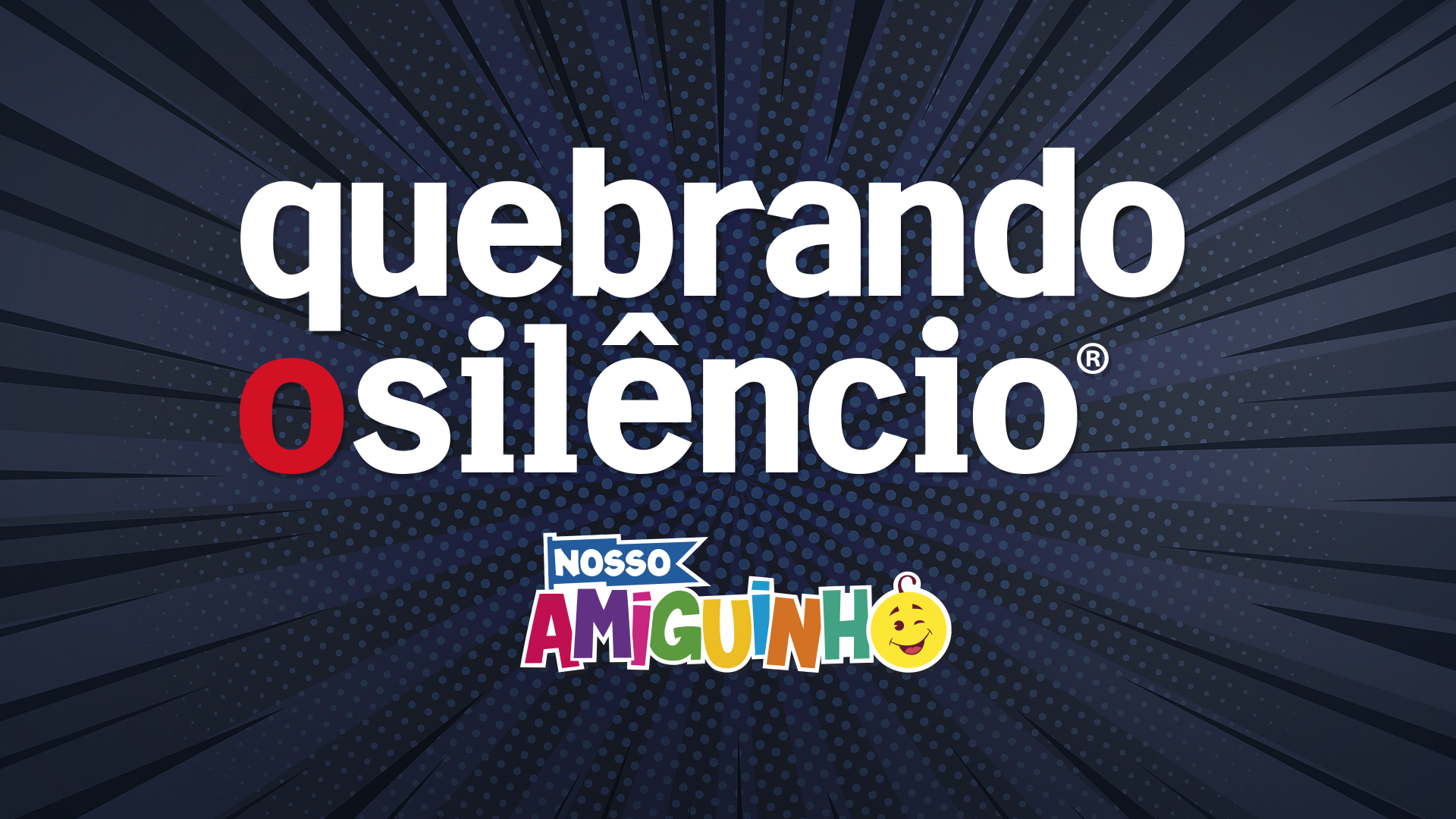